Posters From Fall 2024
Group 5
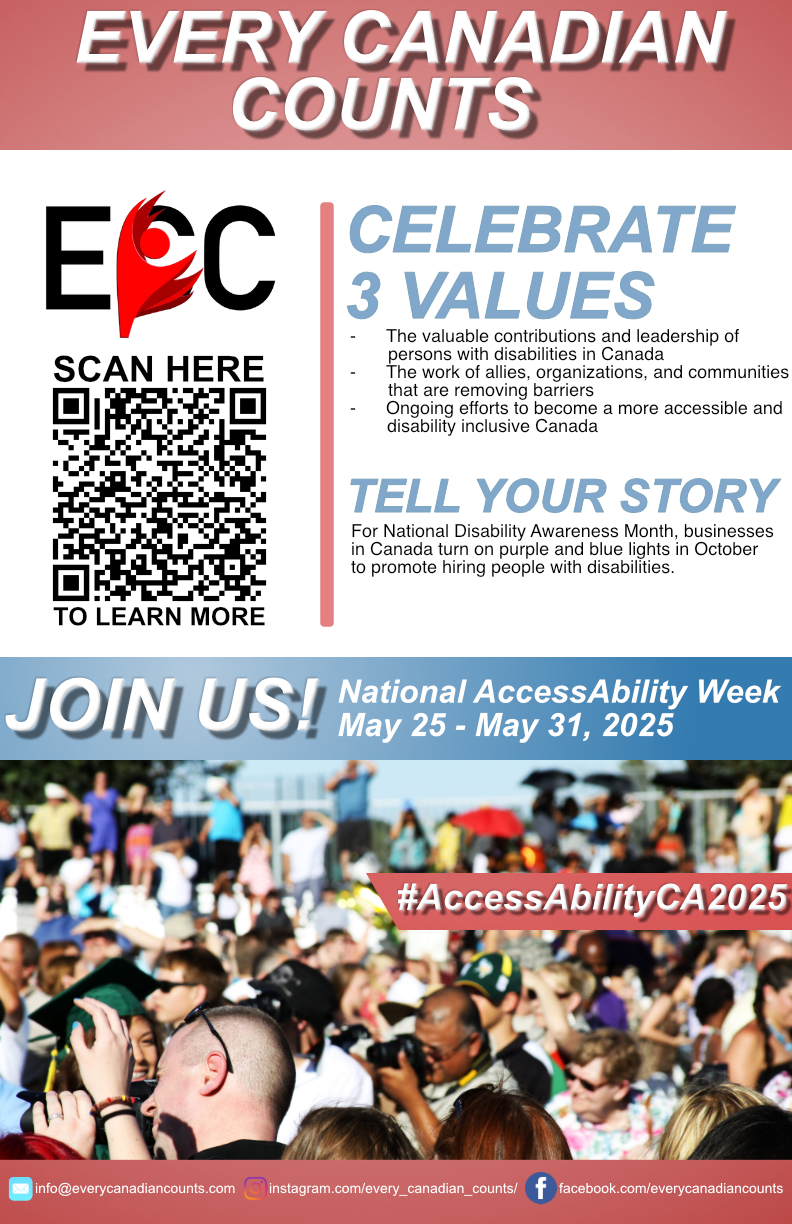 Slide 1 of 160
[Speaker Notes: https://cs1033.gaul.csd.uwo.ca/~slai249/posterassign/slai249_poster.jpg]
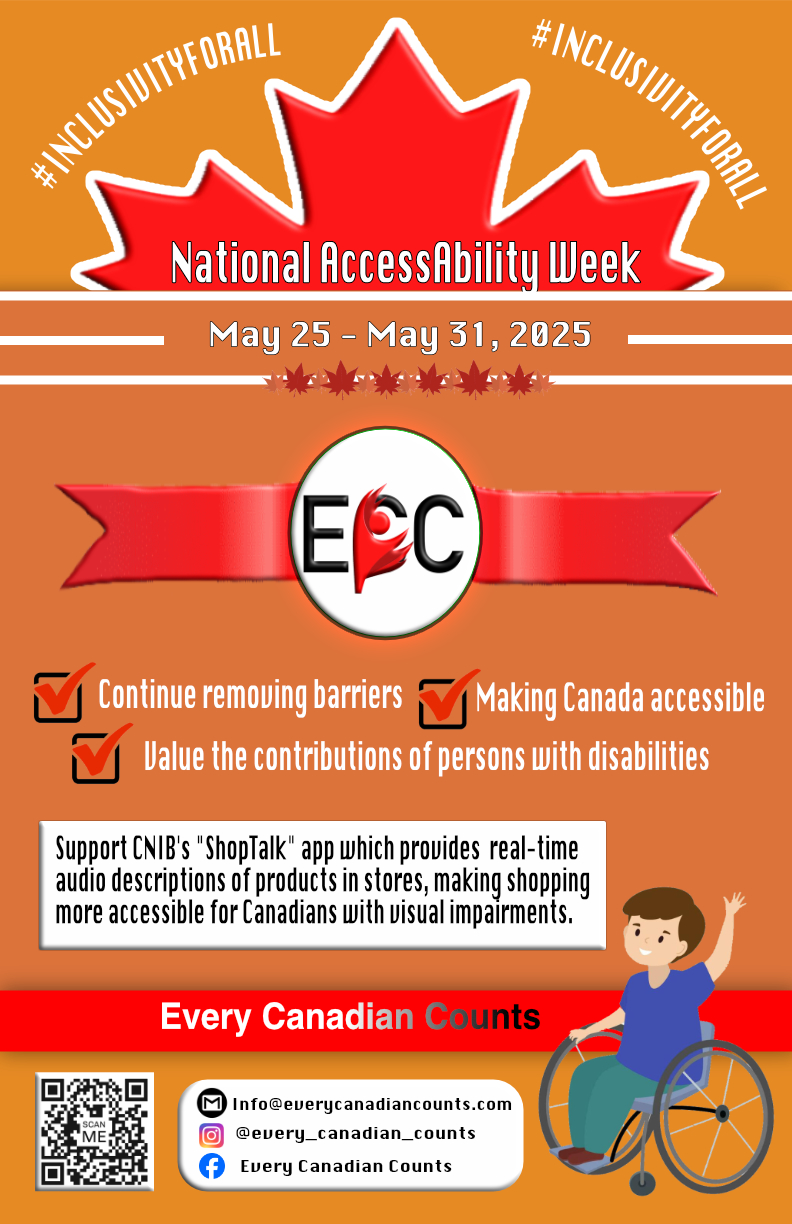 Slide 2 of 160
[Speaker Notes: https://cs1033.gaul.csd.uwo.ca/~slandine/posterassign/slandine_poster.jpg]
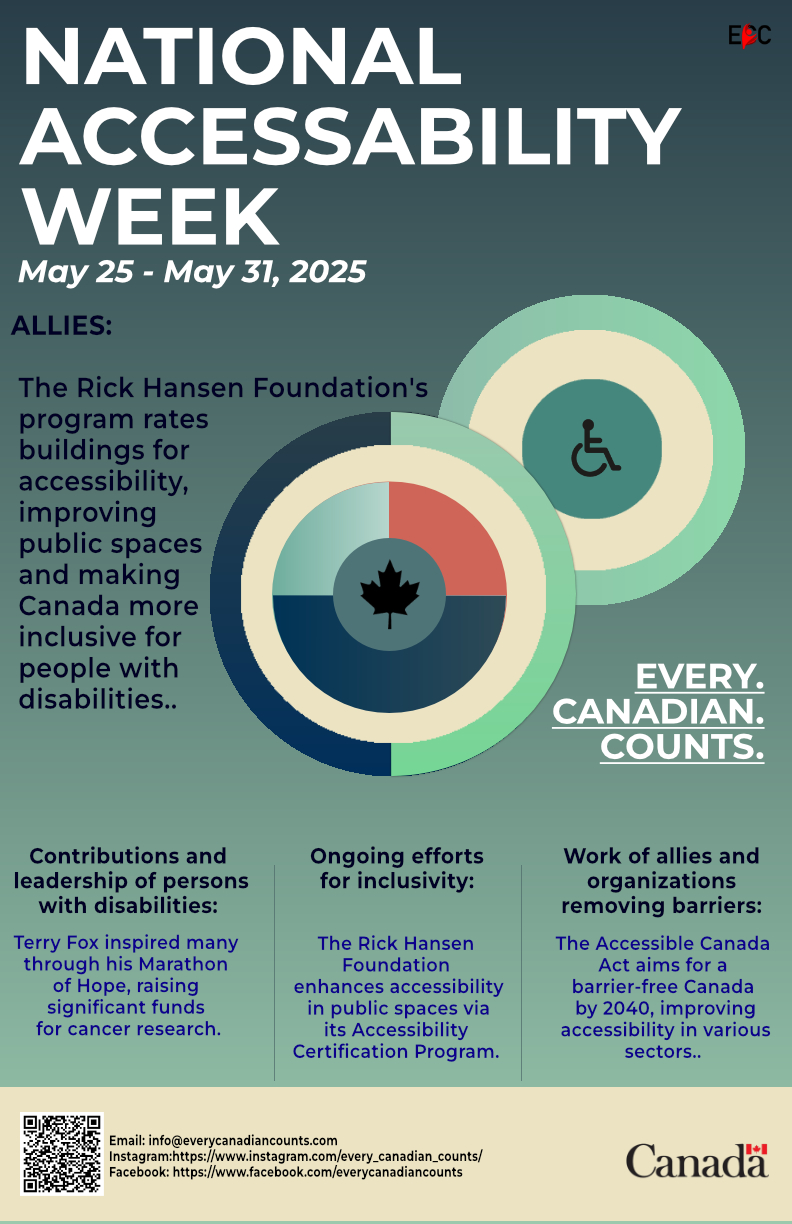 Slide 3 of 160
[Speaker Notes: https://cs1033.gaul.csd.uwo.ca/~slei59/posterassign/slei59_poster.jpg]
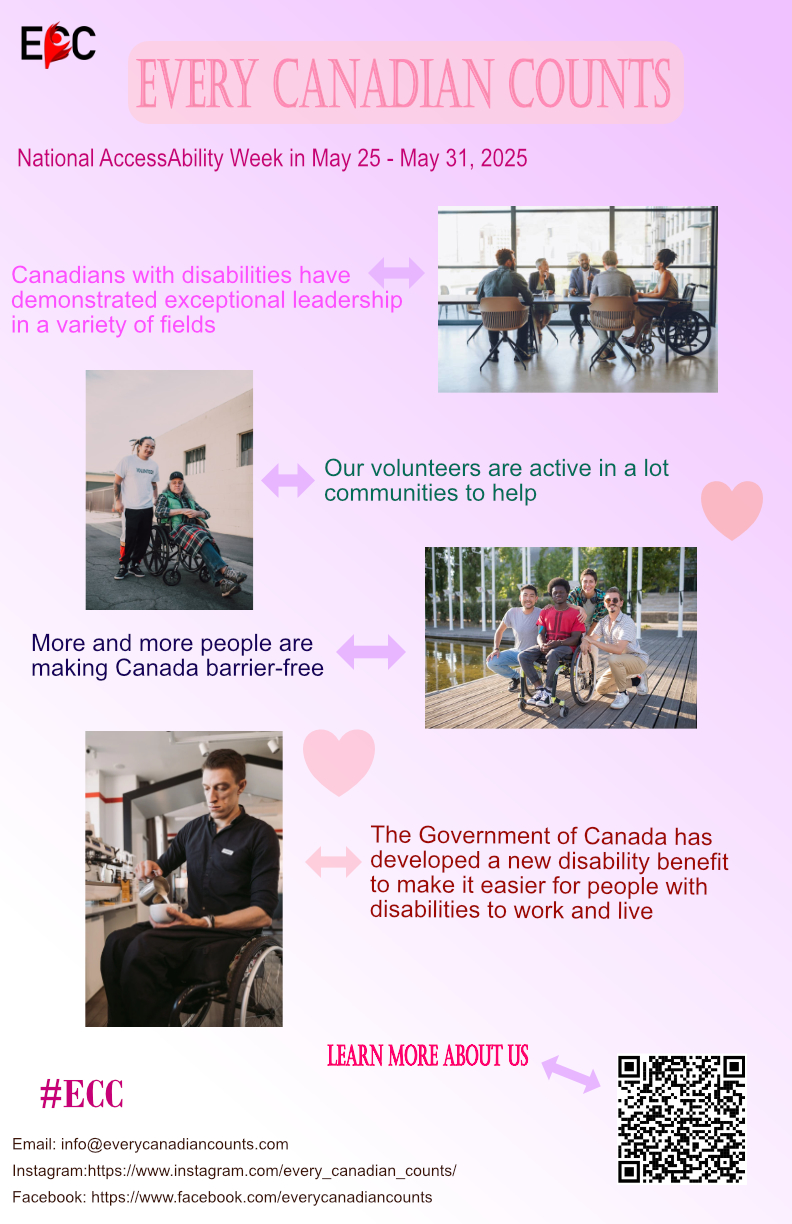 Slide 4 of 160
[Speaker Notes: https://cs1033.gaul.csd.uwo.ca/~slin465/posterassign/slin465_poster.jpg]
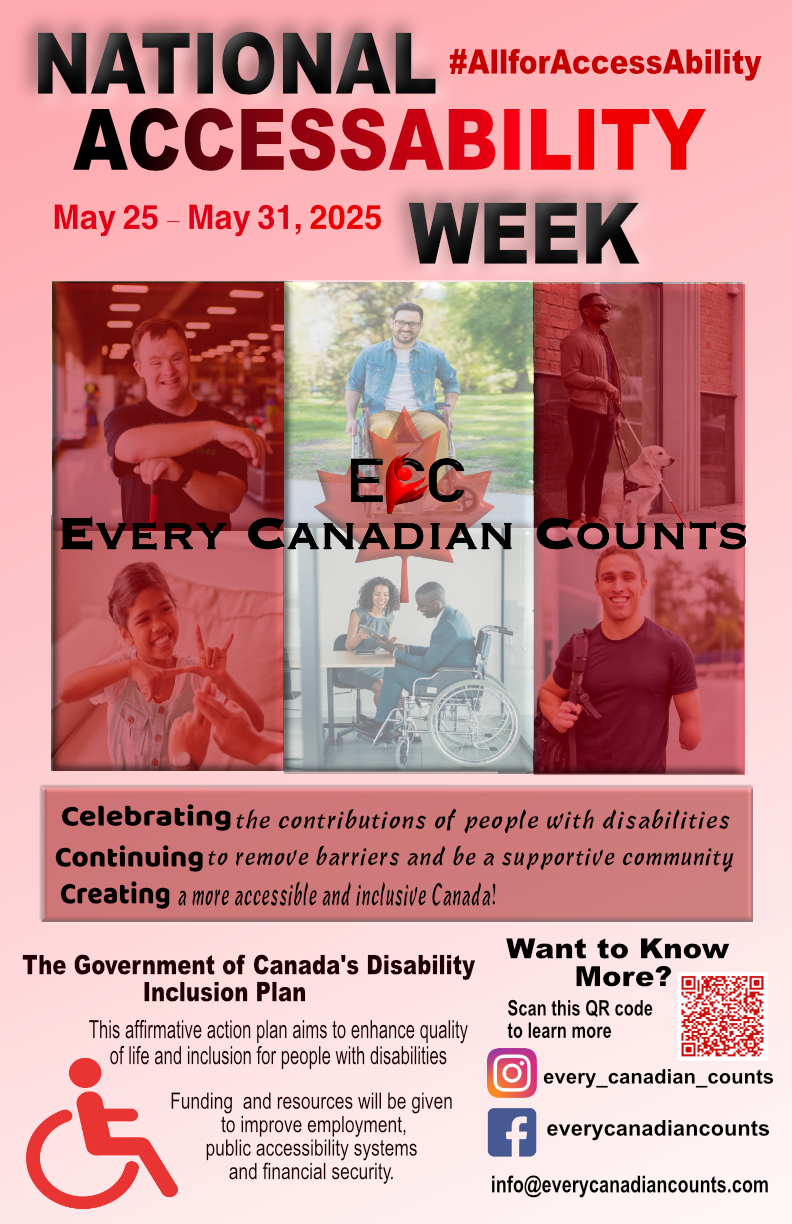 Slide 5 of 160
[Speaker Notes: https://cs1033.gaul.csd.uwo.ca/~smcdo23/posterassign/smcdo23_poster.jpg]
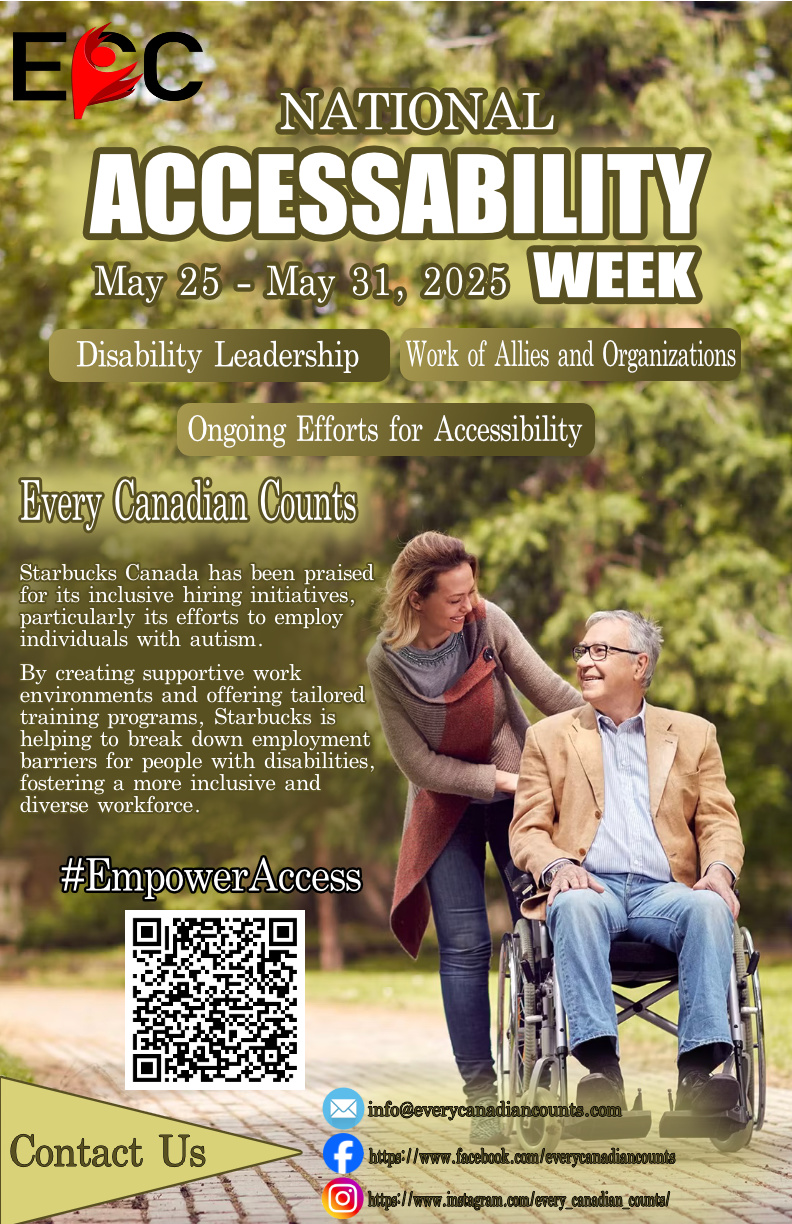 Slide 6 of 160
[Speaker Notes: https://cs1033.gaul.csd.uwo.ca/~smehran2/posterassign/smehran2_poster.jpg]
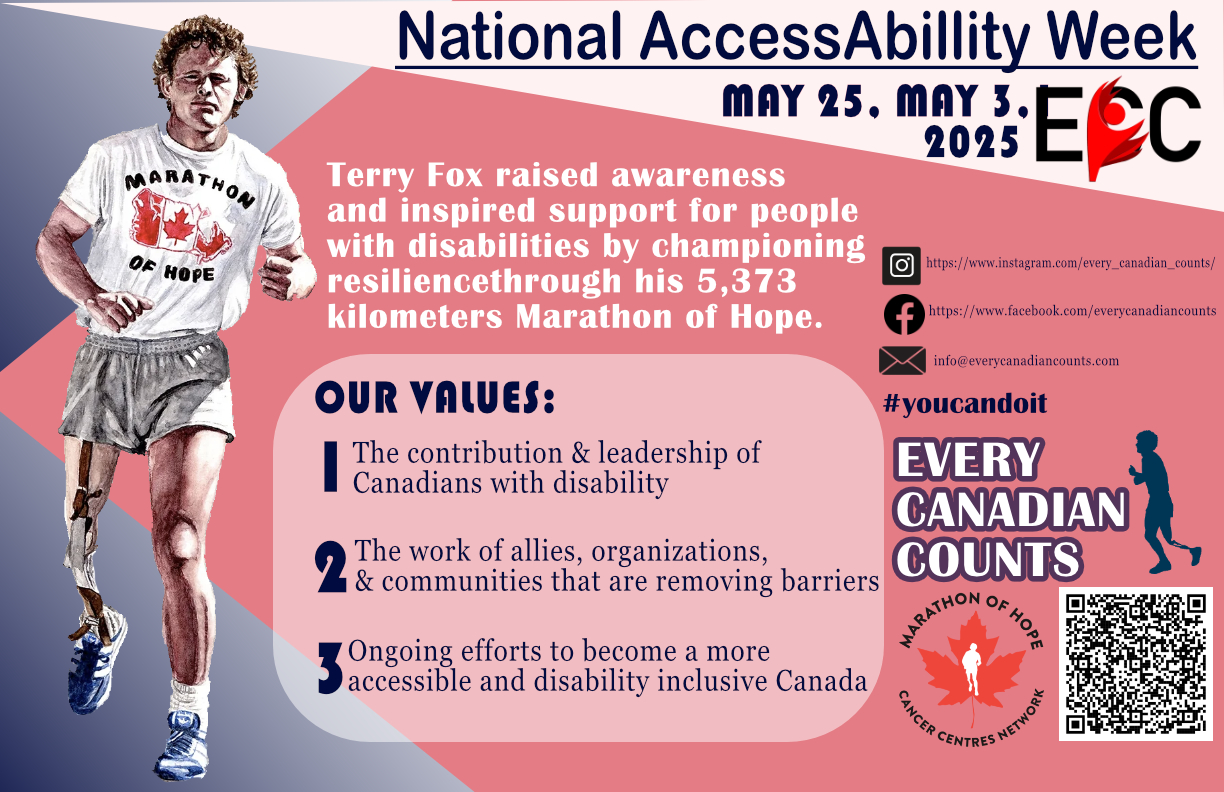 Slide 7 of 160
[Speaker Notes: https://cs1033.gaul.csd.uwo.ca/~smirakba/posterassign/smirakba_poster.jpg]
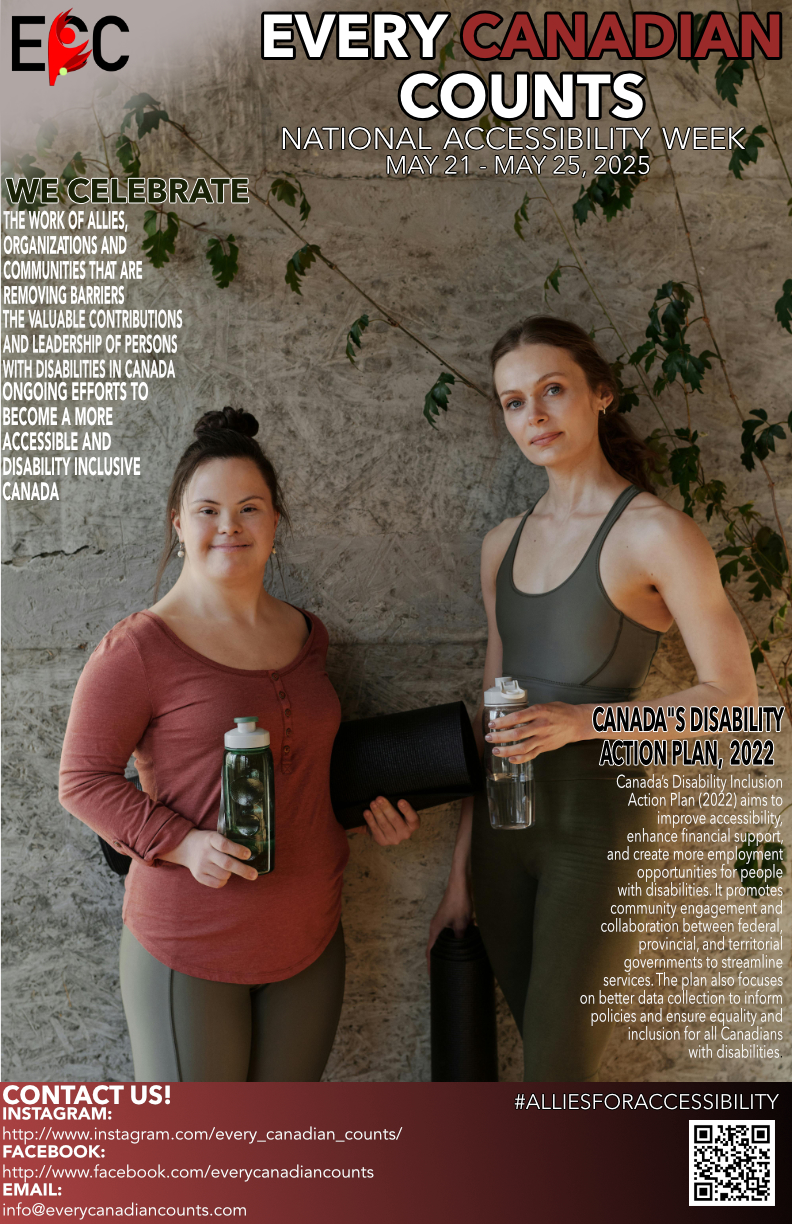 Slide 8 of 160
[Speaker Notes: https://cs1033.gaul.csd.uwo.ca/~smoscoso/posterassign/smoscoso_poster.jpg]
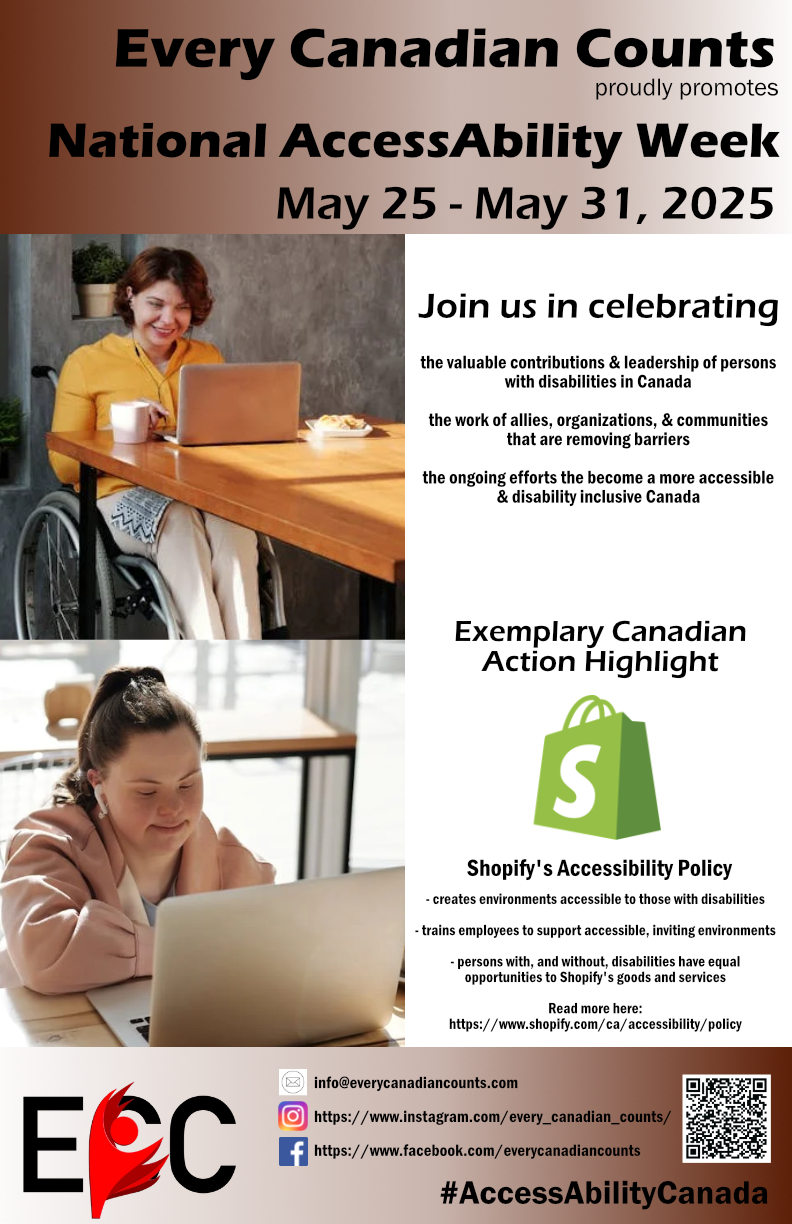 Slide 9 of 160
[Speaker Notes: https://cs1033.gaul.csd.uwo.ca/~smudhar/posterassign/smudhar_poster.jpg]
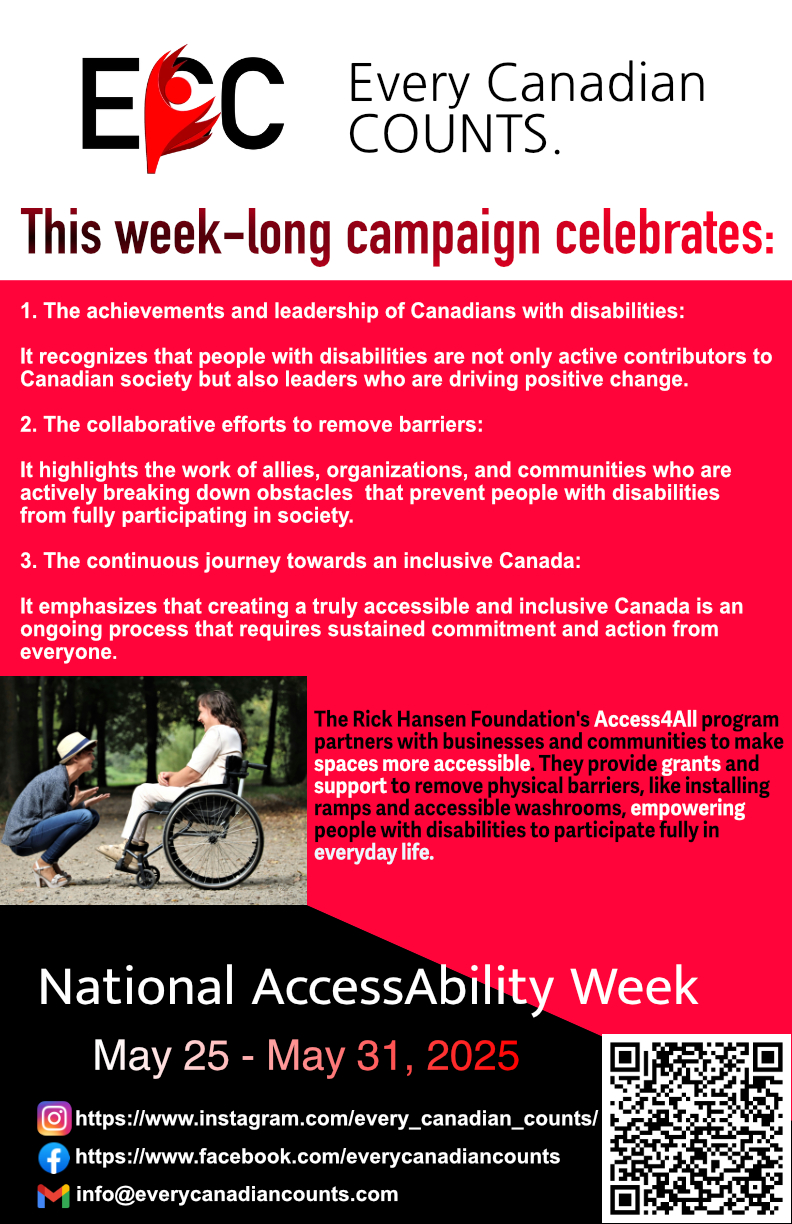 Slide 10 of 160
[Speaker Notes: https://cs1033.gaul.csd.uwo.ca/~snaray7/posterassign/snaray7_poster.jpg]
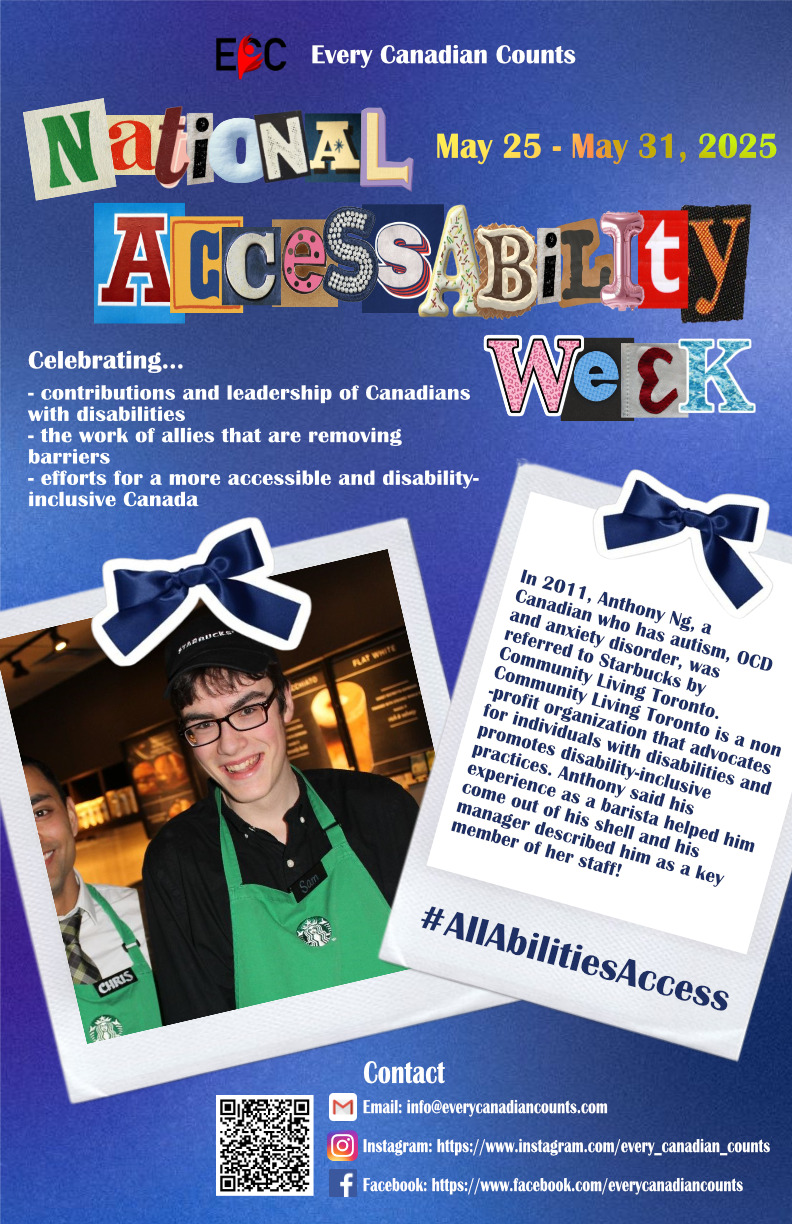 Slide 11 of 160
[Speaker Notes: https://cs1033.gaul.csd.uwo.ca/~snguy59/posterassign/snguy59_poster.jpg]
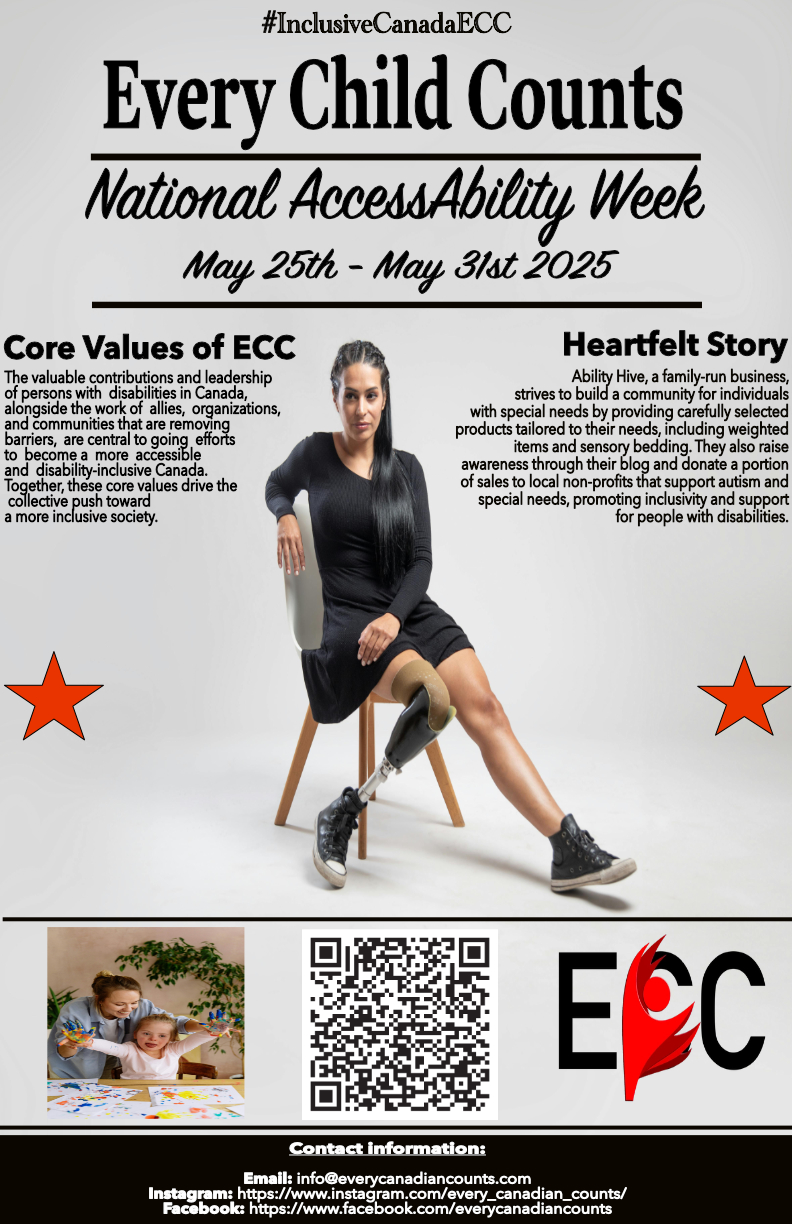 Slide 12 of 160
[Speaker Notes: https://cs1033.gaul.csd.uwo.ca/~sparen6/posterassign/sparen6_poster.jpg]
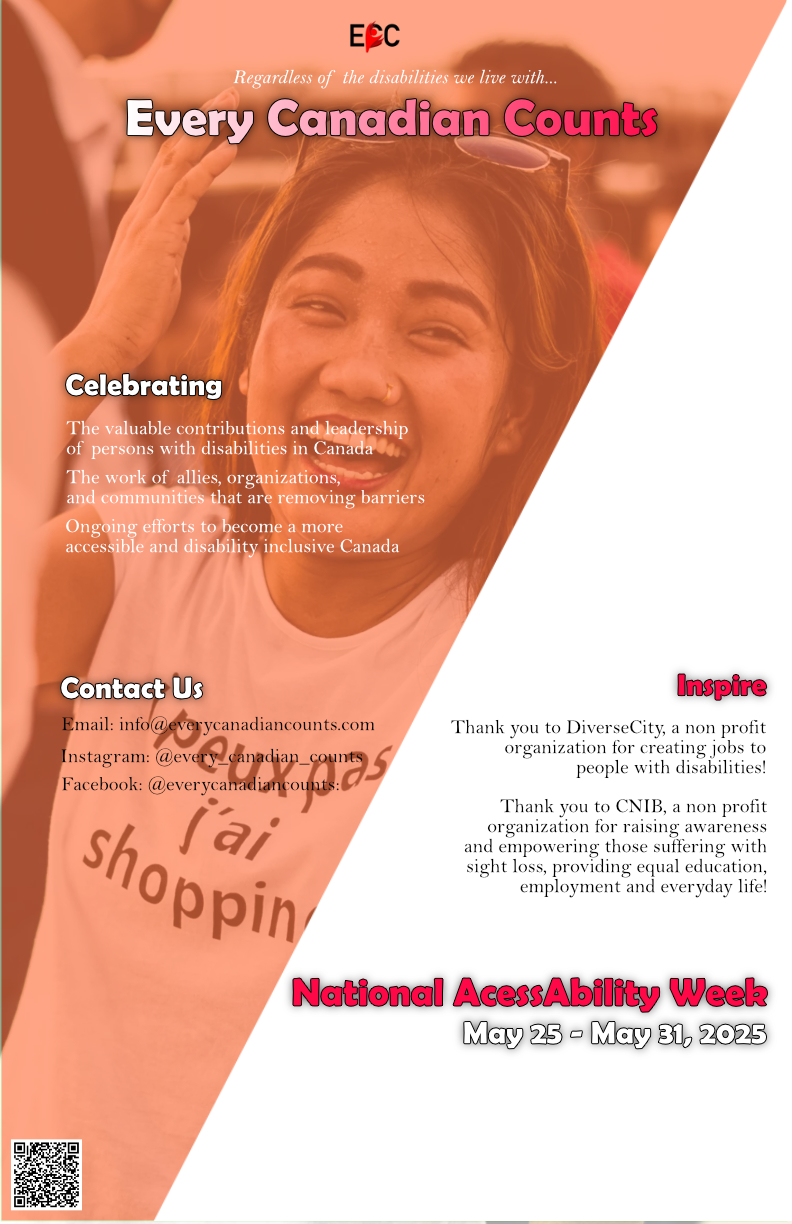 Slide 13 of 160
[Speaker Notes: https://cs1033.gaul.csd.uwo.ca/~sparik3/posterassign/sparik3_poster.jpg]
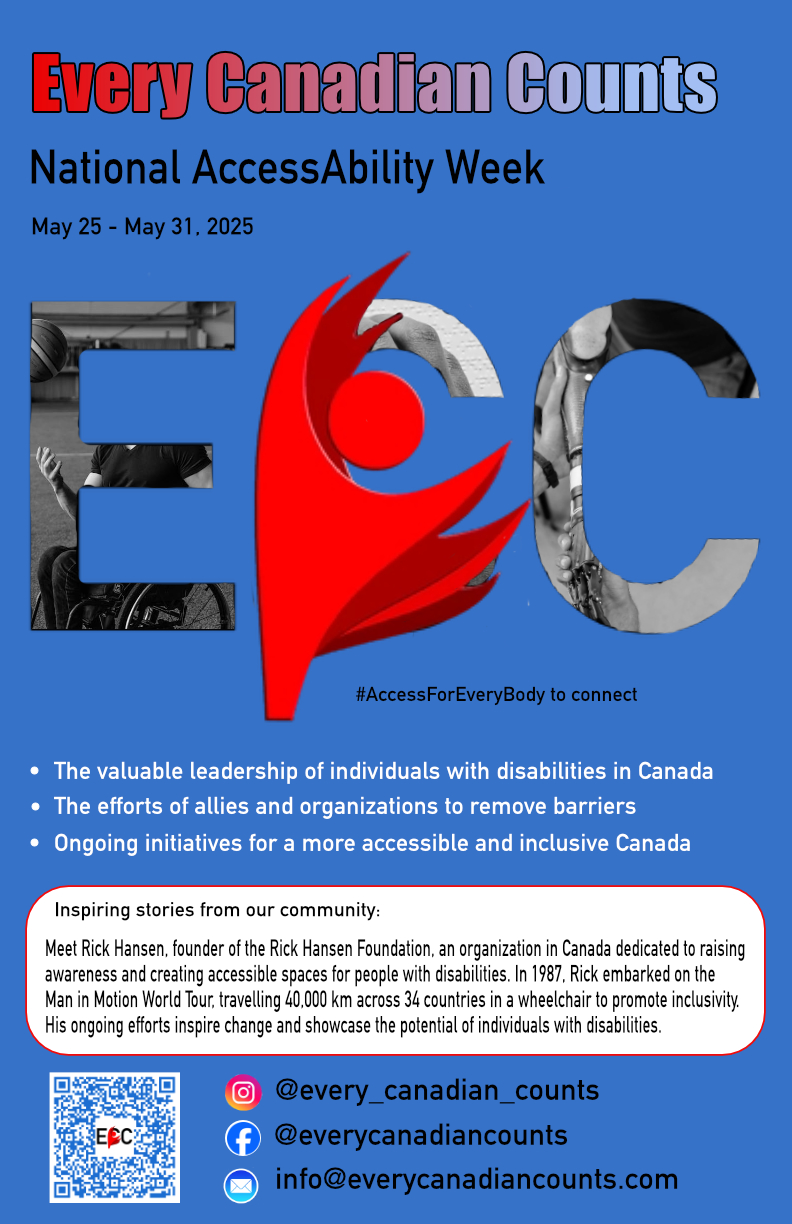 Slide 14 of 160
[Speaker Notes: https://cs1033.gaul.csd.uwo.ca/~spate933/posterassign/spate933_poster.jpg]
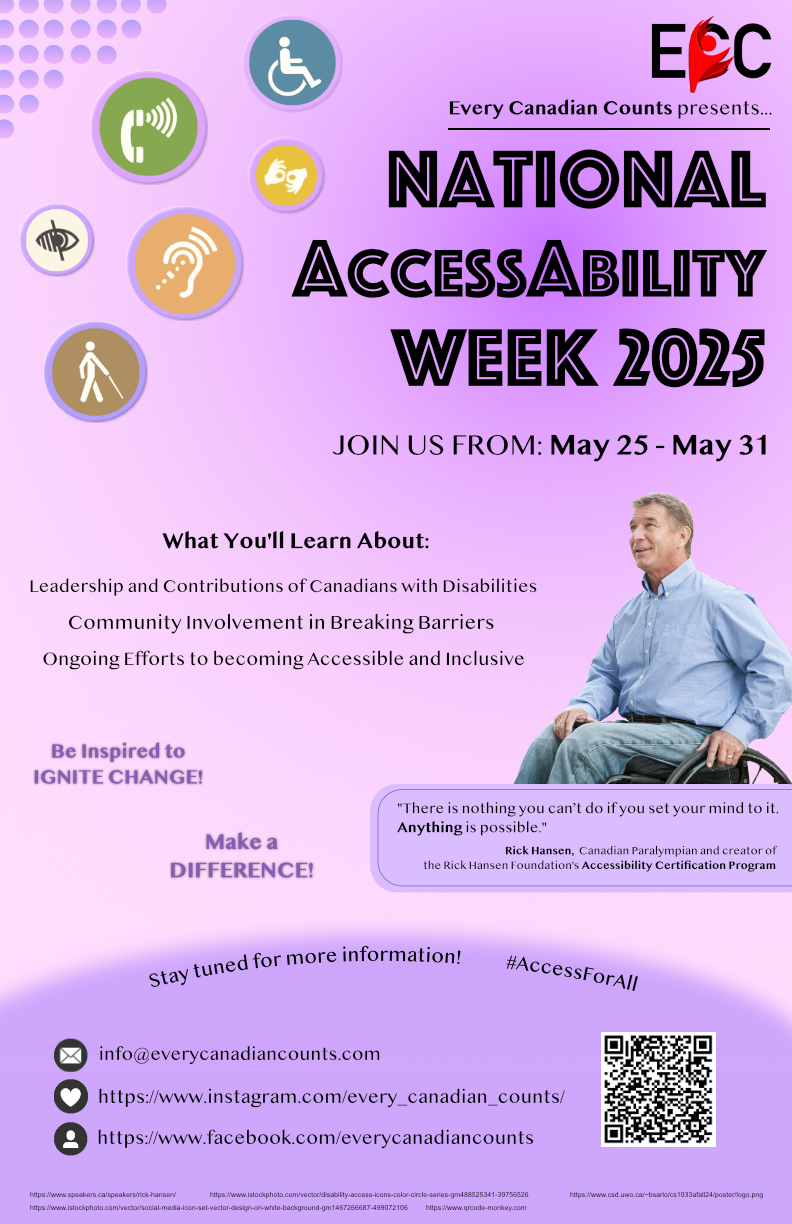 Slide 15 of 160
[Speaker Notes: https://cs1033.gaul.csd.uwo.ca/~spopati/posterassign/spopati_poster.jpg]
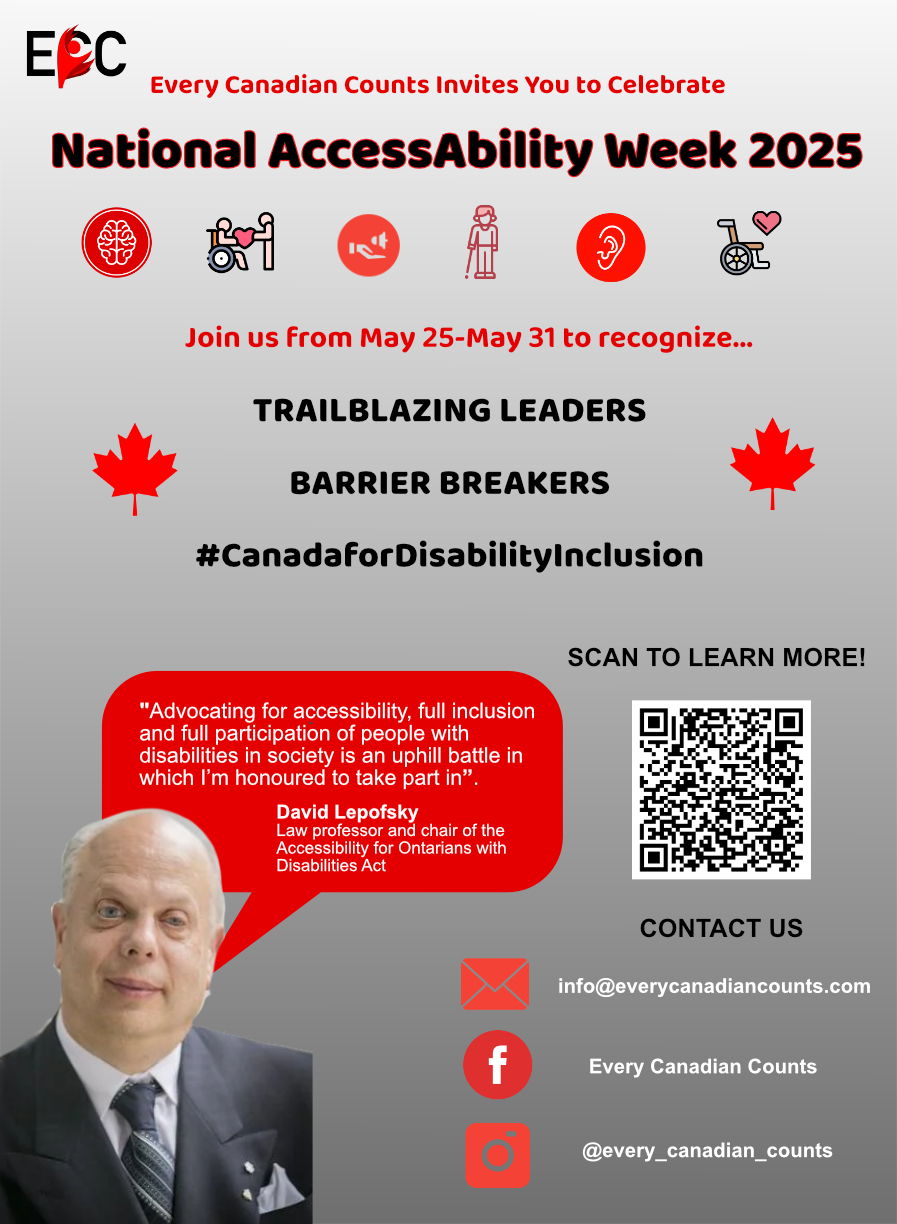 Slide 16 of 160
[Speaker Notes: https://cs1033.gaul.csd.uwo.ca/~sprebtan/posterassign/sprebtan_poster.jpg]
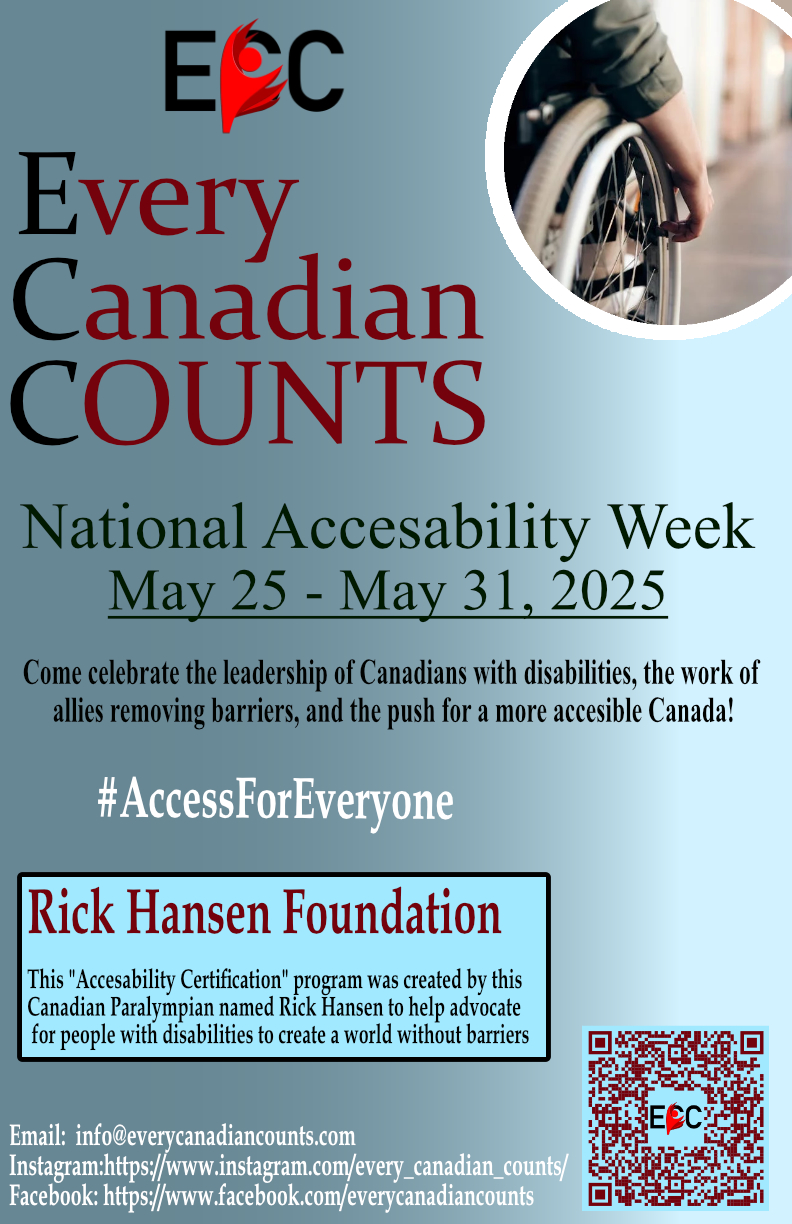 Slide 17 of 160
[Speaker Notes: https://cs1033.gaul.csd.uwo.ca/~srashee8/posterassign/srashee8_poster.jpg]
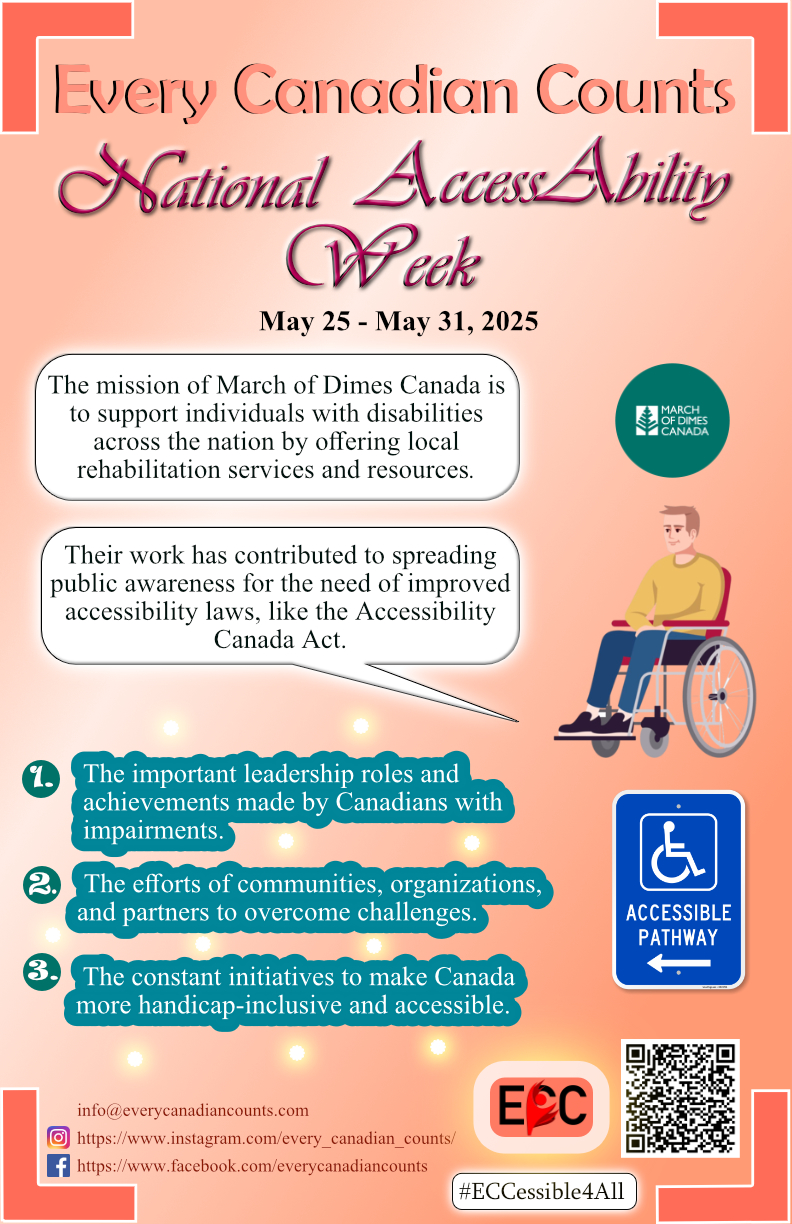 Slide 18 of 160
[Speaker Notes: https://cs1033.gaul.csd.uwo.ca/~srayappa/posterassign/srayappa_poster.jpg]
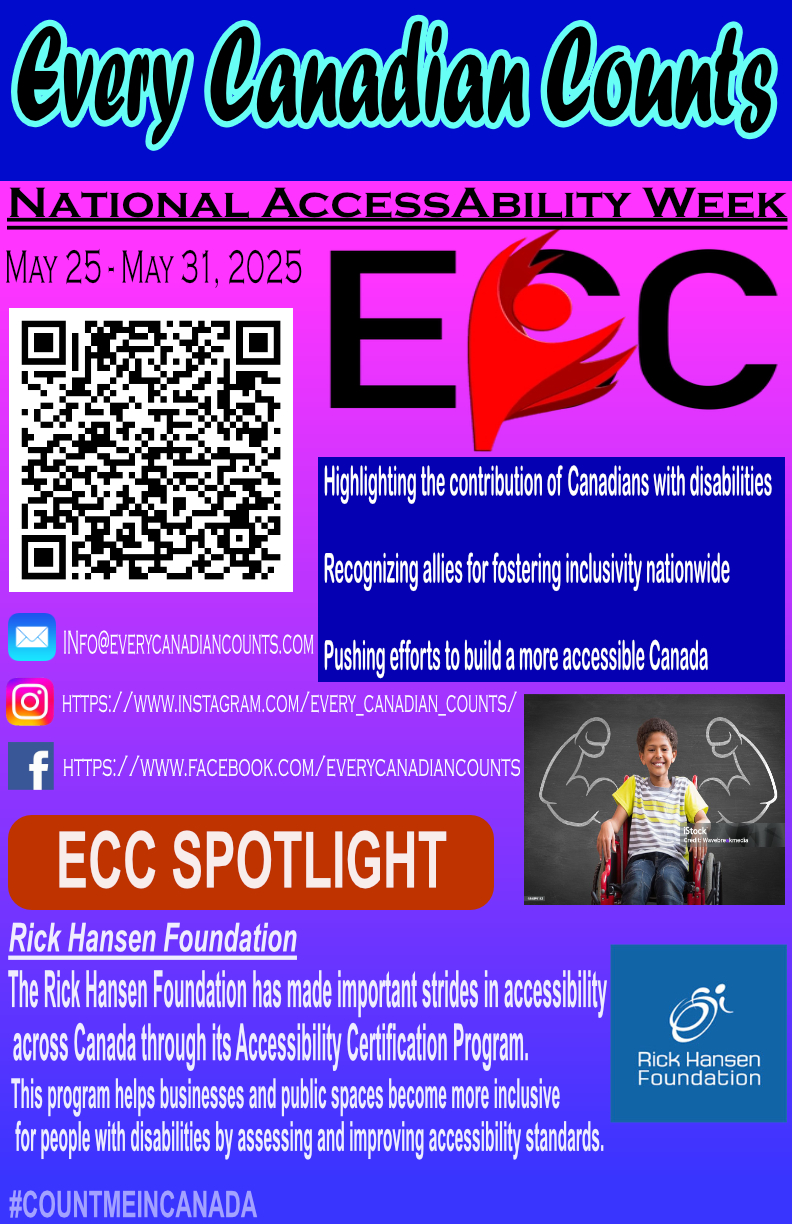 Slide 19 of 160
[Speaker Notes: https://cs1033.gaul.csd.uwo.ca/~srobi223/posterassign/srobi223_poster.jpg]
Slide 20 of 160
[Speaker Notes: https://cs1033.gaul.csd.uwo.ca/~sromero7/posterassign/sromero7_poster.jpg]
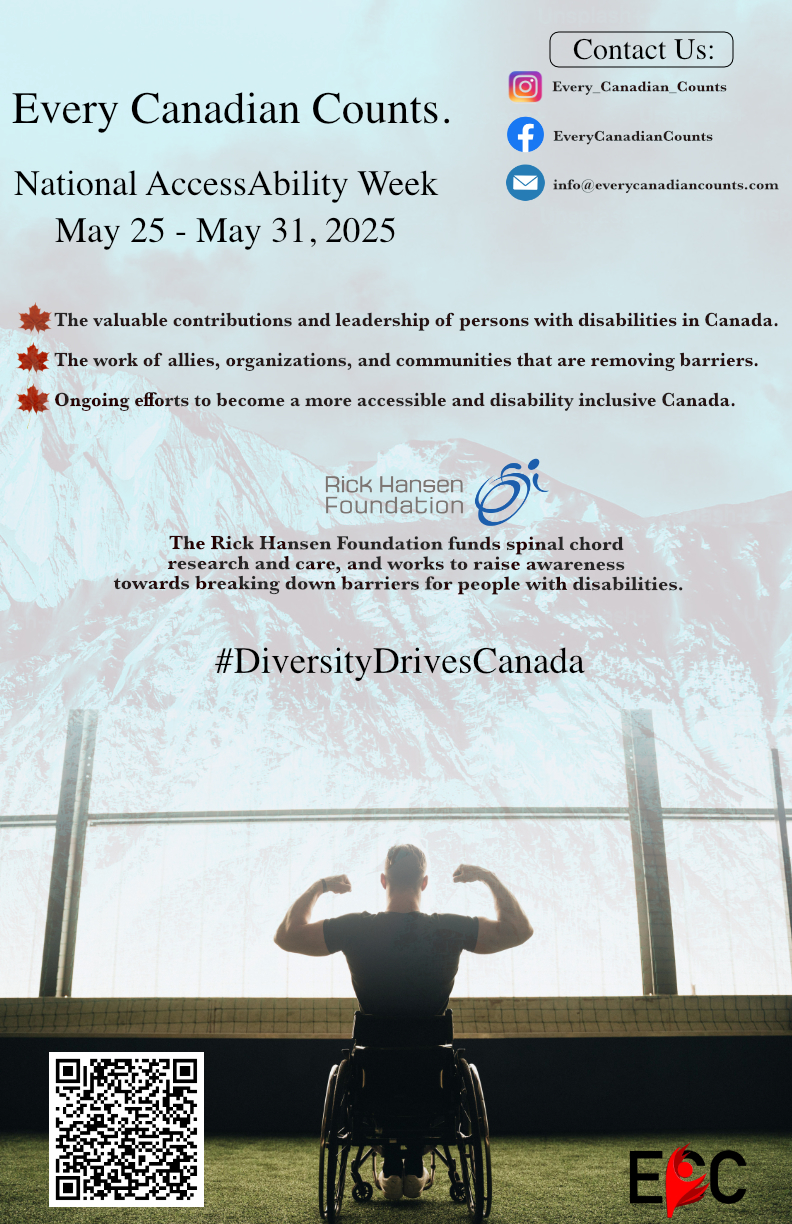 Slide 21 of 160
[Speaker Notes: https://cs1033.gaul.csd.uwo.ca/~sross247/posterassign/sross247_poster.jpg]
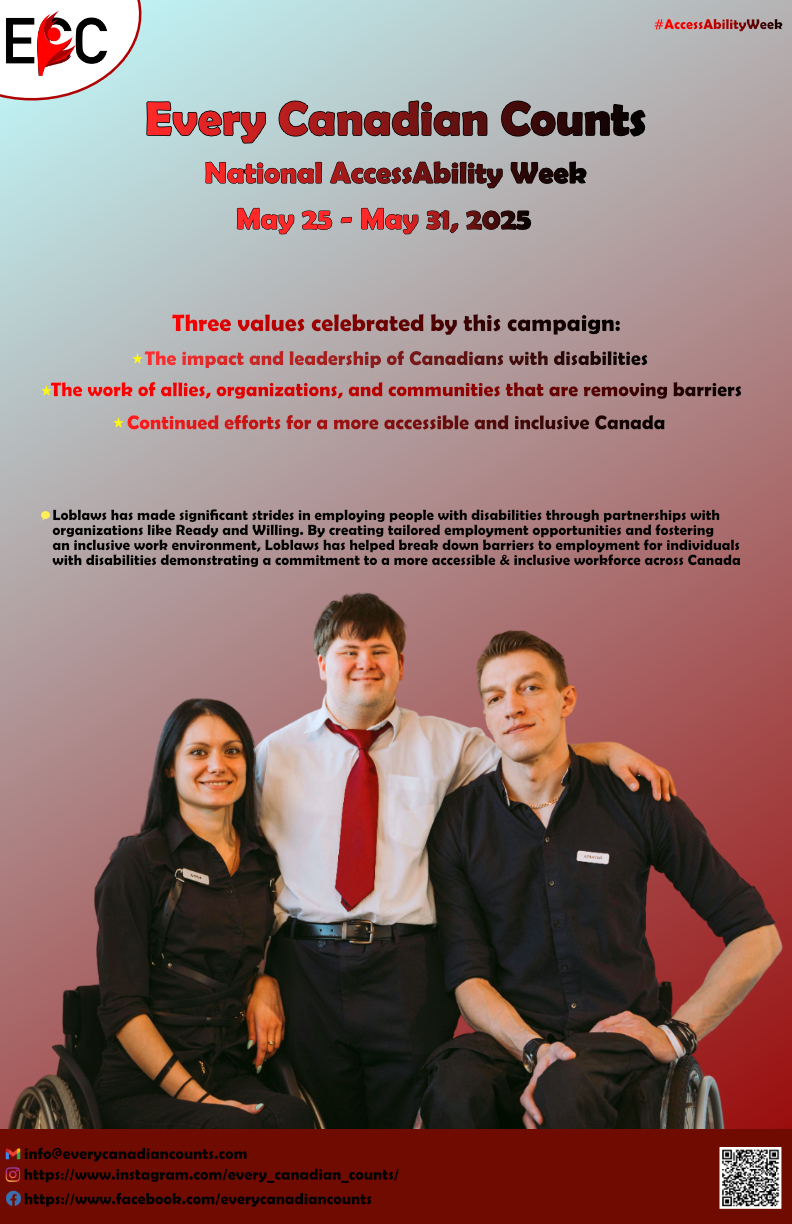 Slide 22 of 160
[Speaker Notes: https://cs1033.gaul.csd.uwo.ca/~ssaha72/posterassign/ssaha72_poster.jpg]
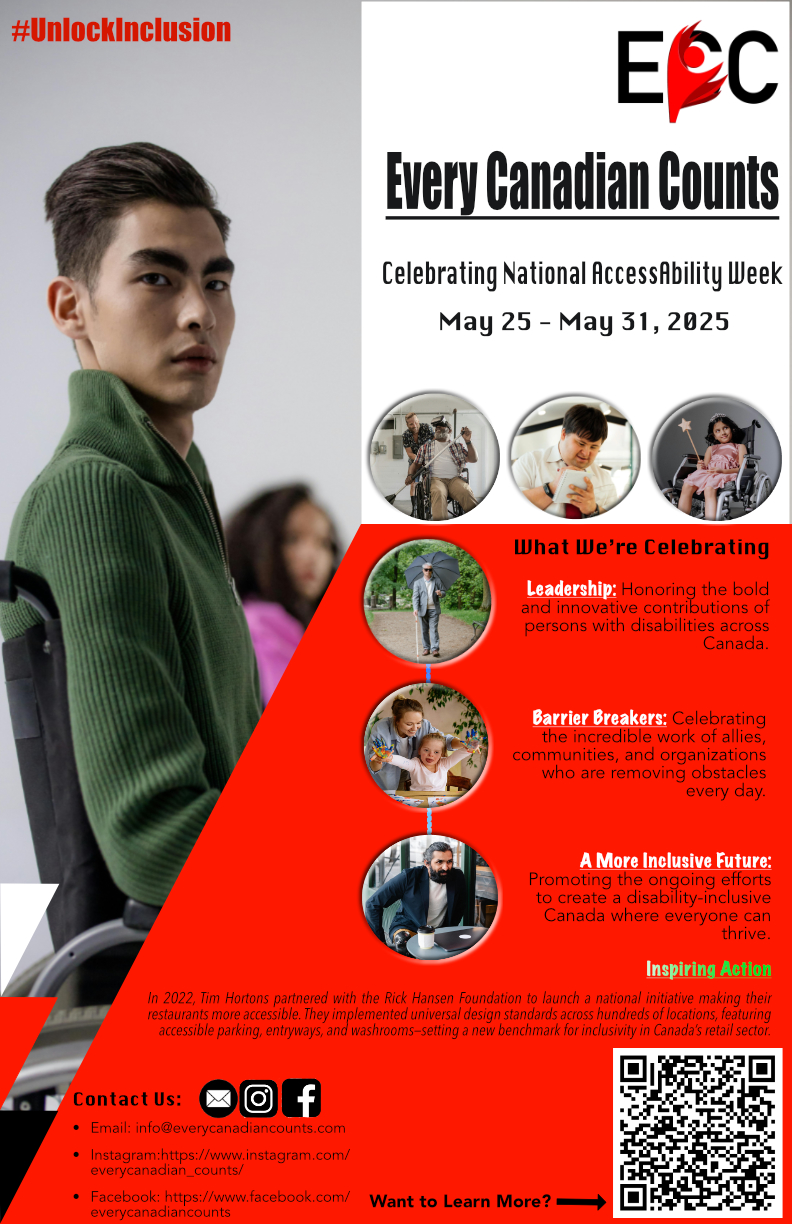 Slide 23 of 160
[Speaker Notes: https://cs1033.gaul.csd.uwo.ca/~ssahaj/posterassign/ssahaj_poster.jpg]
Slide 24 of 160
[Speaker Notes: https://cs1033.gaul.csd.uwo.ca/~ssand54/posterassign/ssand54_poster.jpg]
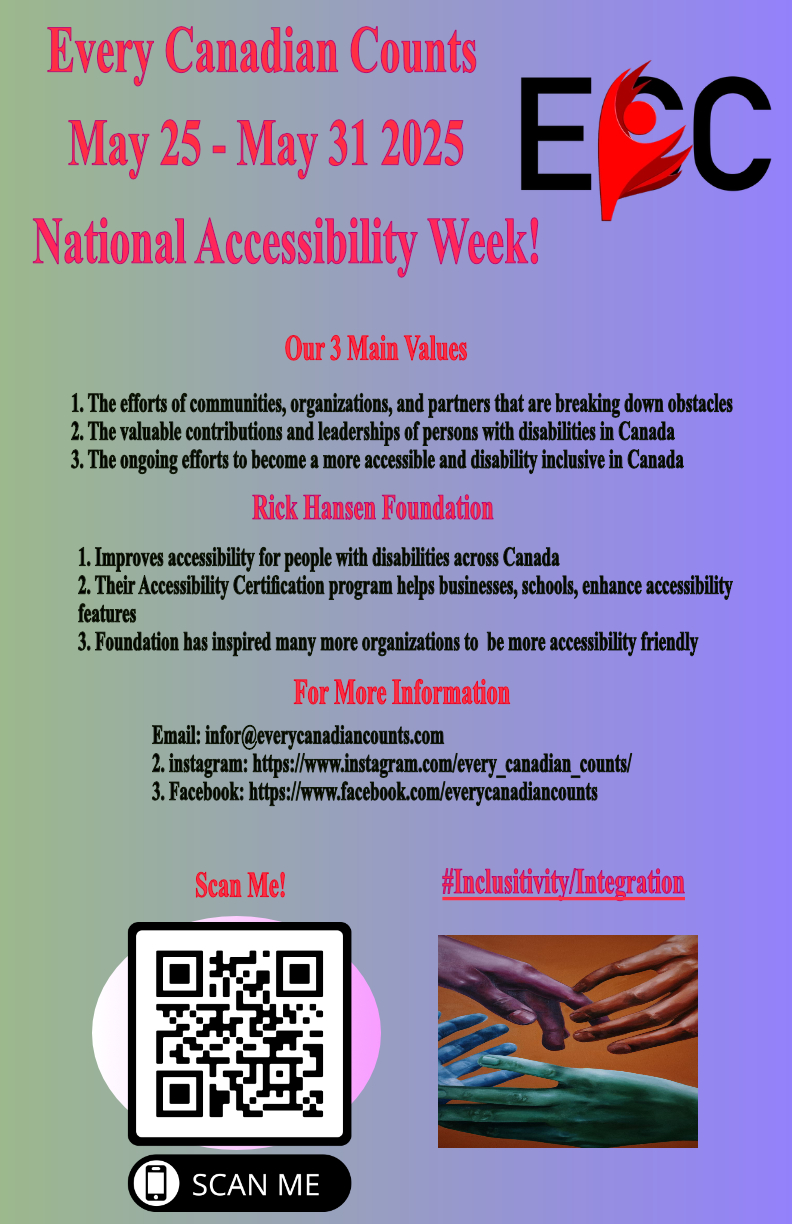 Slide 25 of 160
[Speaker Notes: https://cs1033.gaul.csd.uwo.ca/~ssinha52/posterassign/ssinha52_poster.jpg]
Slide 26 of 160
[Speaker Notes: https://cs1033.gaul.csd.uwo.ca/~ssivahar/posterassign/ssivahar_poster.jpg]
Slide 27 of 160
[Speaker Notes: https://cs1033.gaul.csd.uwo.ca/~stambak/posterassign/stambak_poster.jpg]
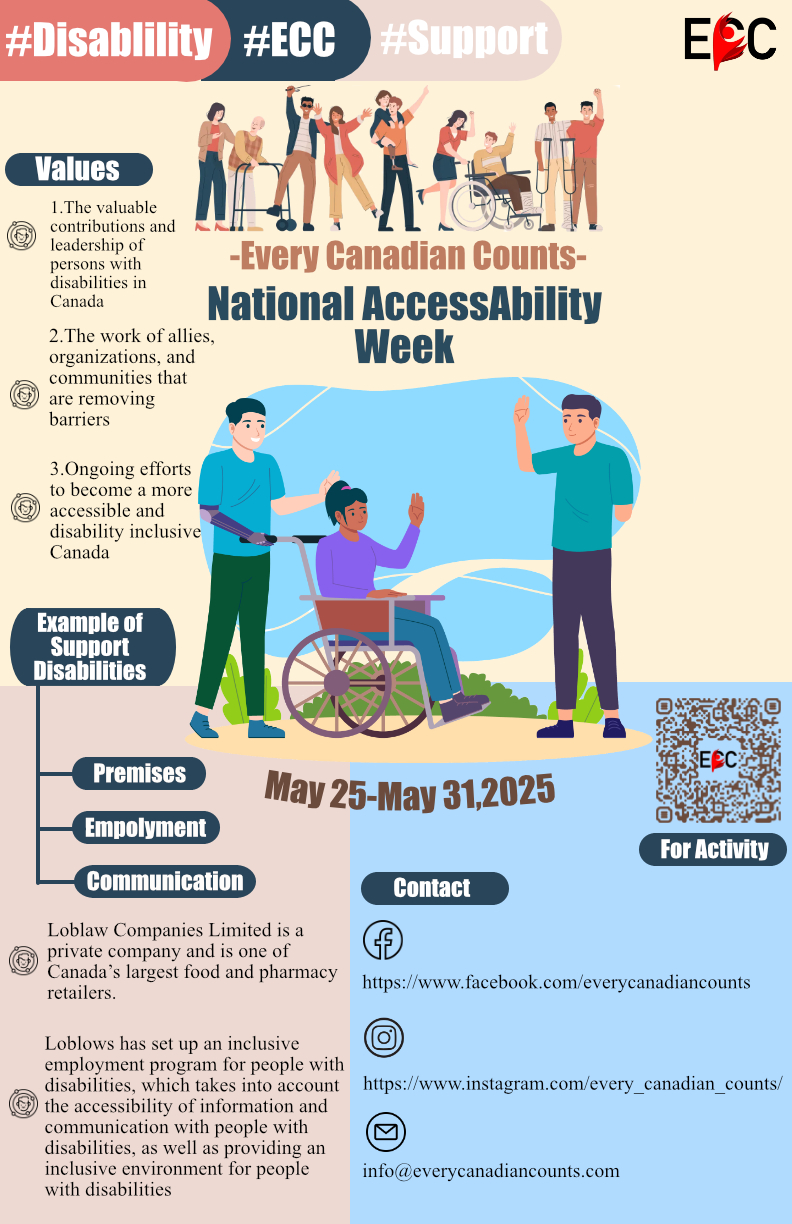 Slide 28 of 160
[Speaker Notes: https://cs1033.gaul.csd.uwo.ca/~stan272/posterassign/stan272_poster.jpg]
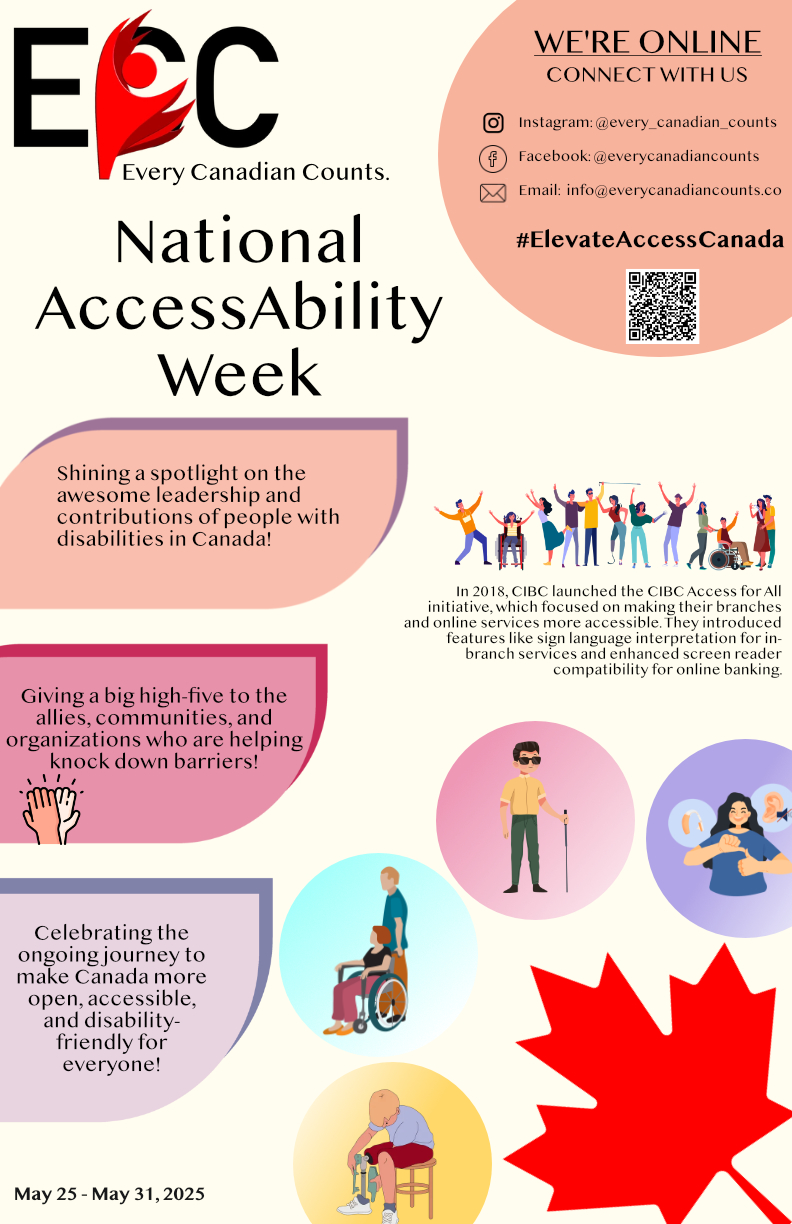 Slide 29 of 160
[Speaker Notes: https://cs1033.gaul.csd.uwo.ca/~stataryn/posterassign/stataryn_poster.jpg]
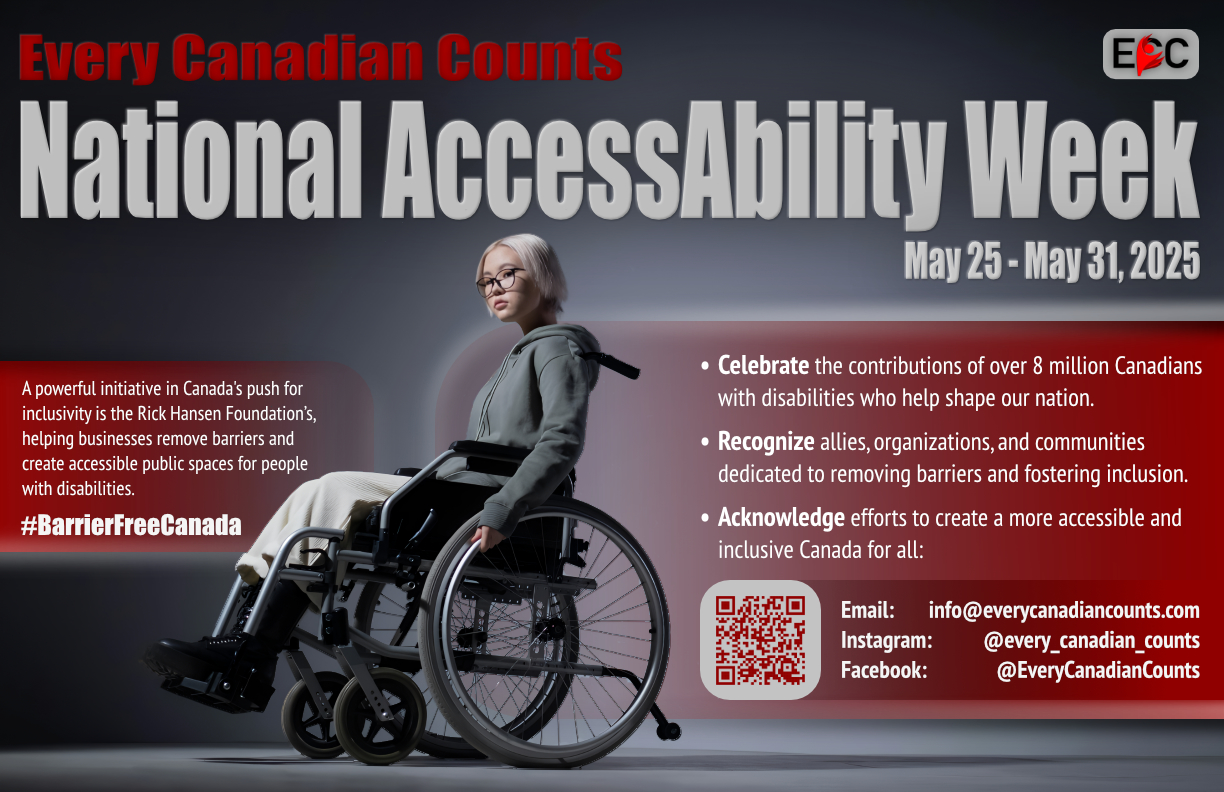 Slide 30 of 160
[Speaker Notes: https://cs1033.gaul.csd.uwo.ca/~stsakopo/posterassign/stsakopo_poster.jpg]
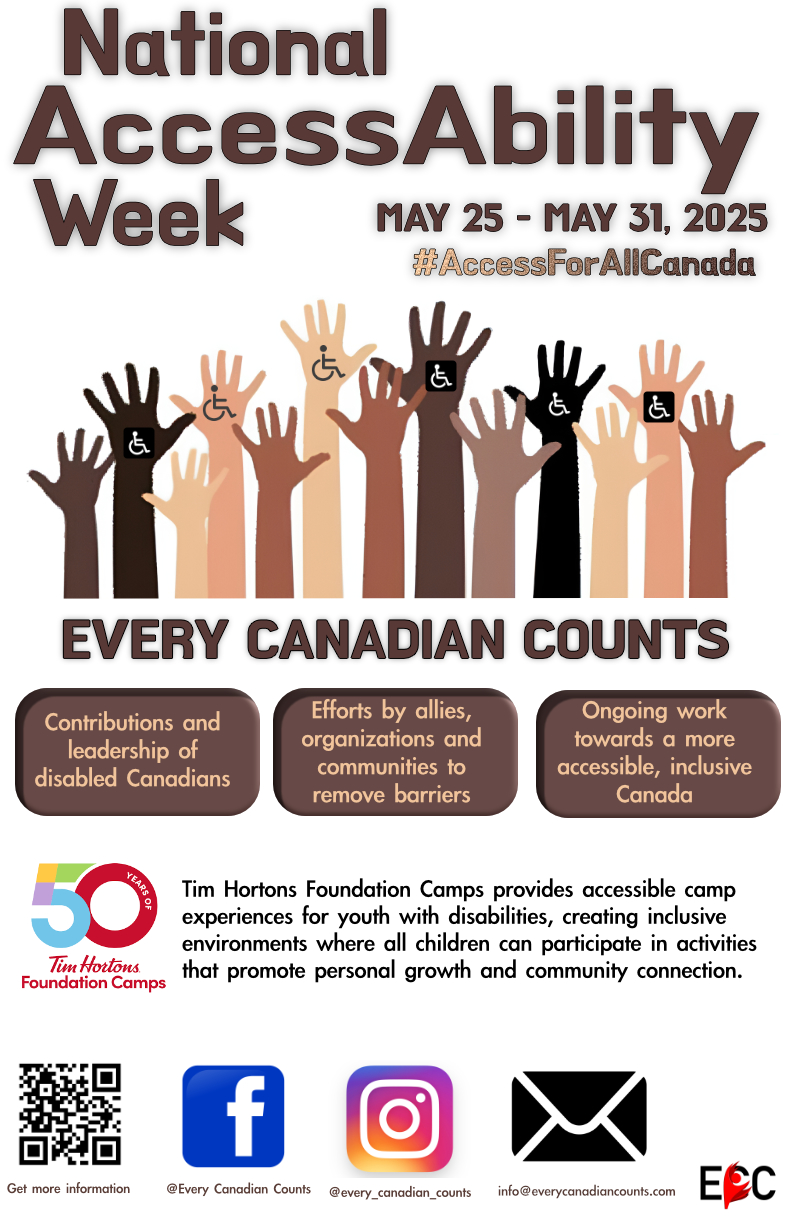 Slide 31 of 160
[Speaker Notes: https://cs1033.gaul.csd.uwo.ca/~swadhw3/posterassign/swadhw3_poster.jpg]
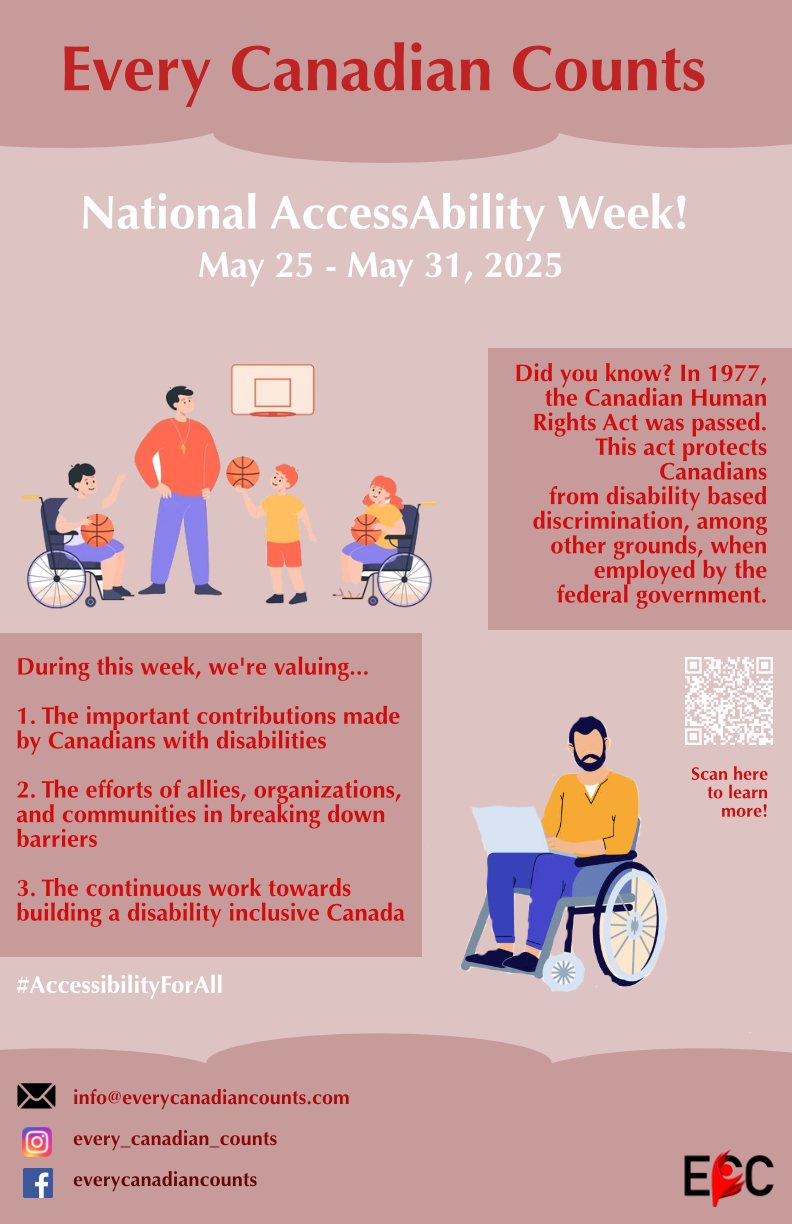 Slide 32 of 160
[Speaker Notes: https://cs1033.gaul.csd.uwo.ca/~swan2282/posterassign/swan2282_poster.jpg]
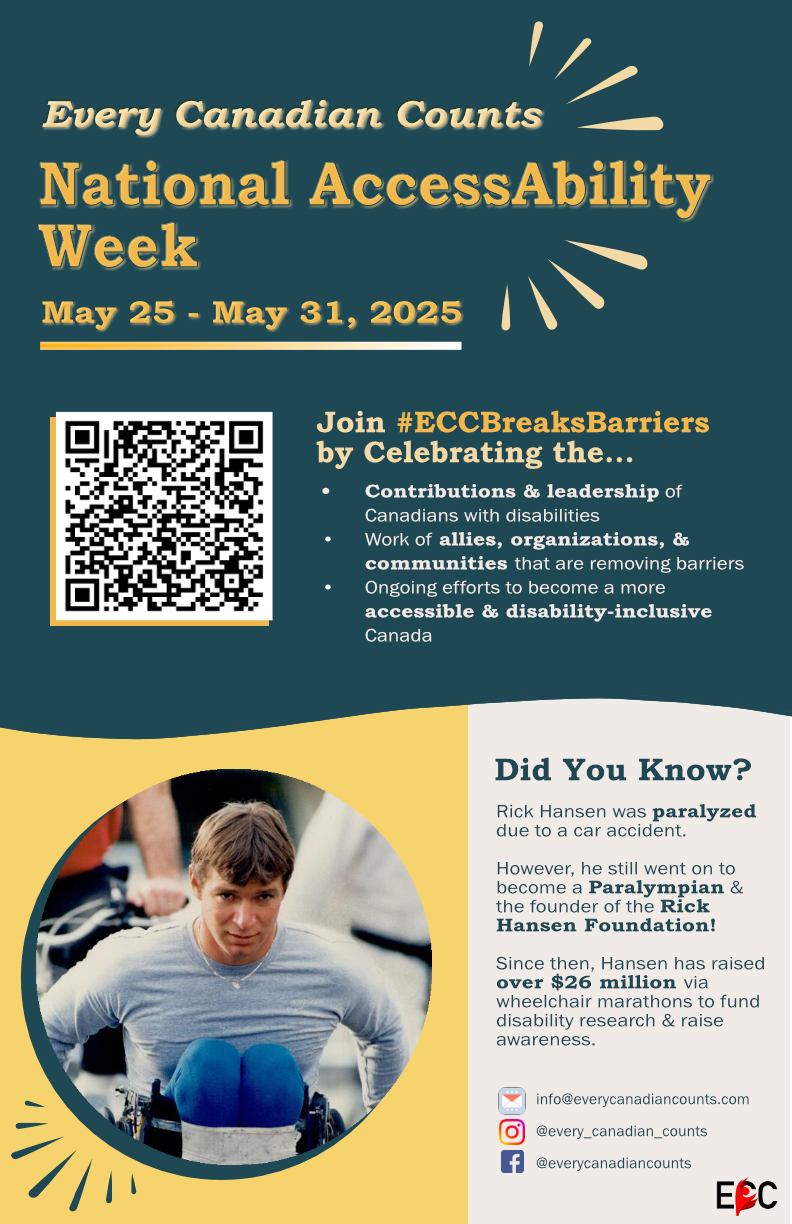 Slide 33 of 160
[Speaker Notes: https://cs1033.gaul.csd.uwo.ca/~sxu536/posterassign/sxu536_poster.jpg]
Slide 34 of 160
[Speaker Notes: https://cs1033.gaul.csd.uwo.ca/~syu567/posterassign/syu567_poster.jpg]
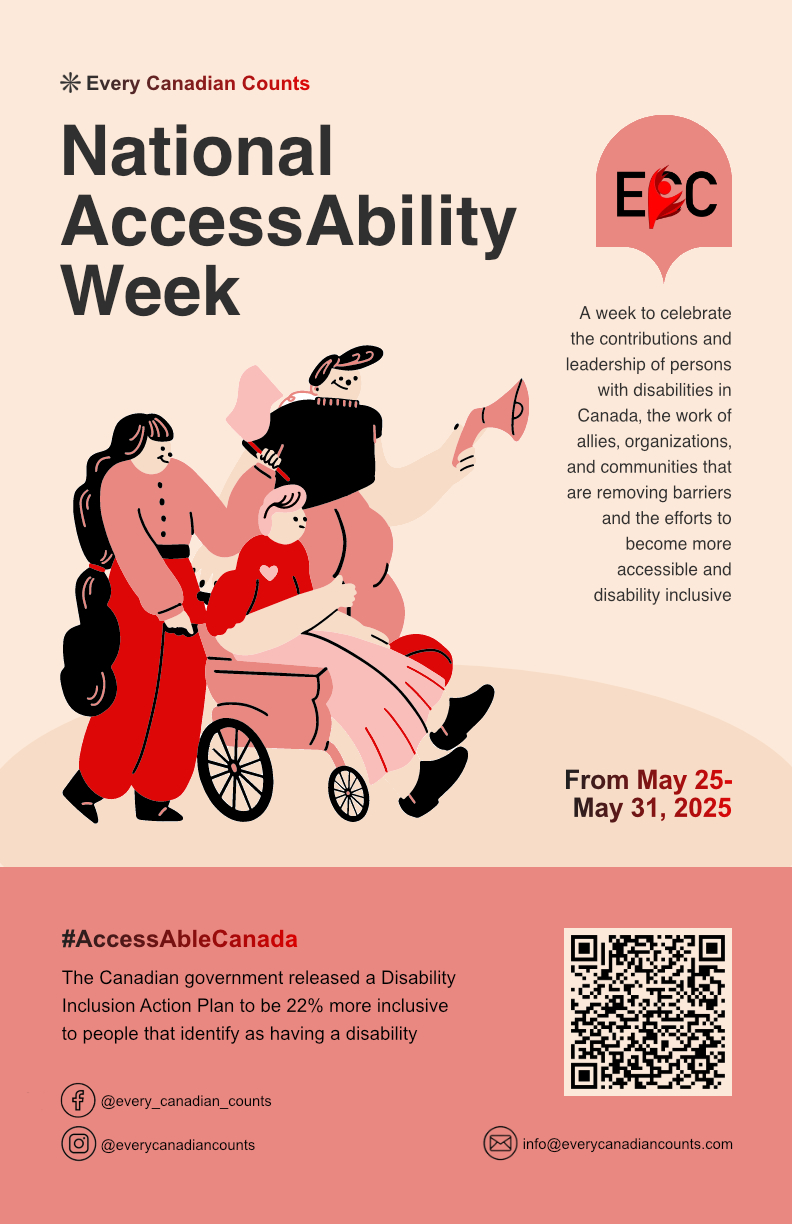 Slide 35 of 160
[Speaker Notes: https://cs1033.gaul.csd.uwo.ca/~syue46/posterassign/syue46_poster.jpg]
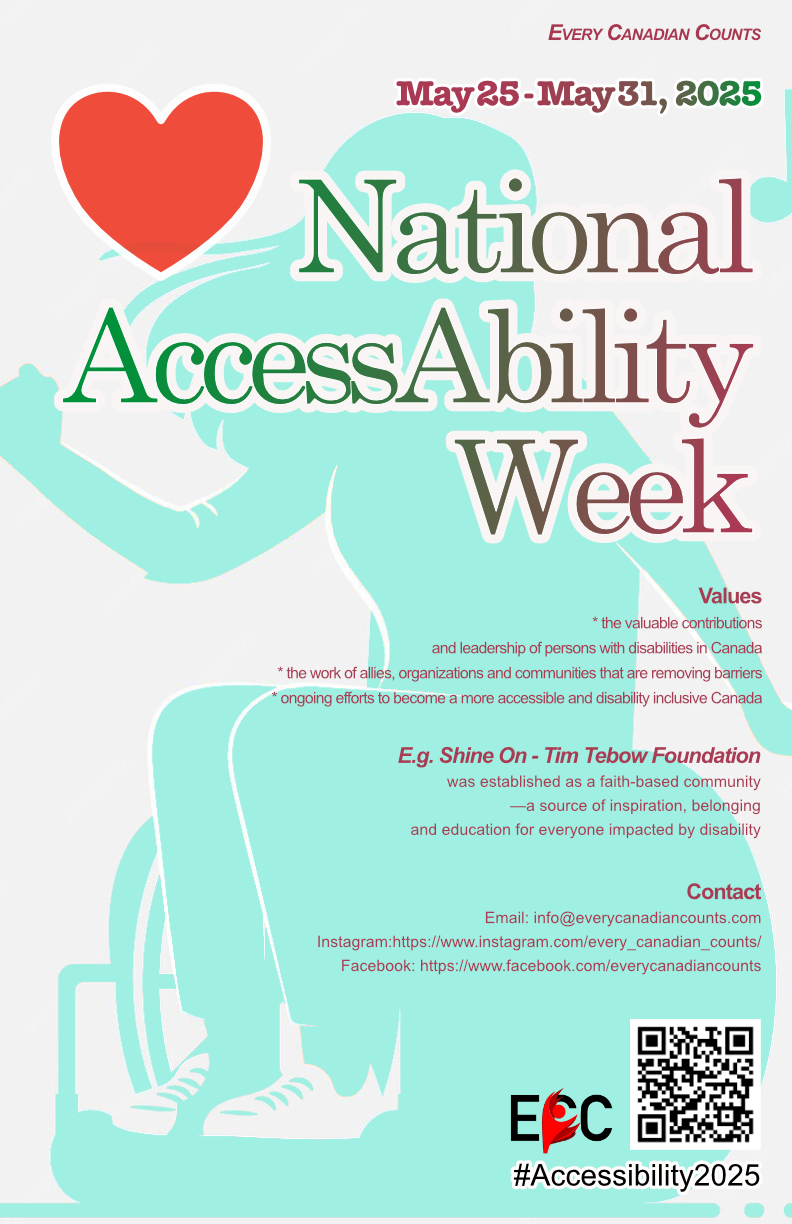 Slide 36 of 160
[Speaker Notes: https://cs1033.gaul.csd.uwo.ca/~szha427/posterassign/szha427_poster.jpg]
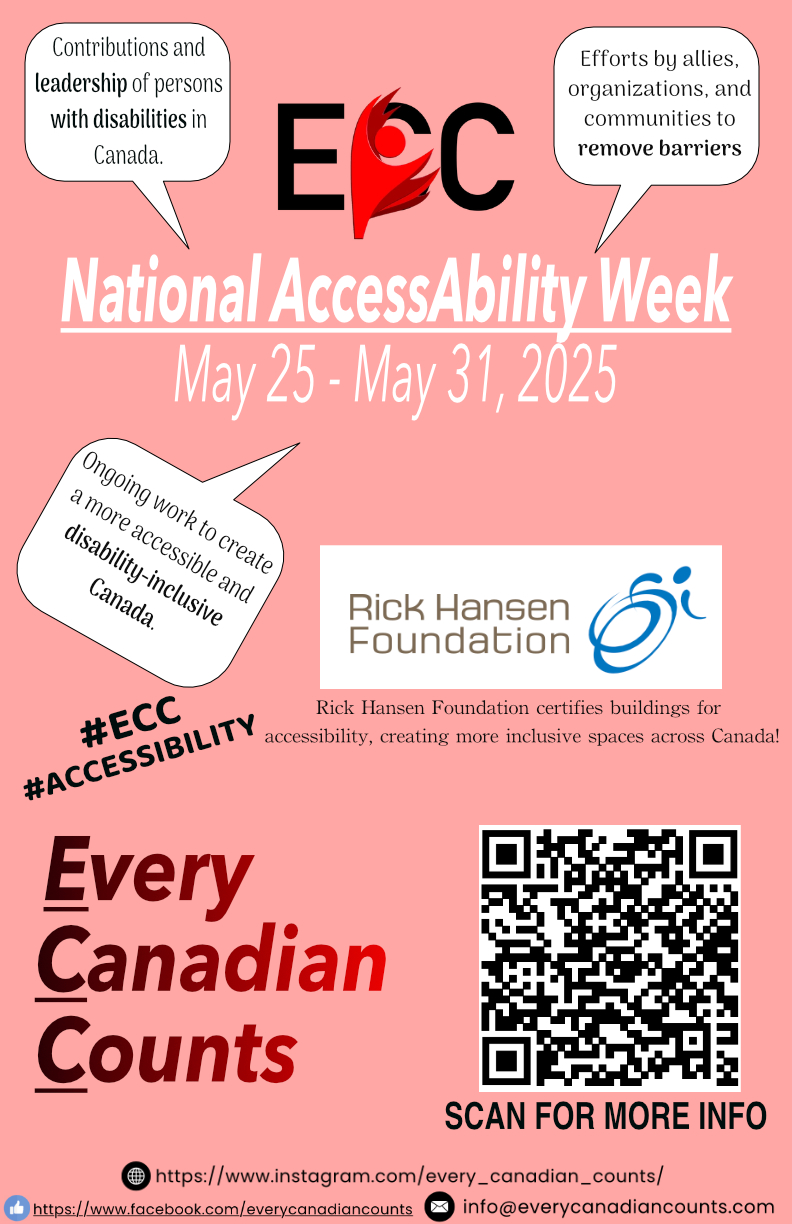 Slide 37 of 160
[Speaker Notes: https://cs1033.gaul.csd.uwo.ca/~tchan465/posterassign/tchan465_poster.jpg]
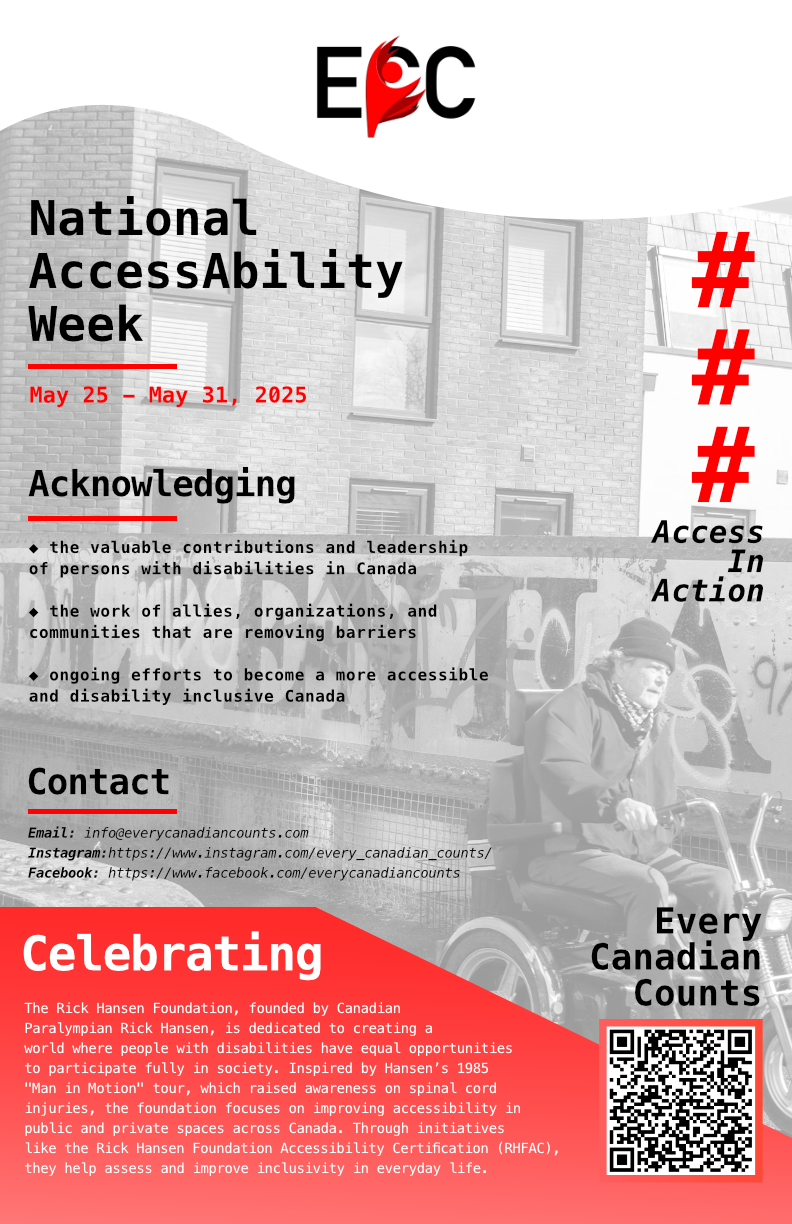 Slide 38 of 160
[Speaker Notes: https://cs1033.gaul.csd.uwo.ca/~tchen664/posterassign/tchen664_poster.jpg]
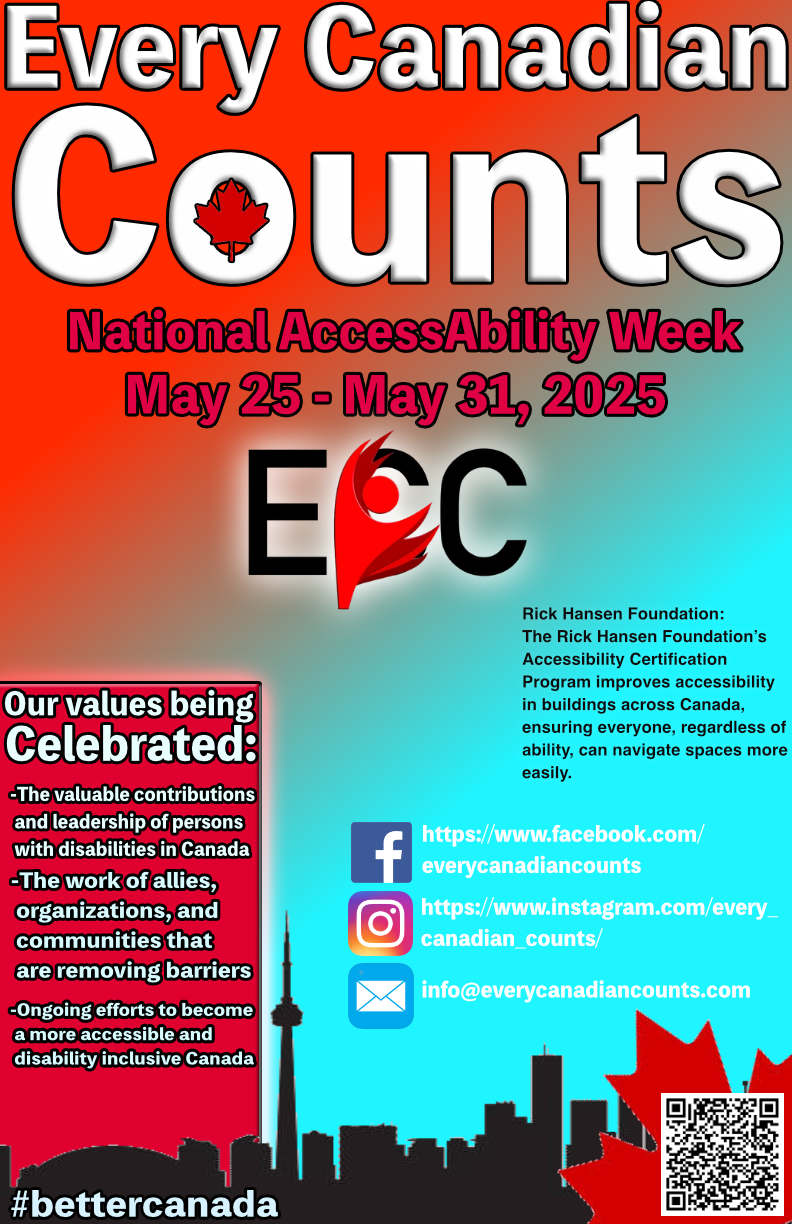 Slide 39 of 160
[Speaker Notes: https://cs1033.gaul.csd.uwo.ca/~tcrowth2/posterassign/tcrowth2_poster.jpg]
Slide 40 of 160
[Speaker Notes: https://cs1033.gaul.csd.uwo.ca/~tdelongh/posterassign/tdelongh_poster.jpg]
Slide 41 of 160
[Speaker Notes: https://cs1033.gaul.csd.uwo.ca/~tfok4/posterassign/tfok4_poster.jpg]
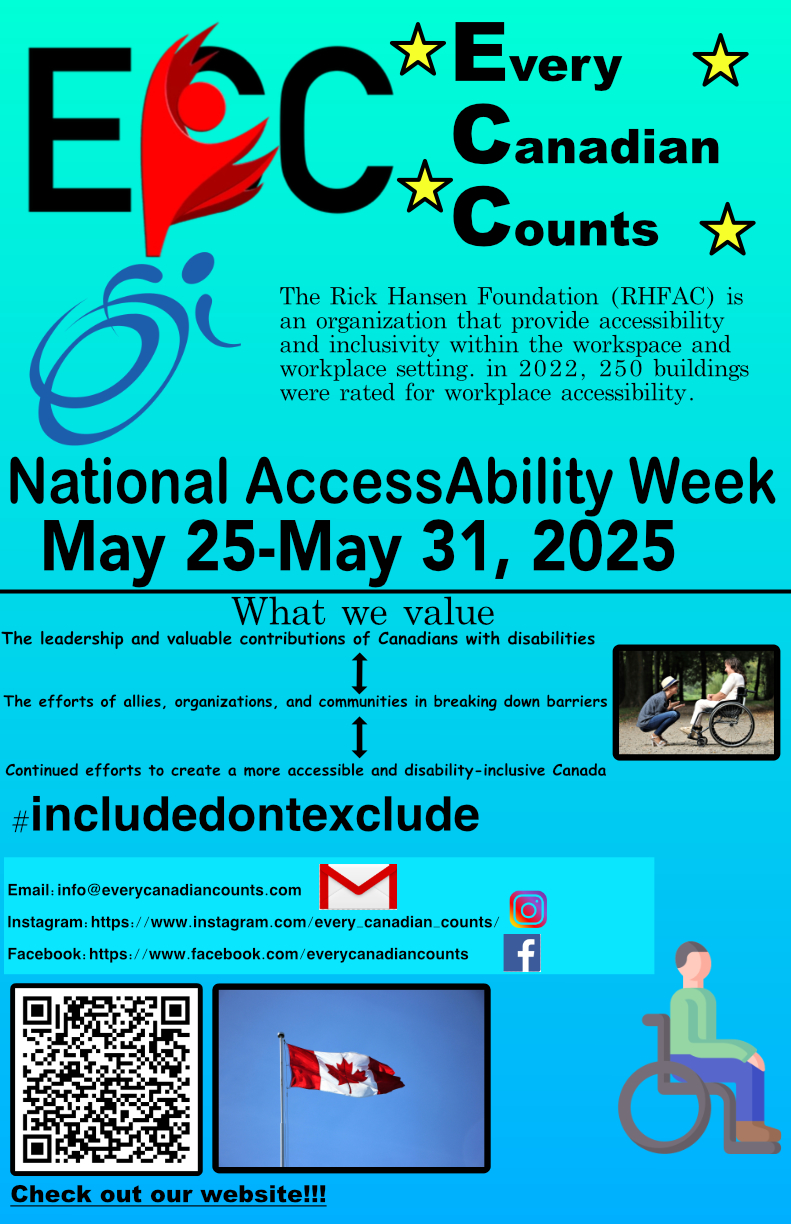 Slide 42 of 160
[Speaker Notes: https://cs1033.gaul.csd.uwo.ca/~thlucha2/posterassign/thlucha2_poster.jpg]
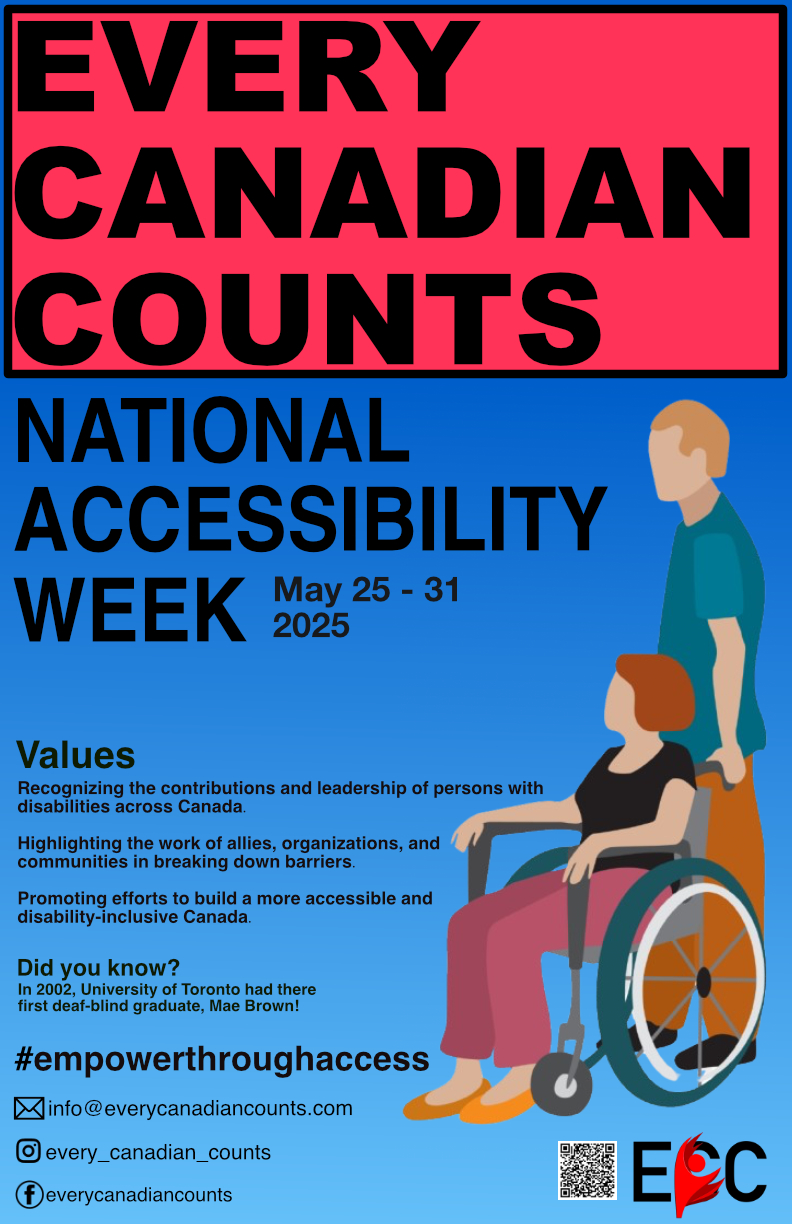 Slide 43 of 160
[Speaker Notes: https://cs1033.gaul.csd.uwo.ca/~thoskin2/posterassign/thoskin2_poster.jpg]
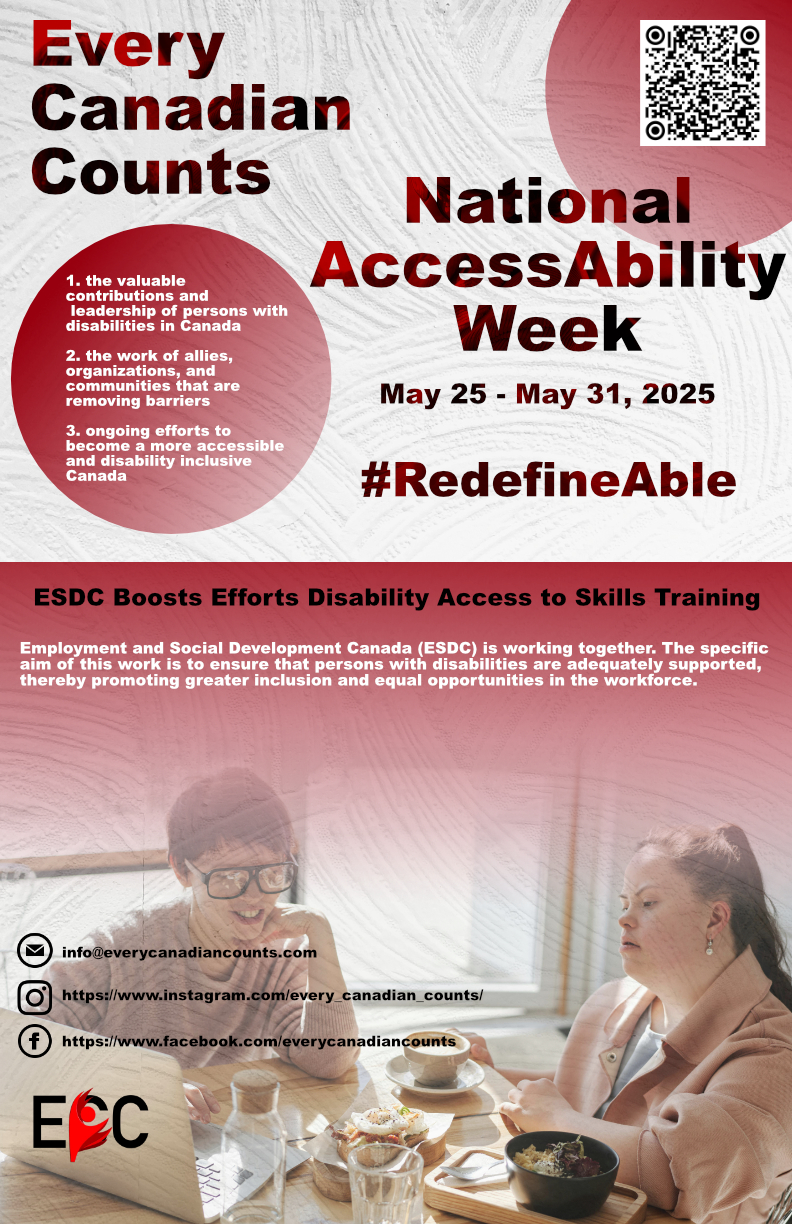 Slide 44 of 160
[Speaker Notes: https://cs1033.gaul.csd.uwo.ca/~thuan229/posterassign/thuan229_poster.jpg]
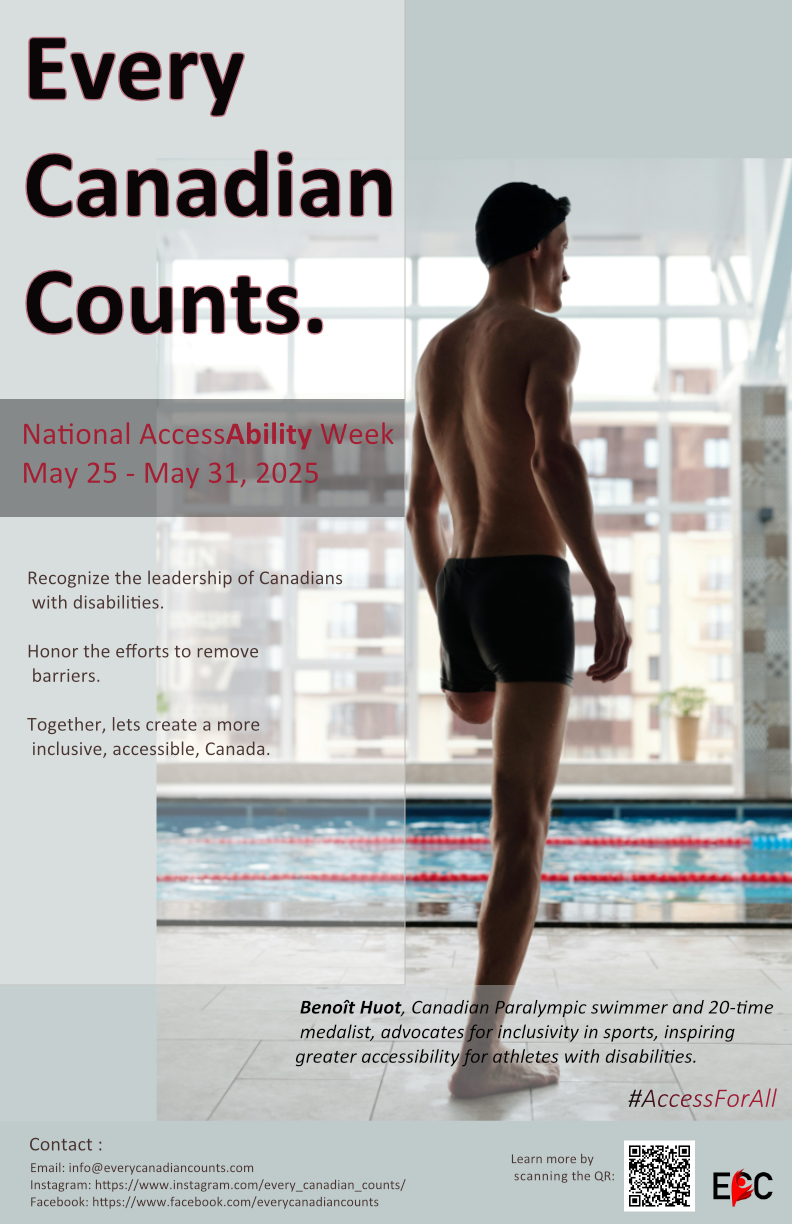 Slide 45 of 160
[Speaker Notes: https://cs1033.gaul.csd.uwo.ca/~tishida/posterassign/tishida_poster.jpg]
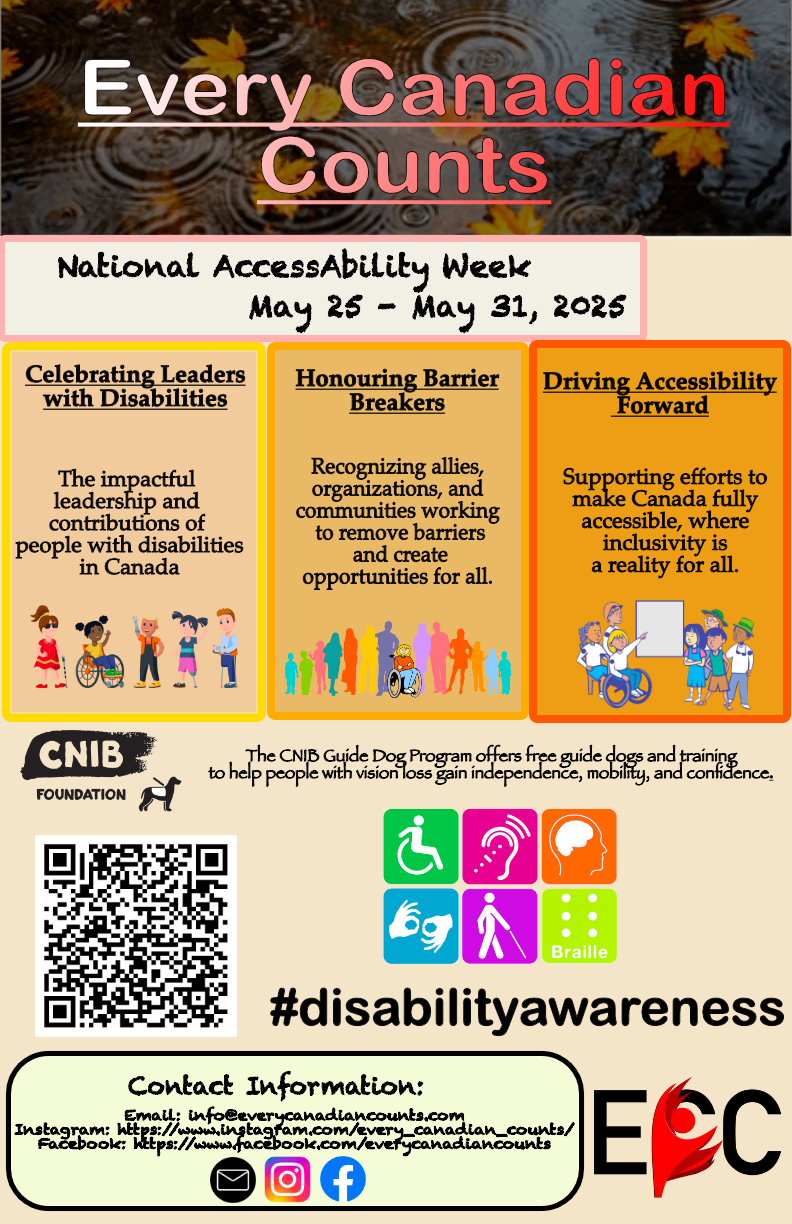 Slide 46 of 160
[Speaker Notes: https://cs1033.gaul.csd.uwo.ca/~tjoyiea/posterassign/tjoyiea_poster.jpg]
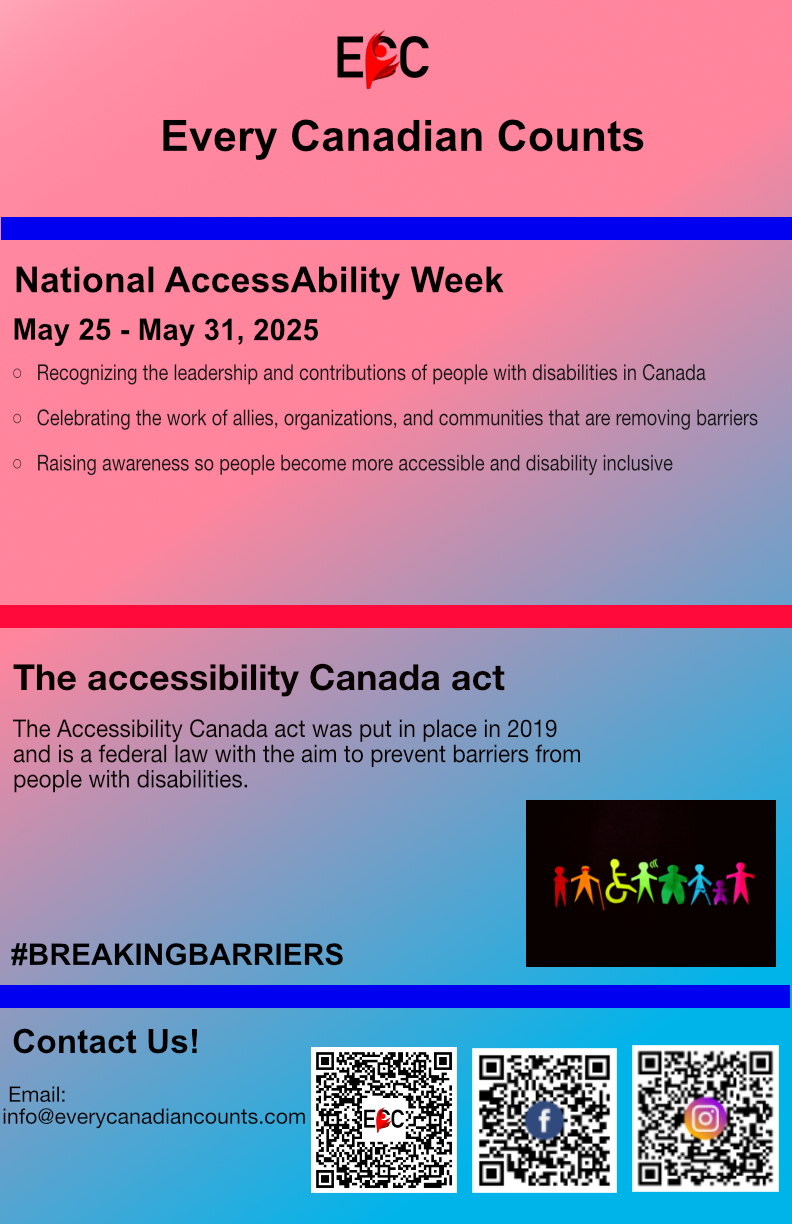 Slide 47 of 160
[Speaker Notes: https://cs1033.gaul.csd.uwo.ca/~tkandho2/posterassign/tkandho2_poster.jpg]
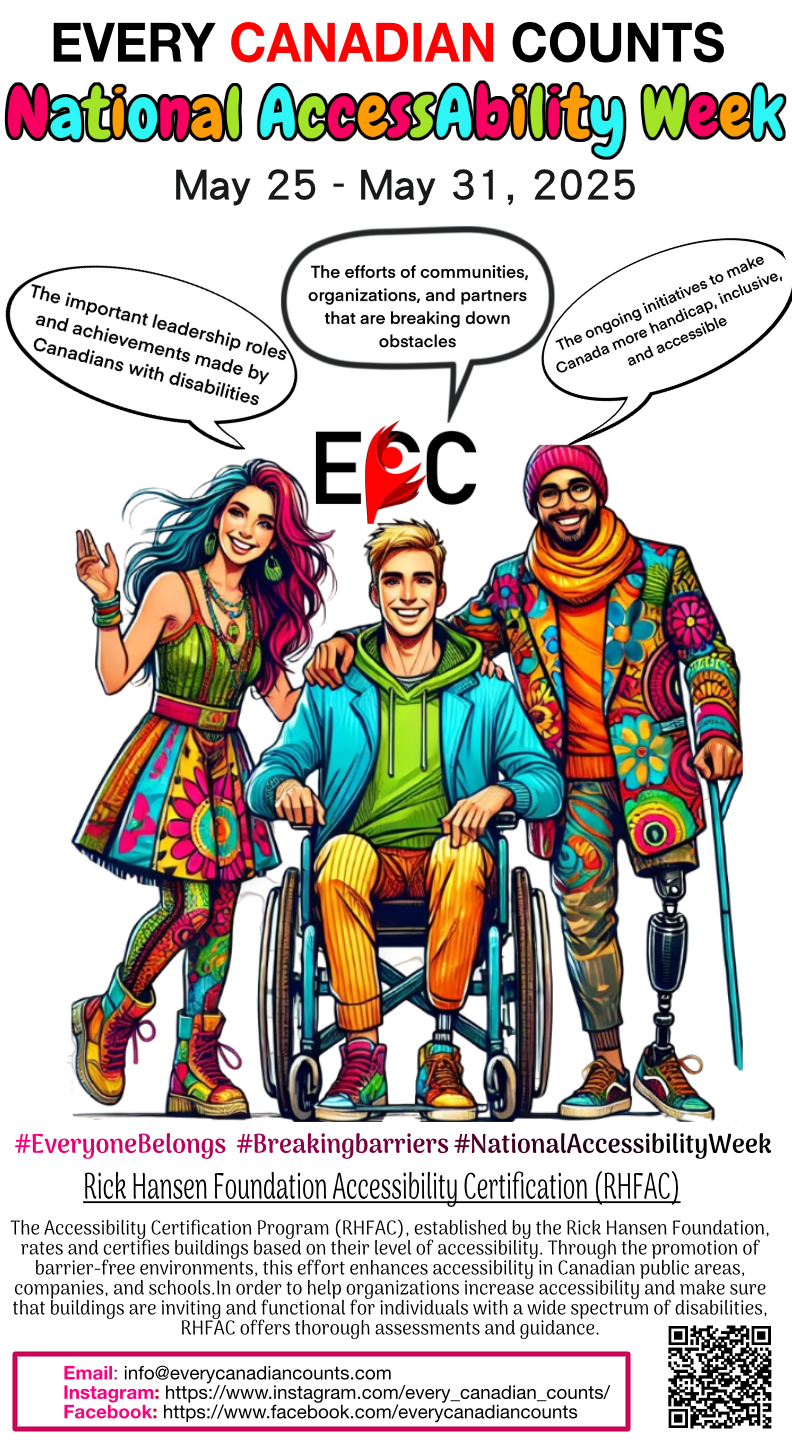 Slide 48 of 160
[Speaker Notes: https://cs1033.gaul.csd.uwo.ca/~tkastory/posterassign/tkastory_poster.jpg]
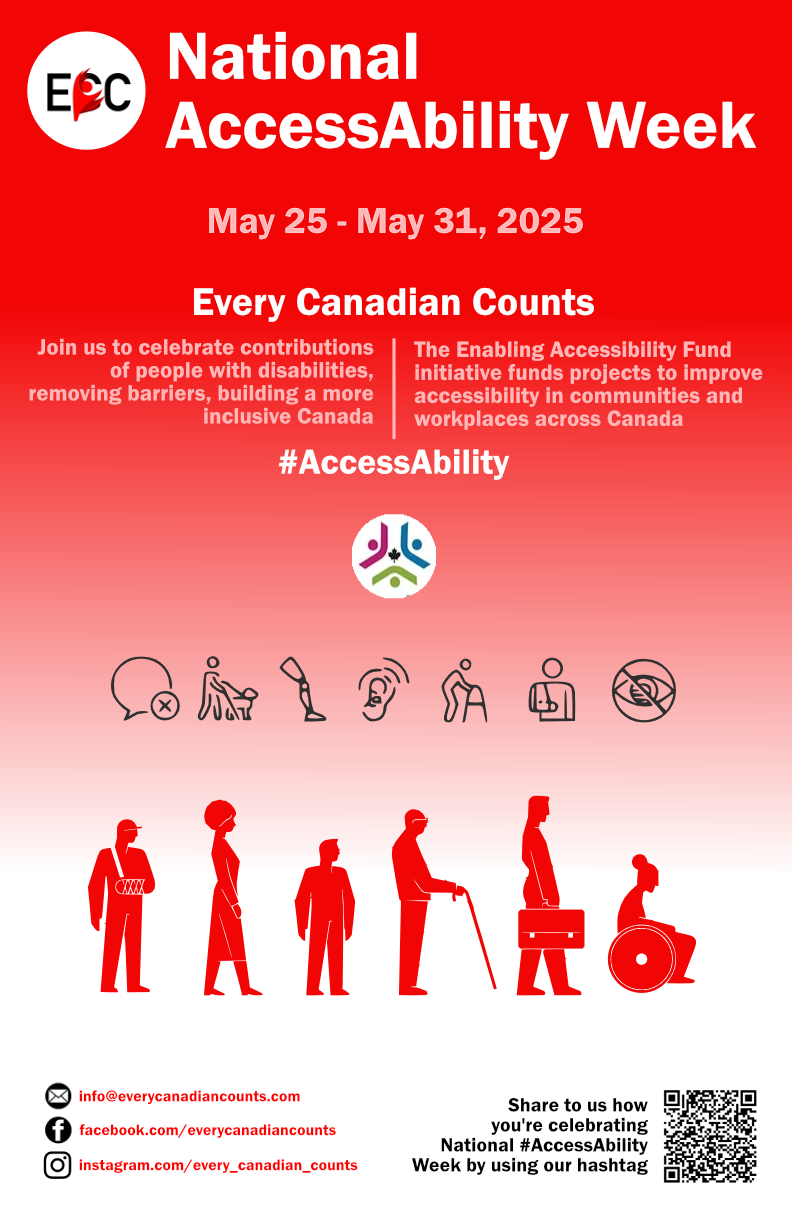 Slide 49 of 160
[Speaker Notes: https://cs1033.gaul.csd.uwo.ca/~tkim372/posterassign/tkim372_poster.jpg]
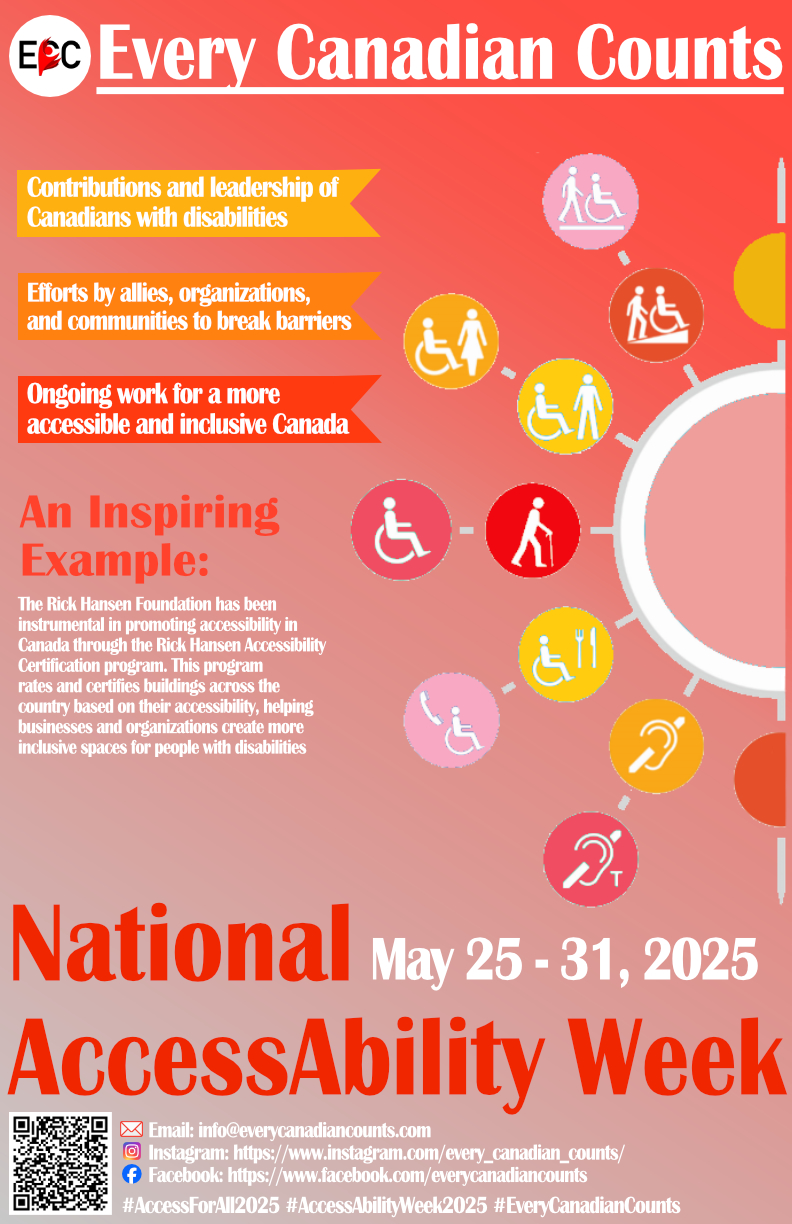 Slide 50 of 160
[Speaker Notes: https://cs1033.gaul.csd.uwo.ca/~tli773/posterassign/tli773_poster.jpg]
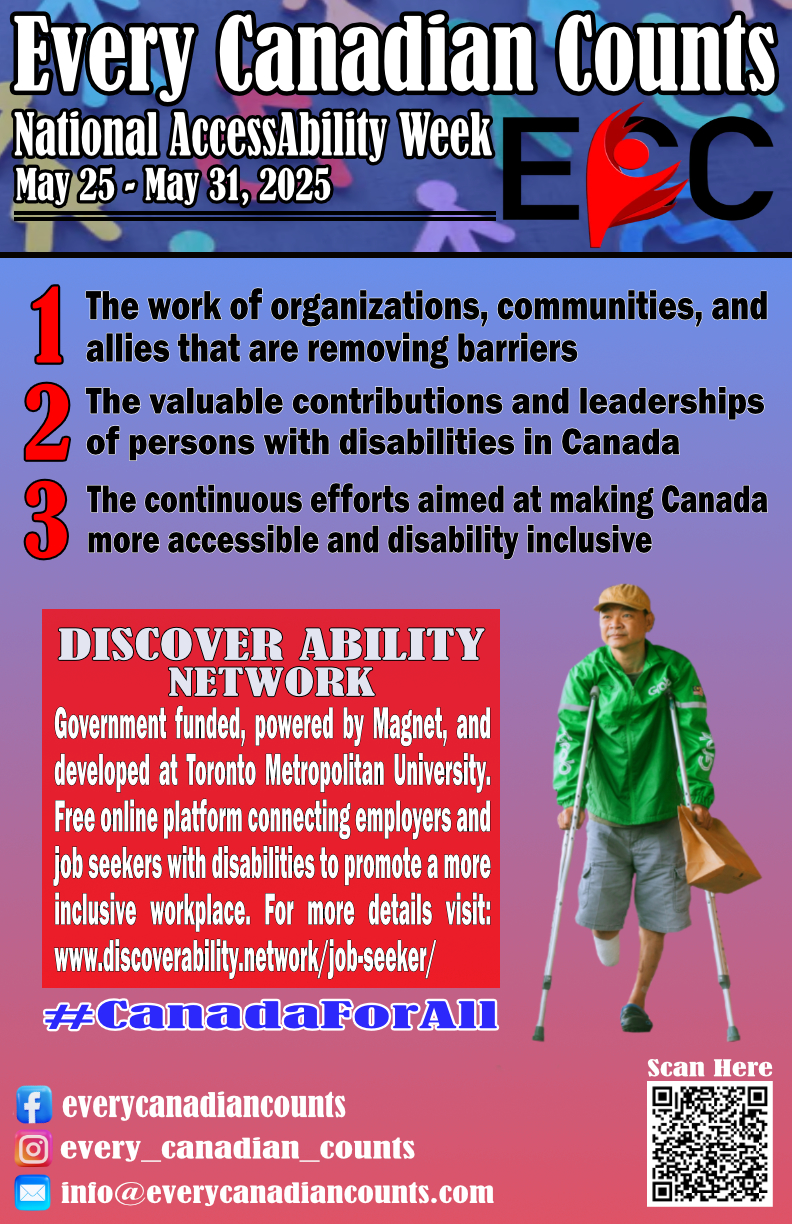 Slide 51 of 160
[Speaker Notes: https://cs1033.gaul.csd.uwo.ca/~tlieu8/posterassign/tlieu8_poster.jpg]
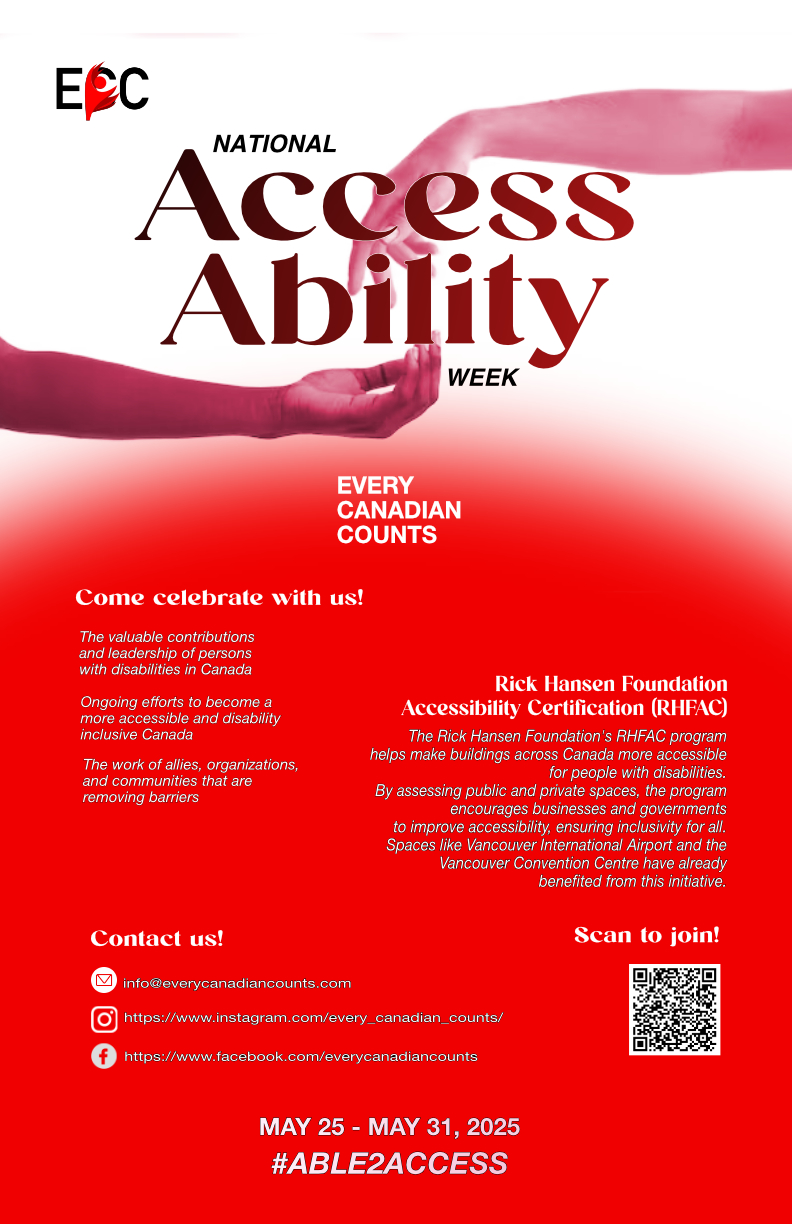 Slide 52 of 160
[Speaker Notes: https://cs1033.gaul.csd.uwo.ca/~tmalei/posterassign/tmalei_poster.jpg]
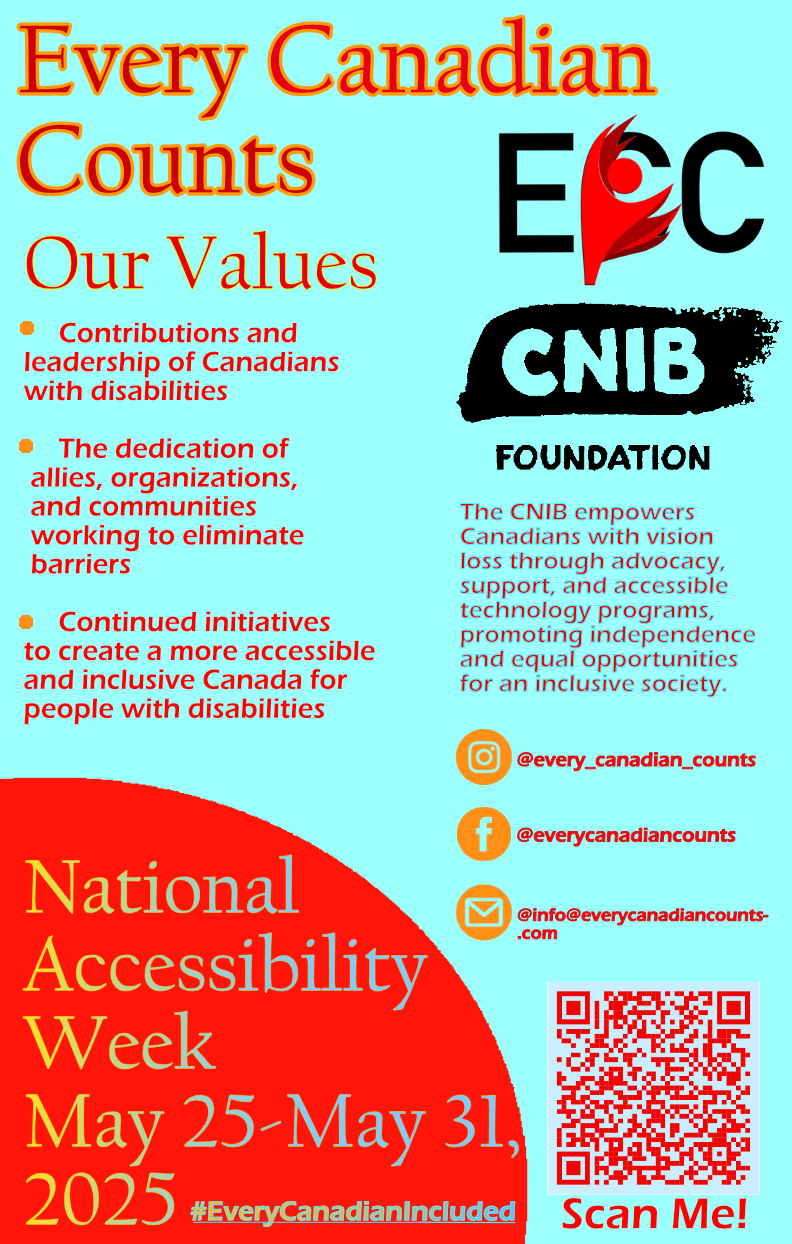 Slide 53 of 160
[Speaker Notes: https://cs1033.gaul.csd.uwo.ca/~tmart43/posterassign/tmart43_poster.jpg]
Slide 54 of 160
[Speaker Notes: https://cs1033.gaul.csd.uwo.ca/~tmutiu/posterassign/tmutiu_poster.jpg]
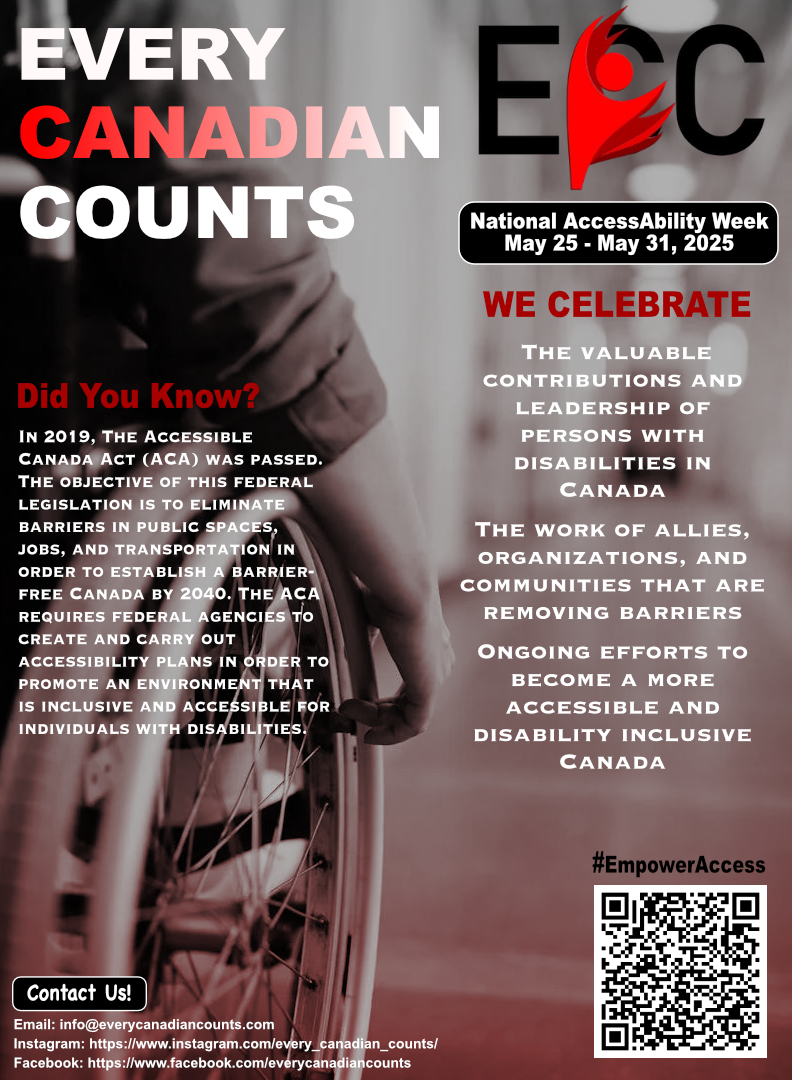 Slide 55 of 160
[Speaker Notes: https://cs1033.gaul.csd.uwo.ca/~tnguy592/posterassign/tnguy592_poster.jpg]
Slide 56 of 160
[Speaker Notes: https://cs1033.gaul.csd.uwo.ca/~tport3/posterassign/tport3_poster.jpg]
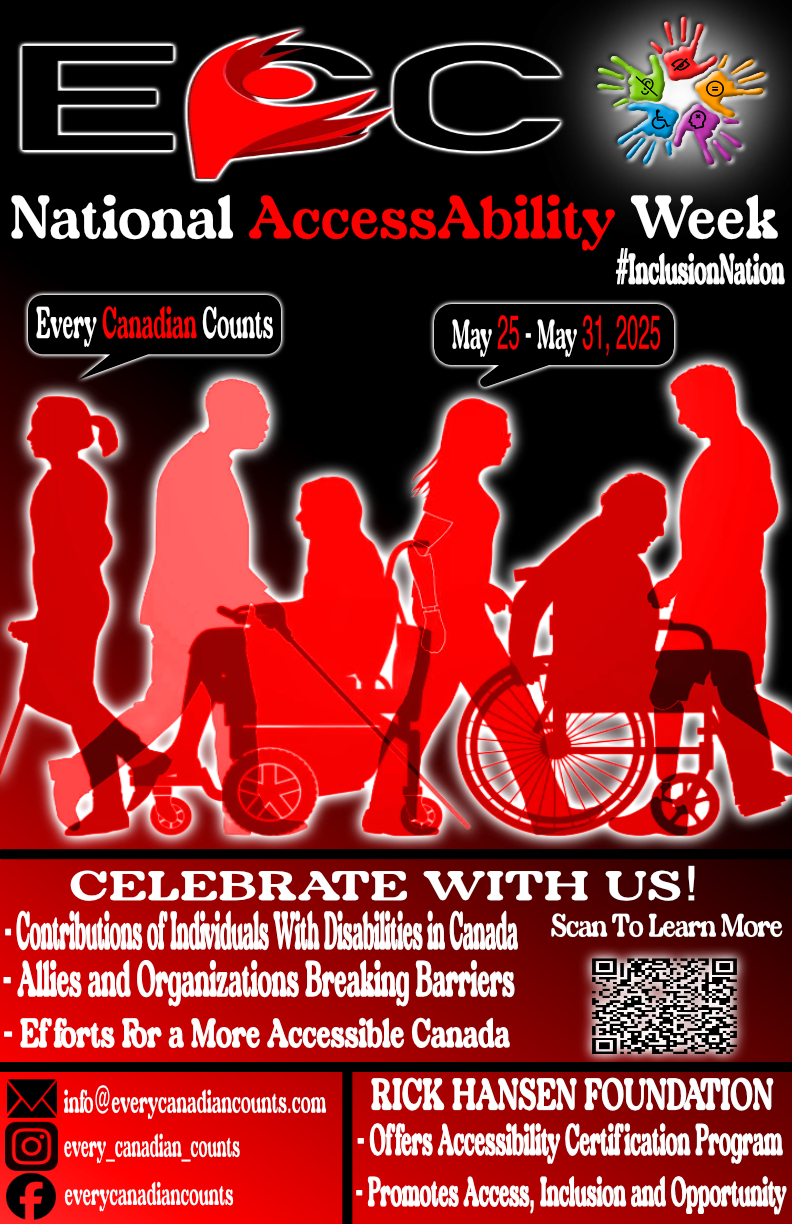 Slide 57 of 160
[Speaker Notes: https://cs1033.gaul.csd.uwo.ca/~tramratt/posterassign/tramratt_poster.jpg]
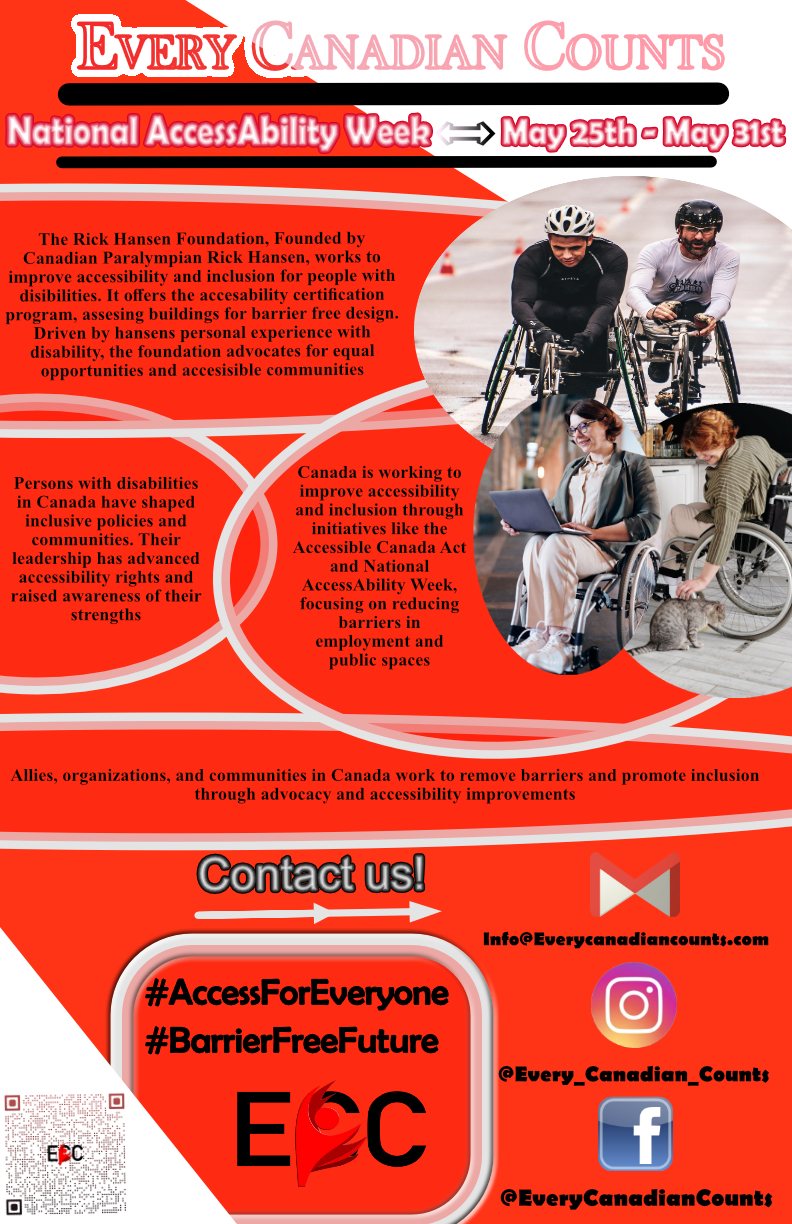 Slide 58 of 160
[Speaker Notes: https://cs1033.gaul.csd.uwo.ca/~ttorch/posterassign/ttorch_poster.jpg]
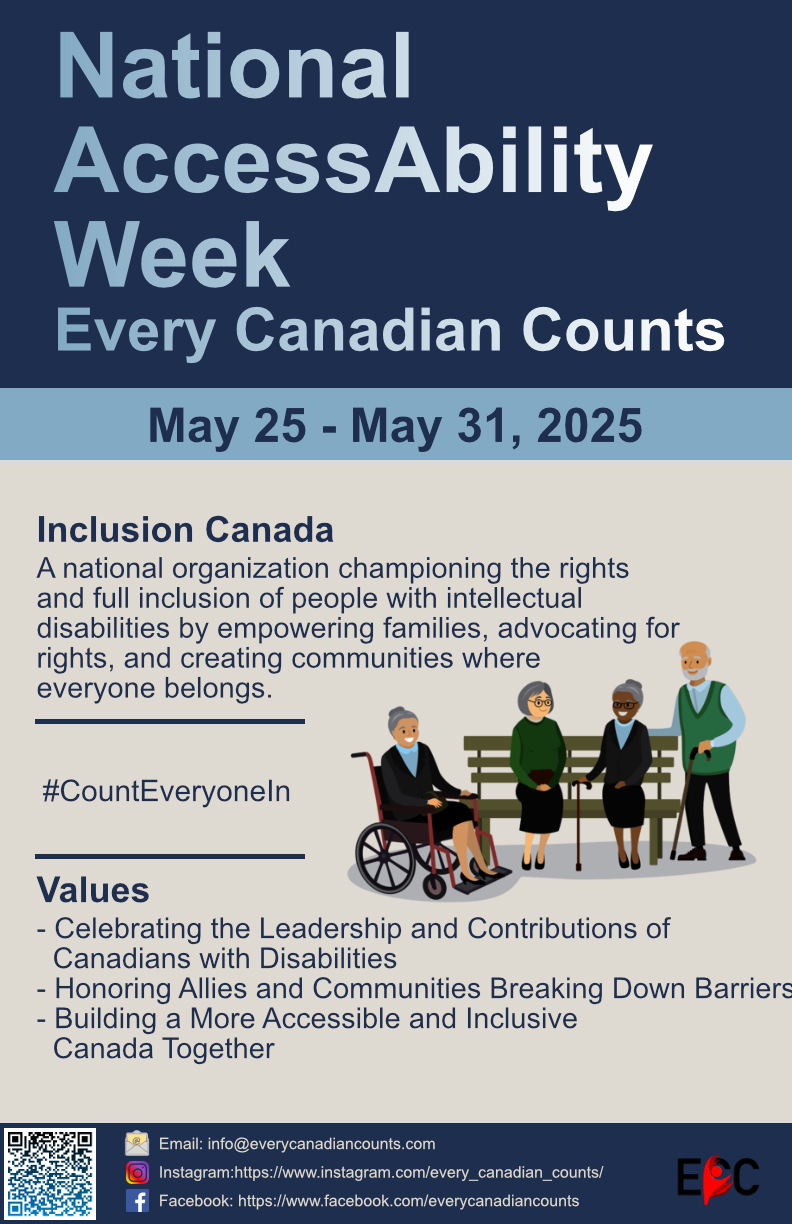 Slide 59 of 160
[Speaker Notes: https://cs1033.gaul.csd.uwo.ca/~twen44/posterassign/twen44_poster.jpg]
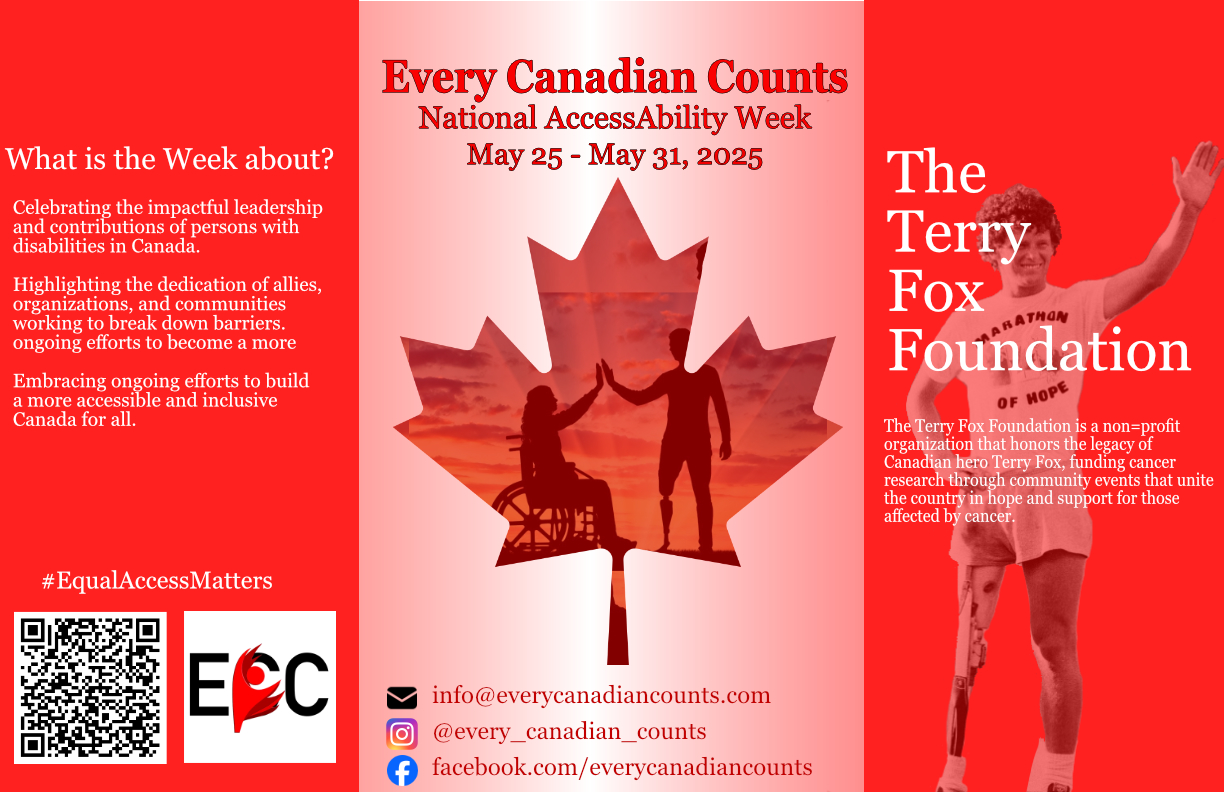 Slide 60 of 160
[Speaker Notes: https://cs1033.gaul.csd.uwo.ca/~twen45/posterassign/twen45_poster.jpg]
Slide 61 of 160
[Speaker Notes: https://cs1033.gaul.csd.uwo.ca/~twinant/posterassign/twinant_poster.jpg]
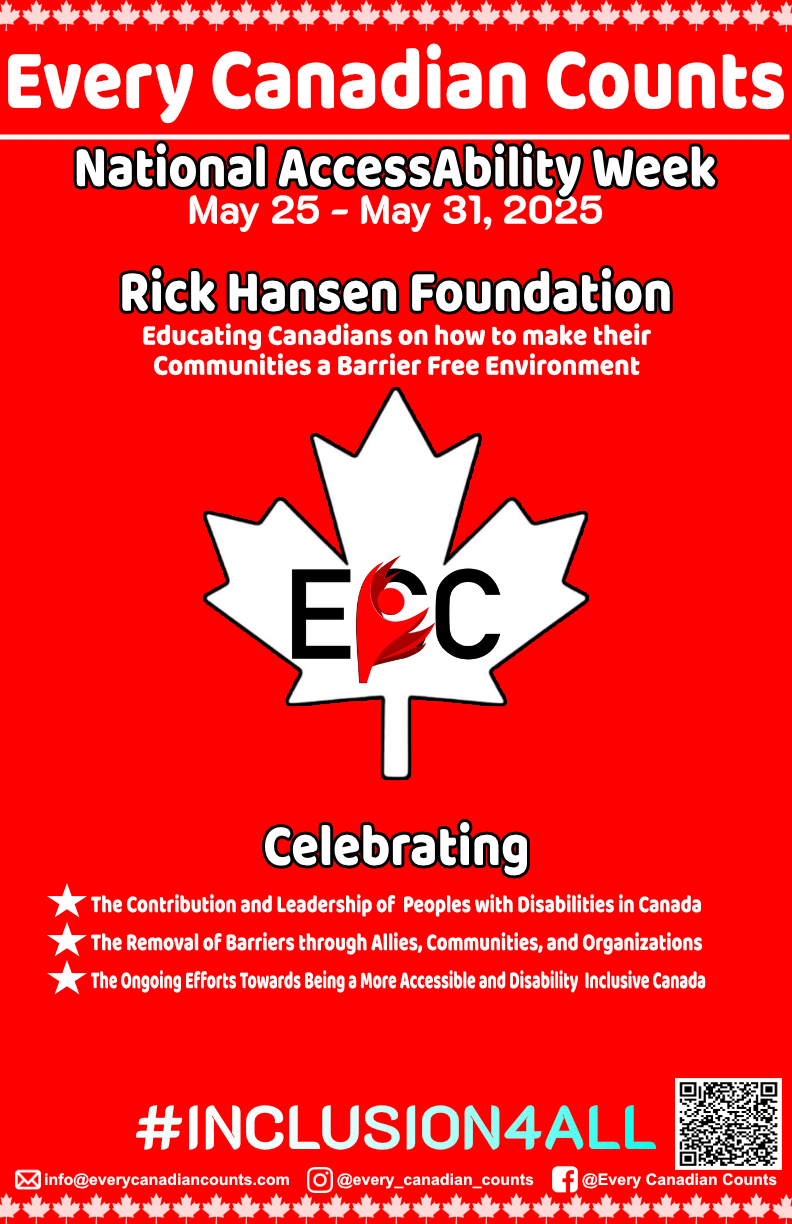 Slide 62 of 160
[Speaker Notes: https://cs1033.gaul.csd.uwo.ca/~twinter9/posterassign/twinter9_poster.jpg]
Slide 63 of 160
[Speaker Notes: https://cs1033.gaul.csd.uwo.ca/~twu428/posterassign/twu428_poster.jpg]
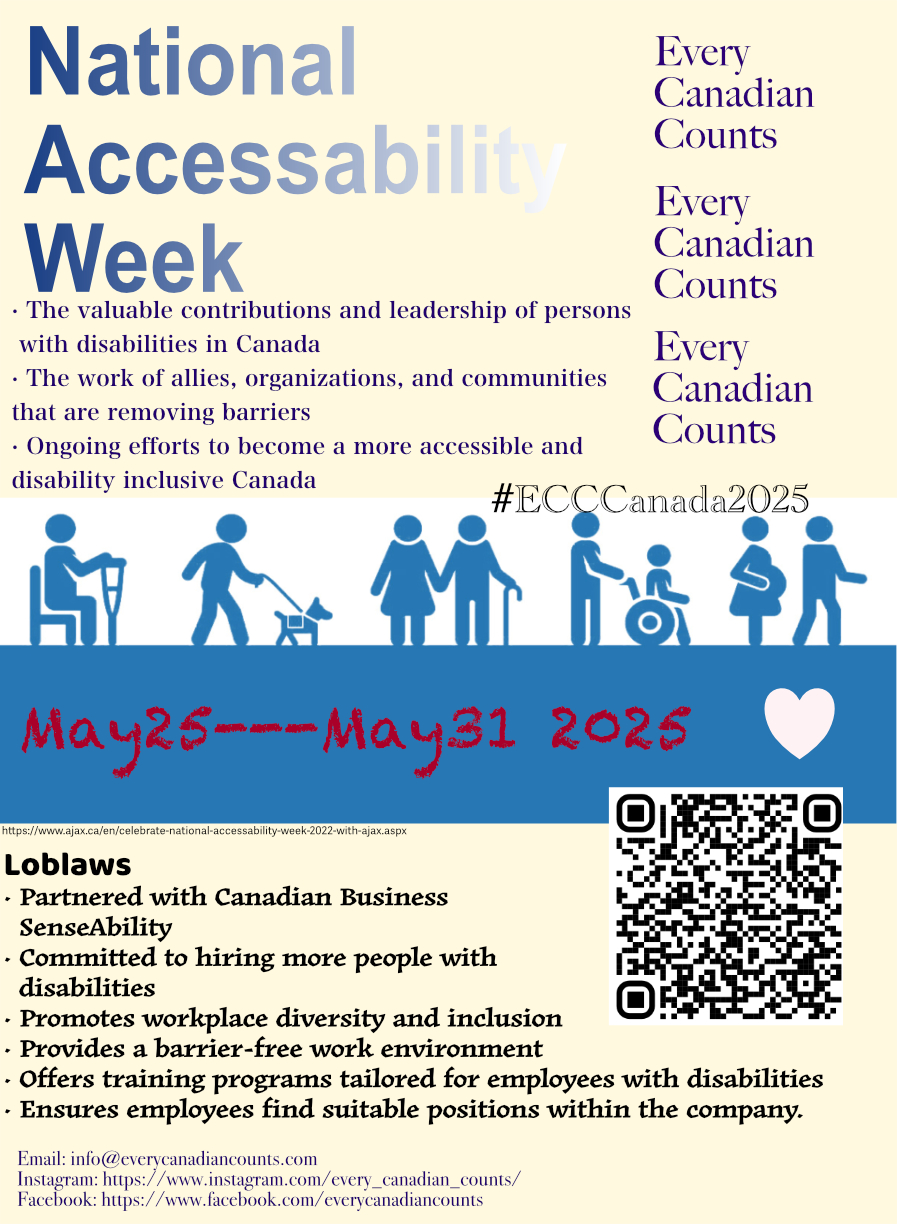 Slide 64 of 160
[Speaker Notes: https://cs1033.gaul.csd.uwo.ca/~txie89/posterassign/txie89_poster.jpg]
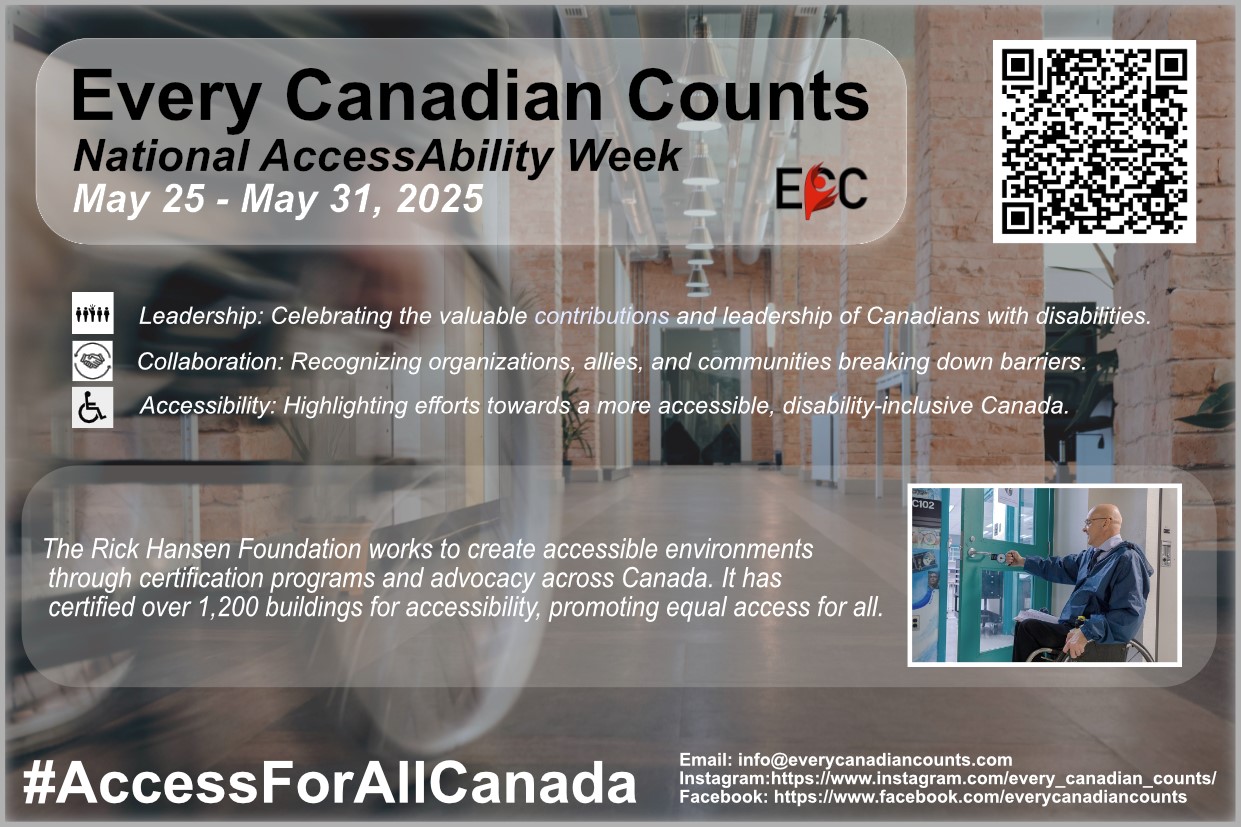 Slide 65 of 160
[Speaker Notes: https://cs1033.gaul.csd.uwo.ca/~tzakhary/posterassign/tzakhary_poster.jpg]
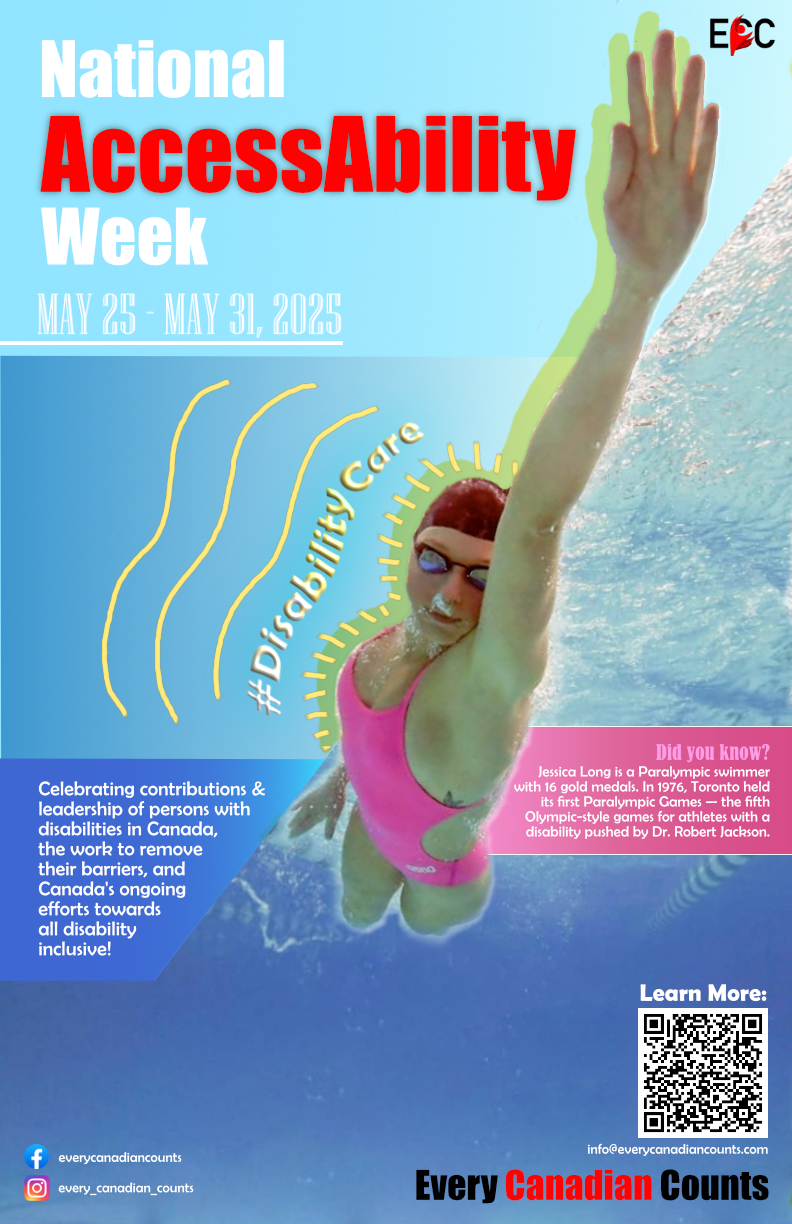 Slide 66 of 160
[Speaker Notes: https://cs1033.gaul.csd.uwo.ca/~tzhan662/posterassign/tzhan662_poster.jpg]
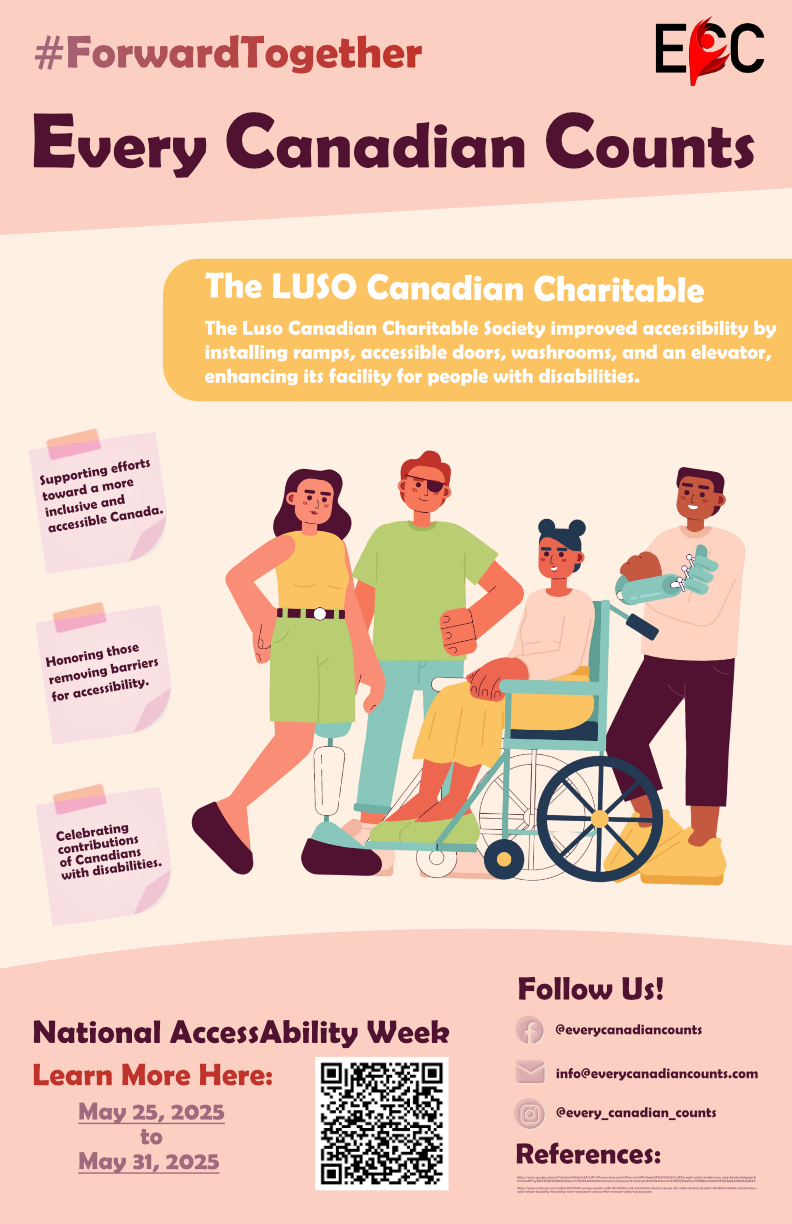 Slide 67 of 160
[Speaker Notes: https://cs1033.gaul.csd.uwo.ca/~tzhou269/posterassign/tzhou269_poster.jpg]
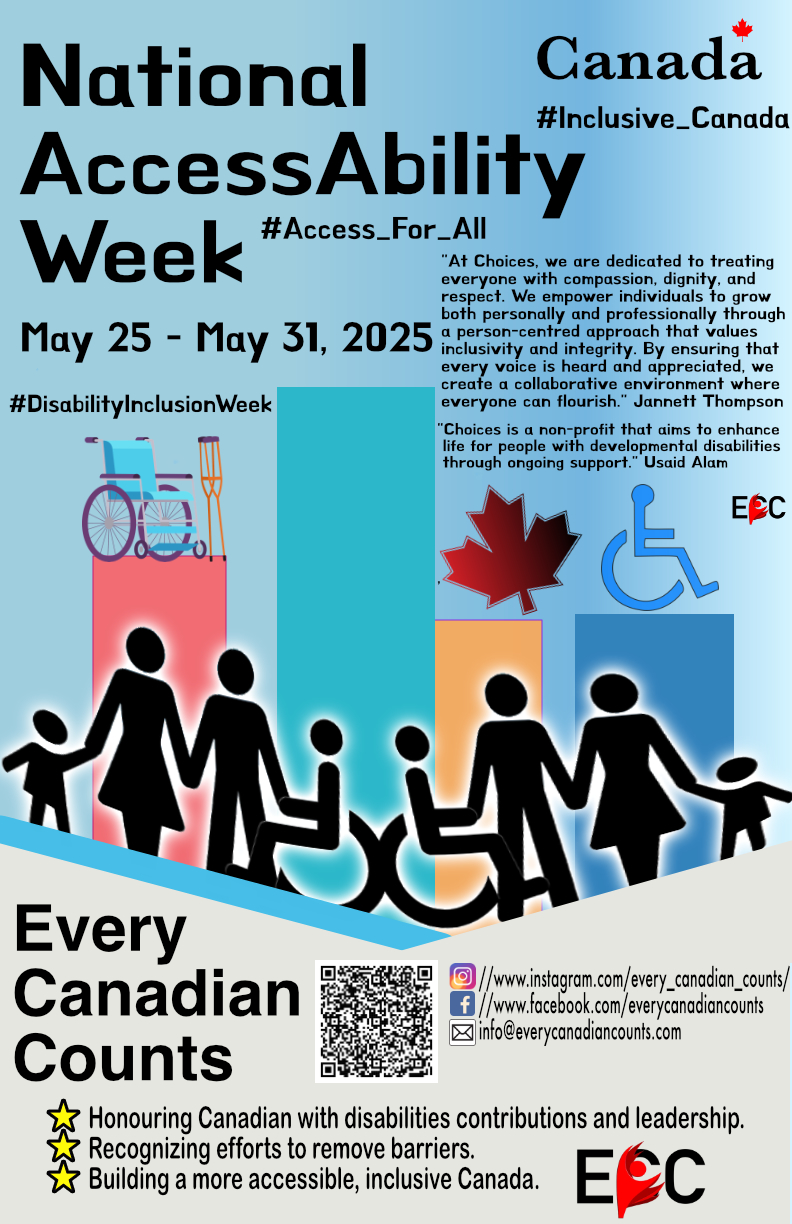 Slide 68 of 160
[Speaker Notes: https://cs1033.gaul.csd.uwo.ca/~ualam2/posterassign/ualam2_poster.jpg]
Slide 69 of 160
[Speaker Notes: https://cs1033.gaul.csd.uwo.ca/~uprashan/posterassign/uprashan_poster.jpg]
Slide 70 of 160
[Speaker Notes: https://cs1033.gaul.csd.uwo.ca/~vhemanth/posterassign/vhemanth_poster.jpg]
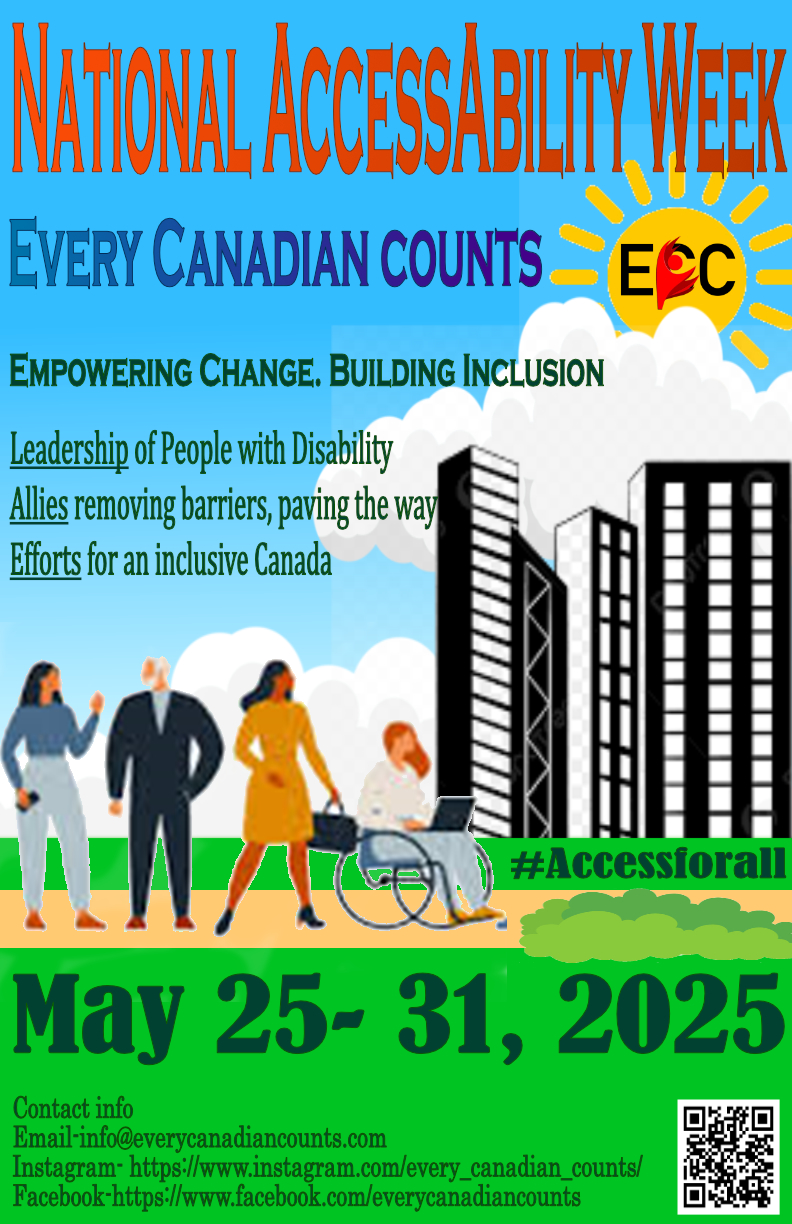 Slide 71 of 160
[Speaker Notes: https://cs1033.gaul.csd.uwo.ca/~vjain53/posterassign/vjain53_poster.jpg]
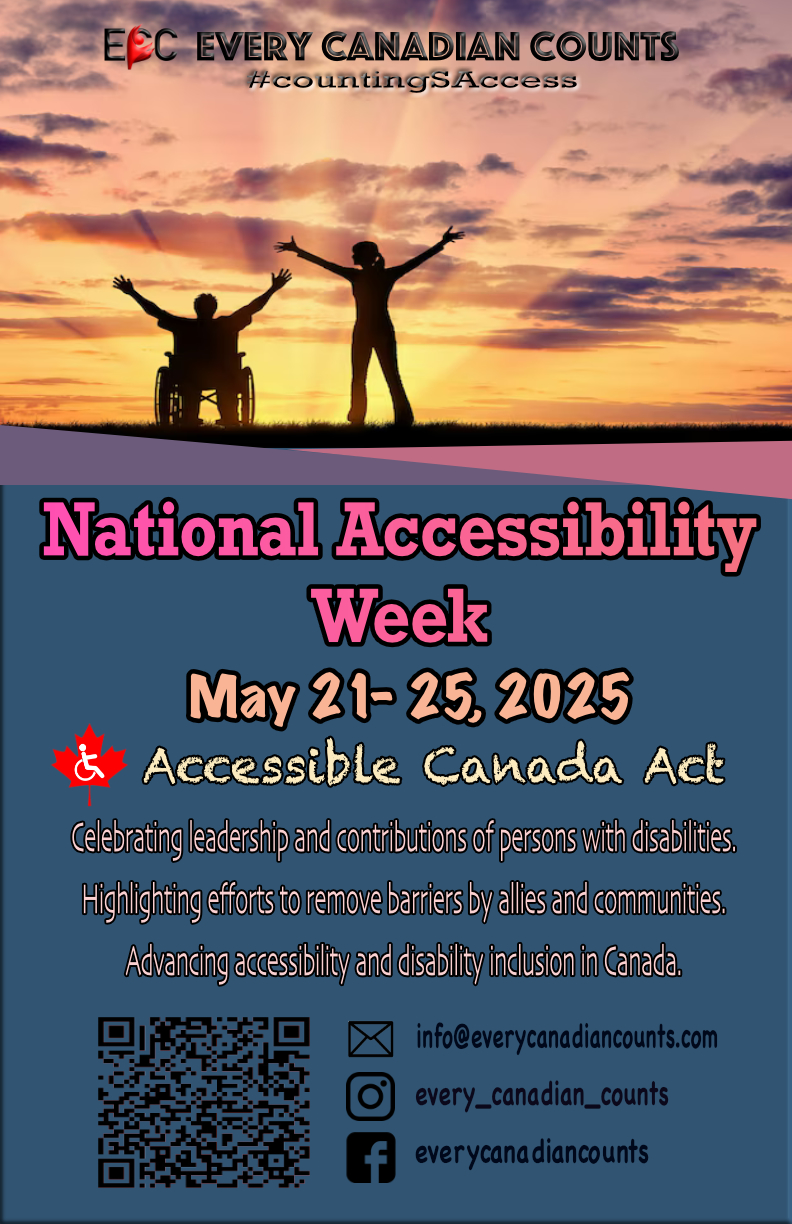 Slide 72 of 160
[Speaker Notes: https://cs1033.gaul.csd.uwo.ca/~vjain54/posterassign/vjain54_poster.jpg]
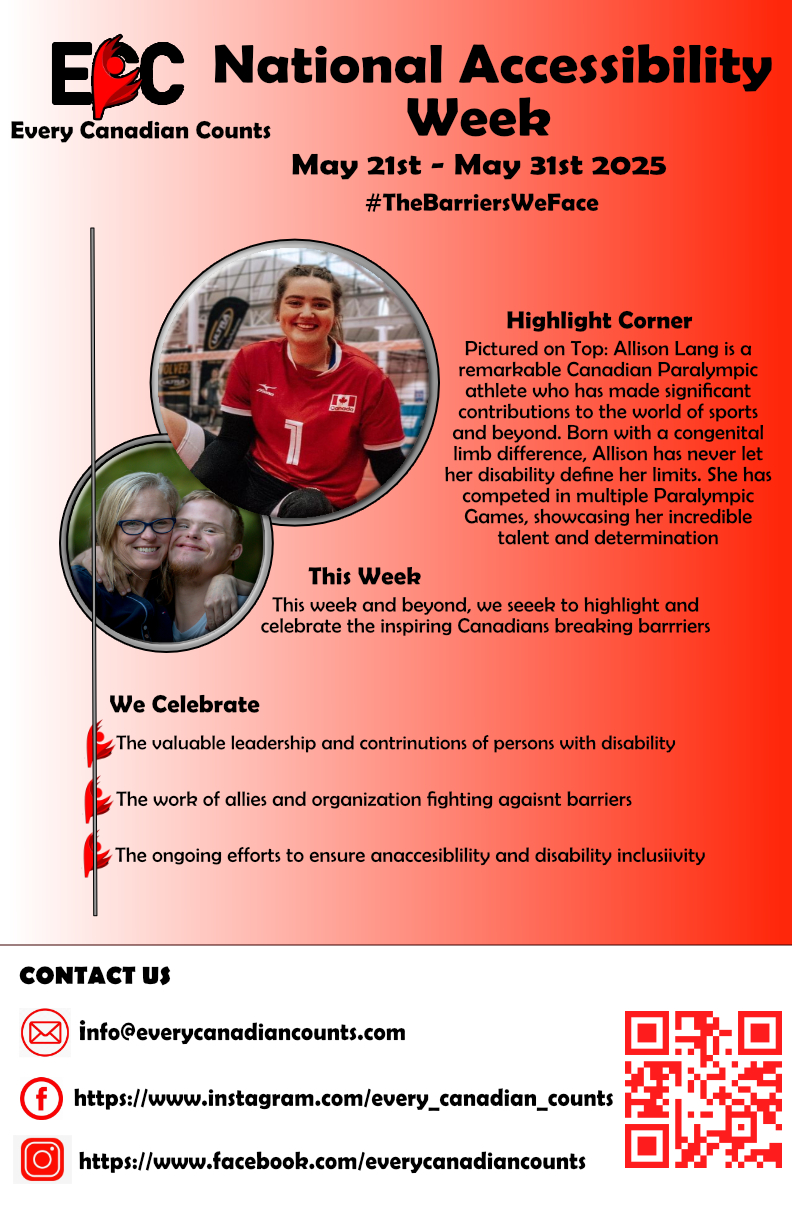 Slide 73 of 160
[Speaker Notes: https://cs1033.gaul.csd.uwo.ca/~vmemeh/posterassign/vmemeh_poster.jpg]
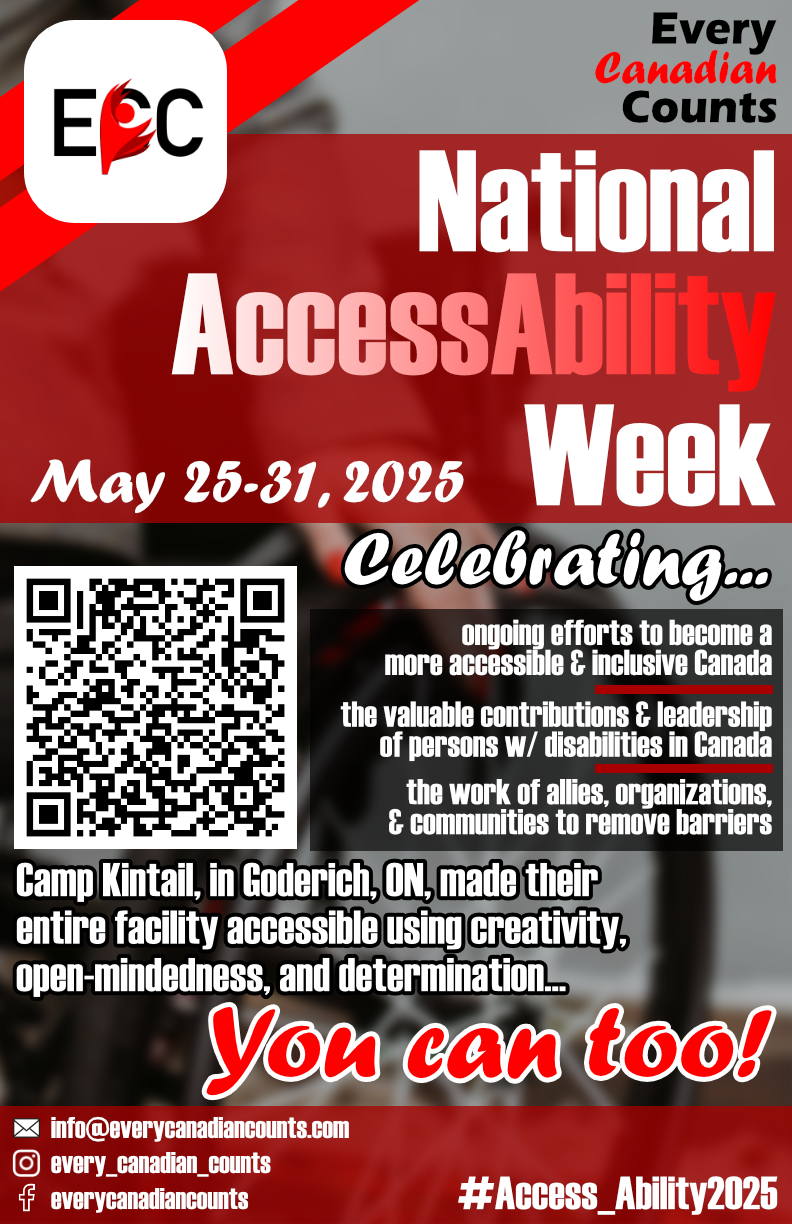 Slide 74 of 160
[Speaker Notes: https://cs1033.gaul.csd.uwo.ca/~vthibode/posterassign/vthibode_poster.jpg]
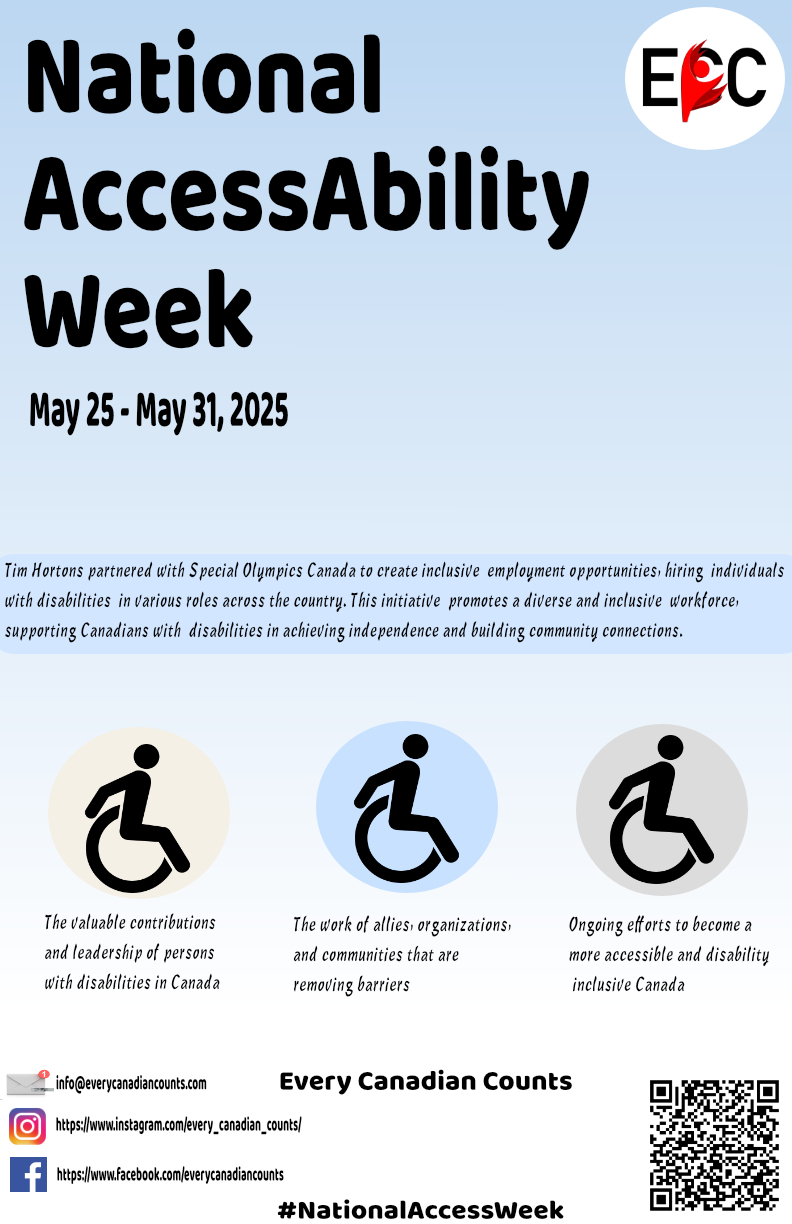 Slide 75 of 160
[Speaker Notes: https://cs1033.gaul.csd.uwo.ca/~vwijekoo/posterassign/vwijekoo_poster.jpg]
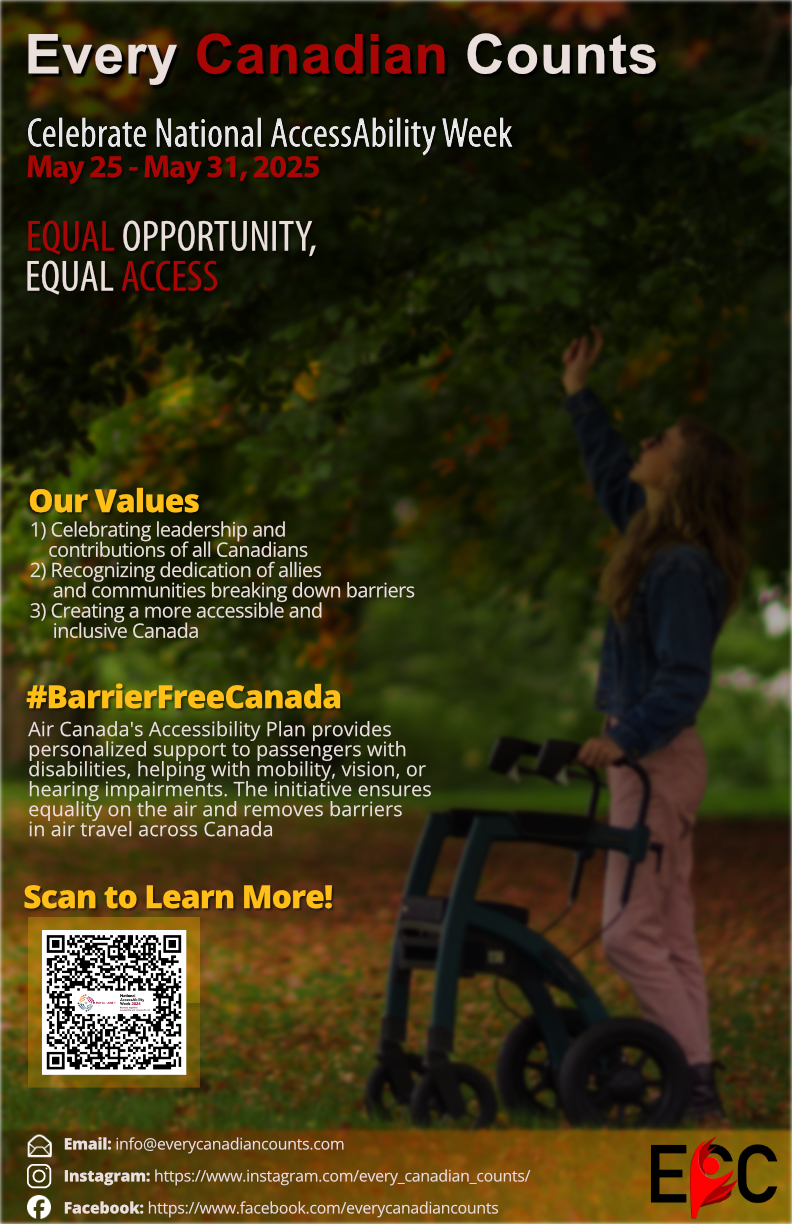 Slide 76 of 160
[Speaker Notes: https://cs1033.gaul.csd.uwo.ca/~vzheng8/posterassign/vzheng8_poster.jpg]
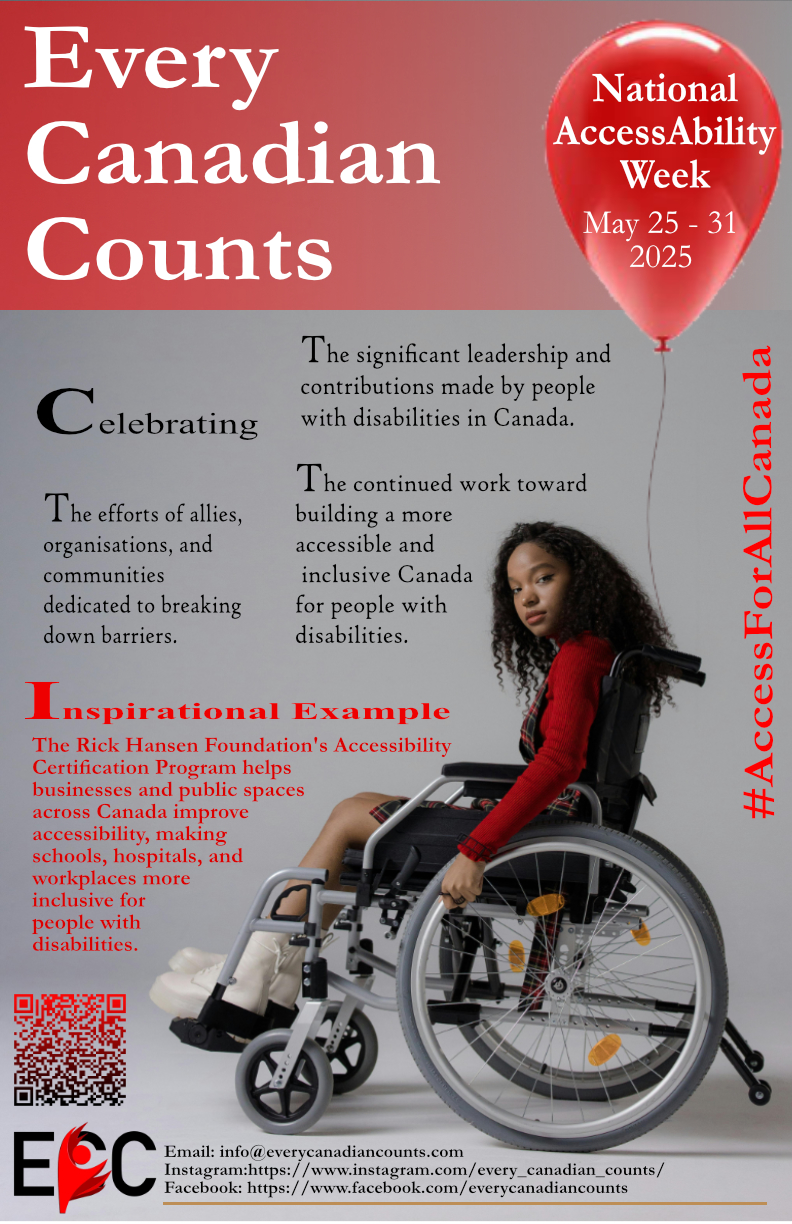 Slide 77 of 160
[Speaker Notes: https://cs1033.gaul.csd.uwo.ca/~wconwayv/posterassign/wconwayv_poster.jpg]
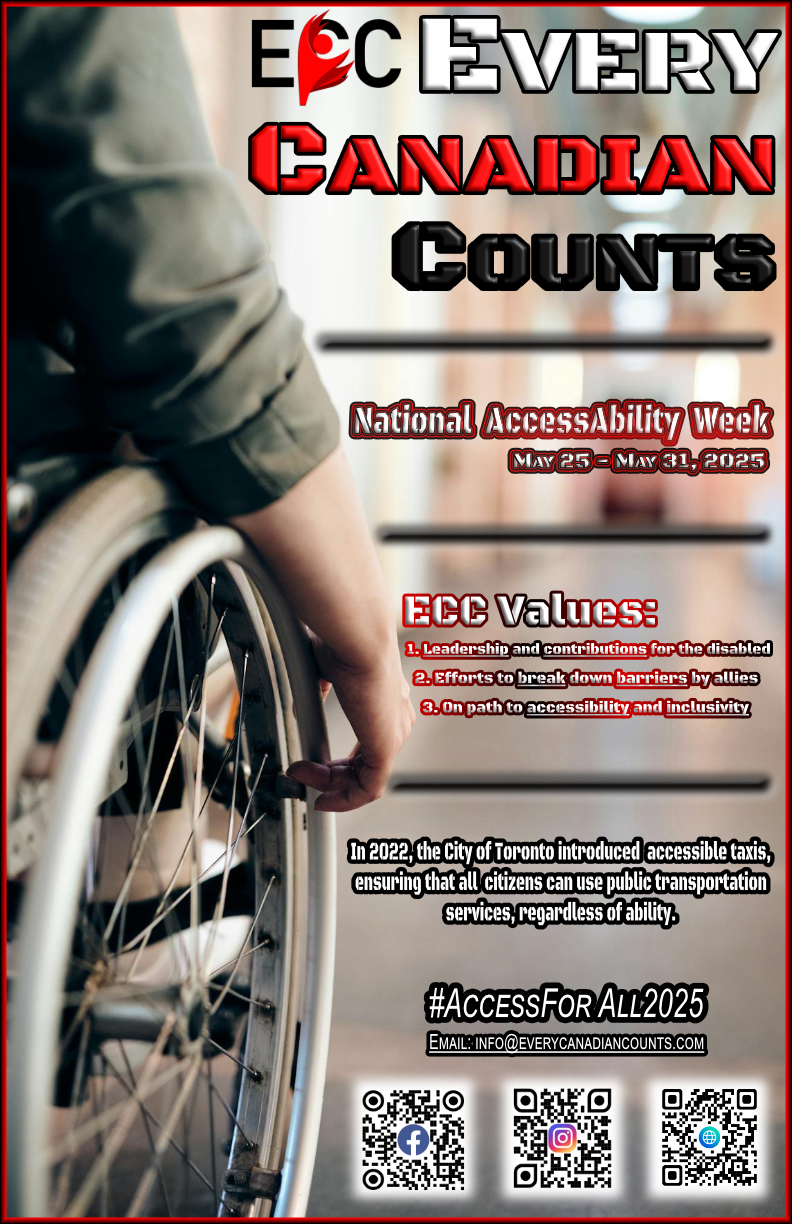 Slide 78 of 160
[Speaker Notes: https://cs1033.gaul.csd.uwo.ca/~whassan5/posterassign/whassan5_poster.jpg]
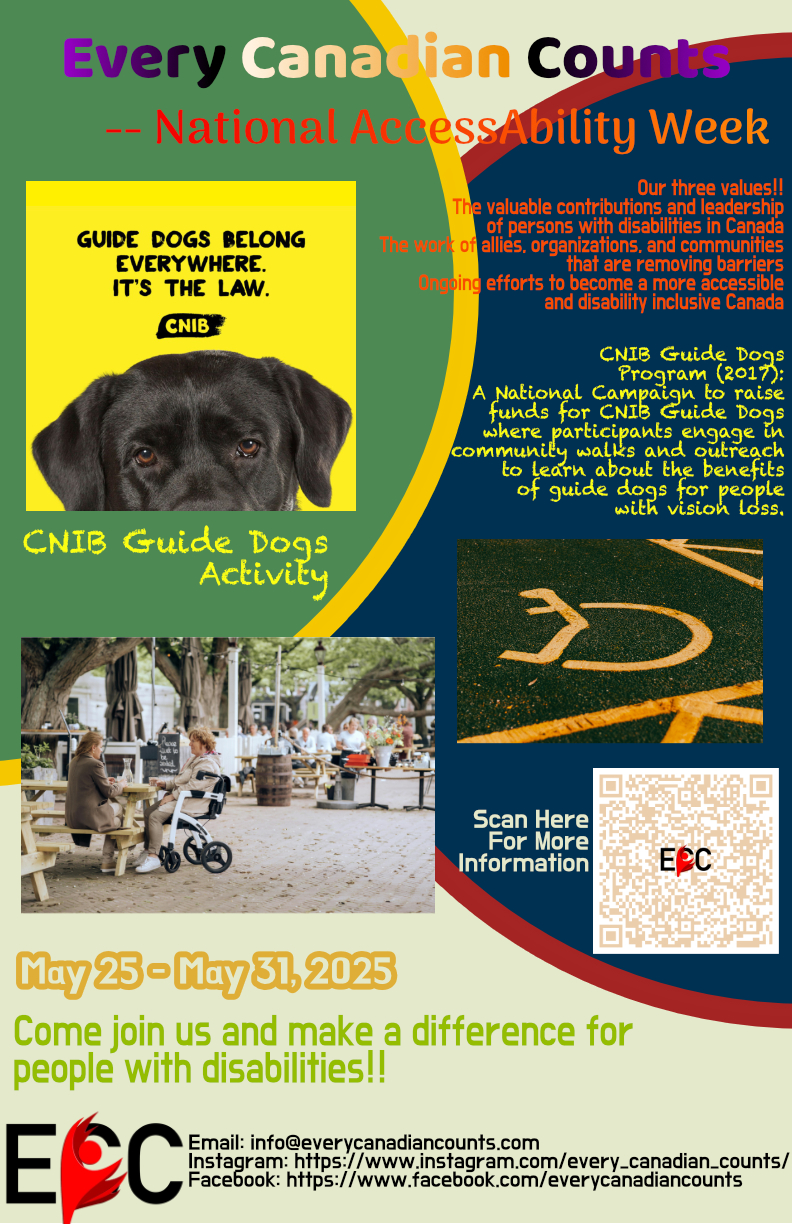 Slide 79 of 160
[Speaker Notes: https://cs1033.gaul.csd.uwo.ca/~wmai5/posterassign/wmai5_poster.jpg]
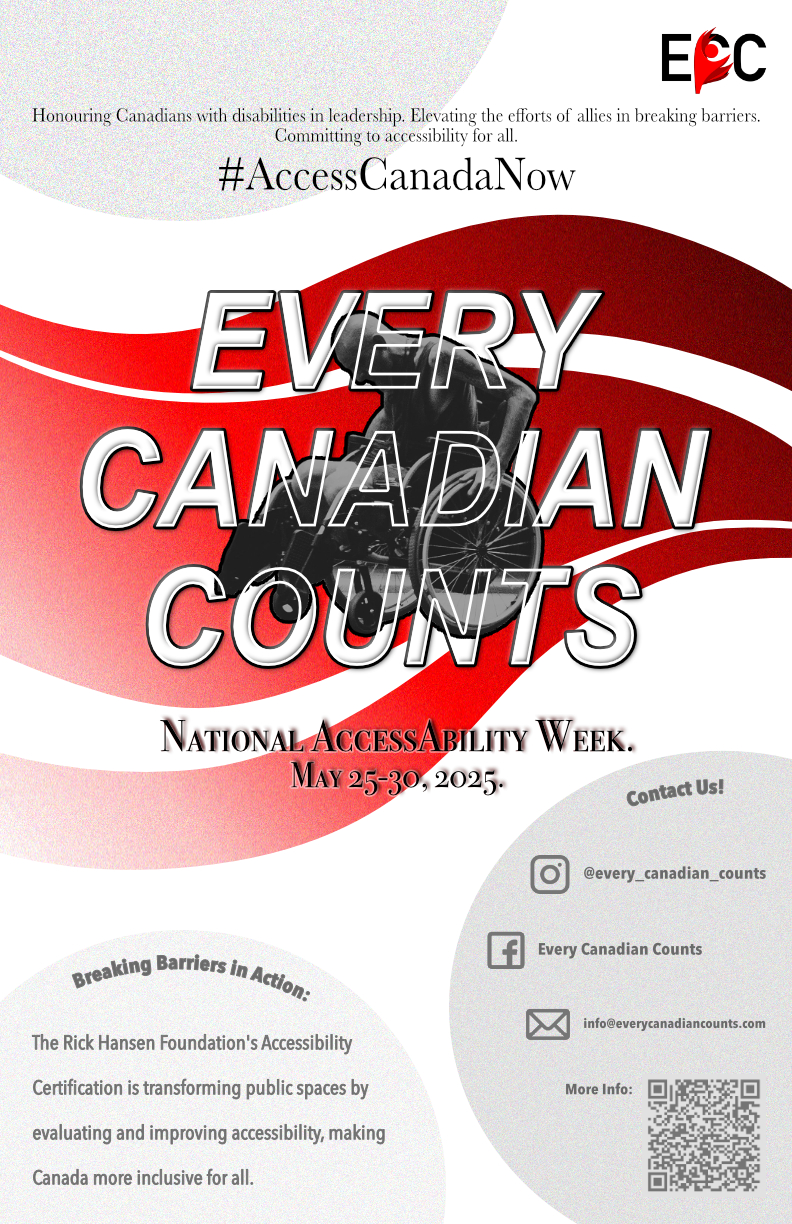 Slide 80 of 160
[Speaker Notes: https://cs1033.gaul.csd.uwo.ca/~wmazhang/posterassign/wmazhang_poster.jpg]
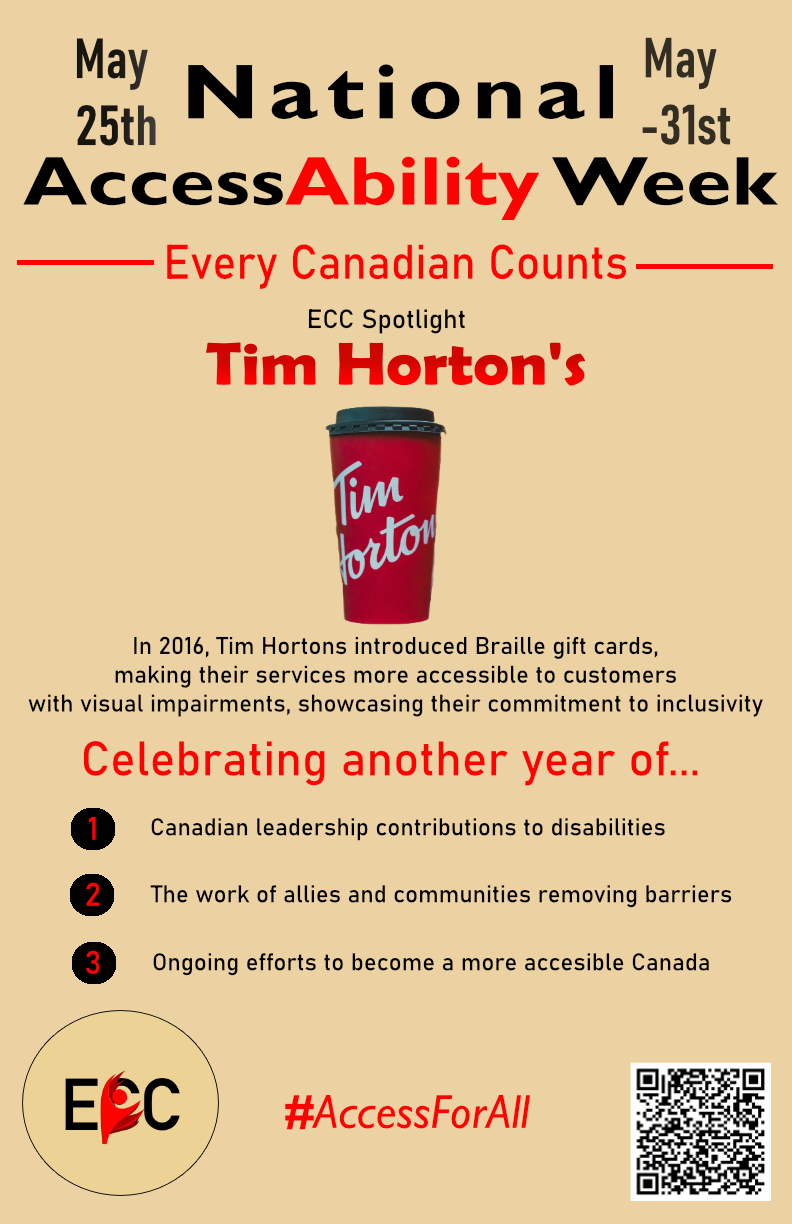 Slide 81 of 160
[Speaker Notes: https://cs1033.gaul.csd.uwo.ca/~wobrien7/posterassign/wobrien7_poster.jpg]
Slide 82 of 160
[Speaker Notes: https://cs1033.gaul.csd.uwo.ca/~wtang282/posterassign/wtang282_poster.jpg]
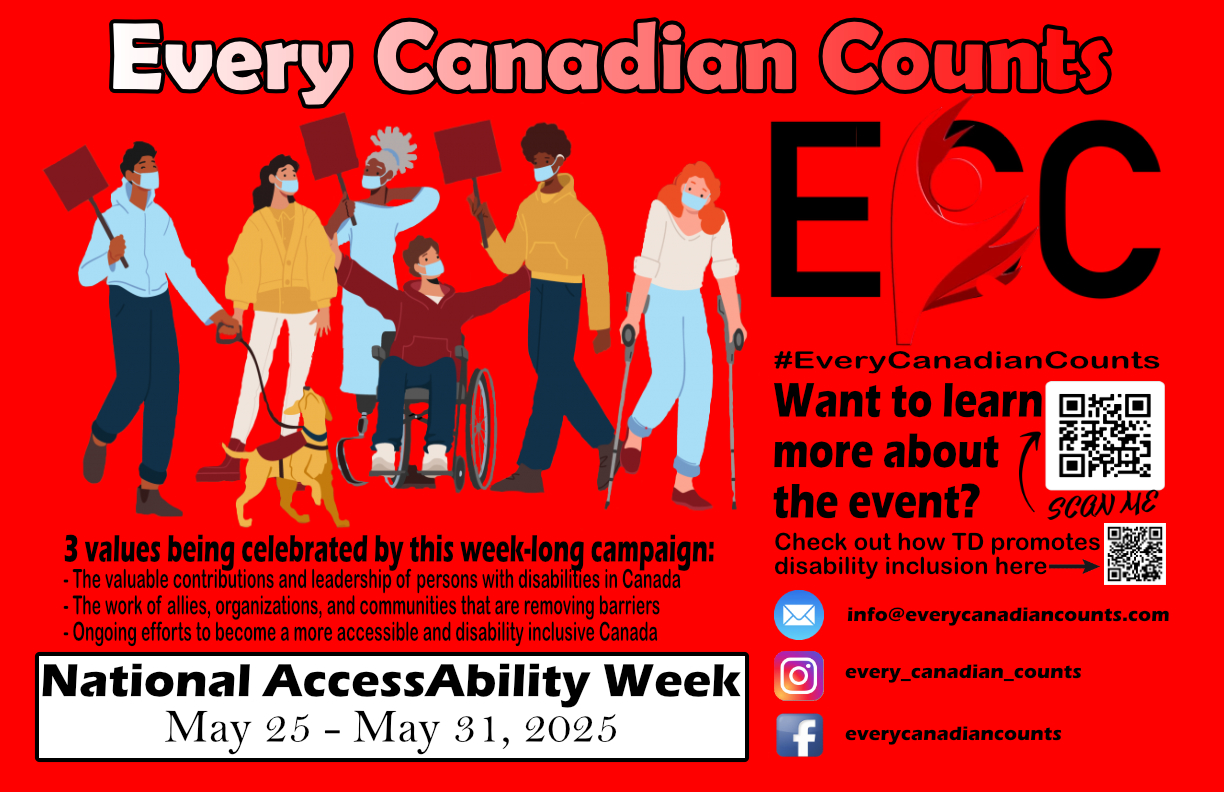 Slide 83 of 160
[Speaker Notes: https://cs1033.gaul.csd.uwo.ca/~wvu3/posterassign/wvu3_poster.jpg]
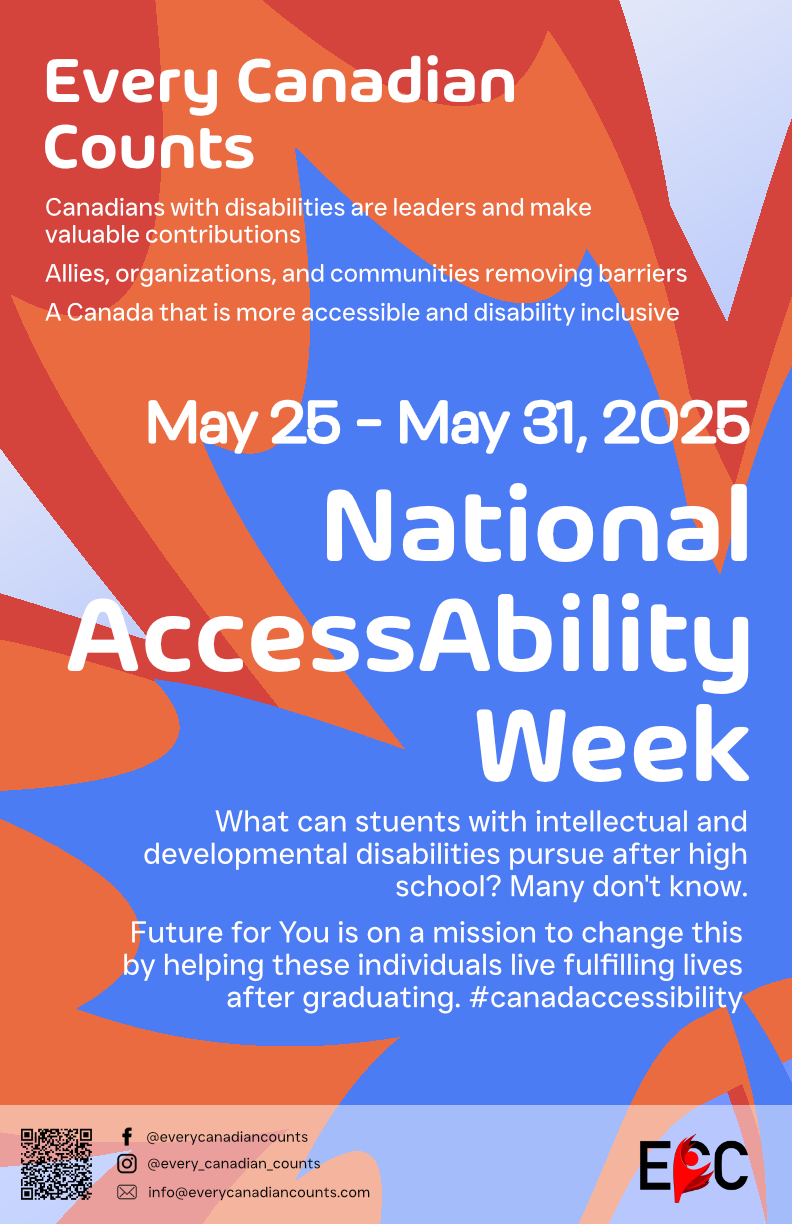 Slide 84 of 160
[Speaker Notes: https://cs1033.gaul.csd.uwo.ca/~wwang787/posterassign/wwang787_poster.jpg]
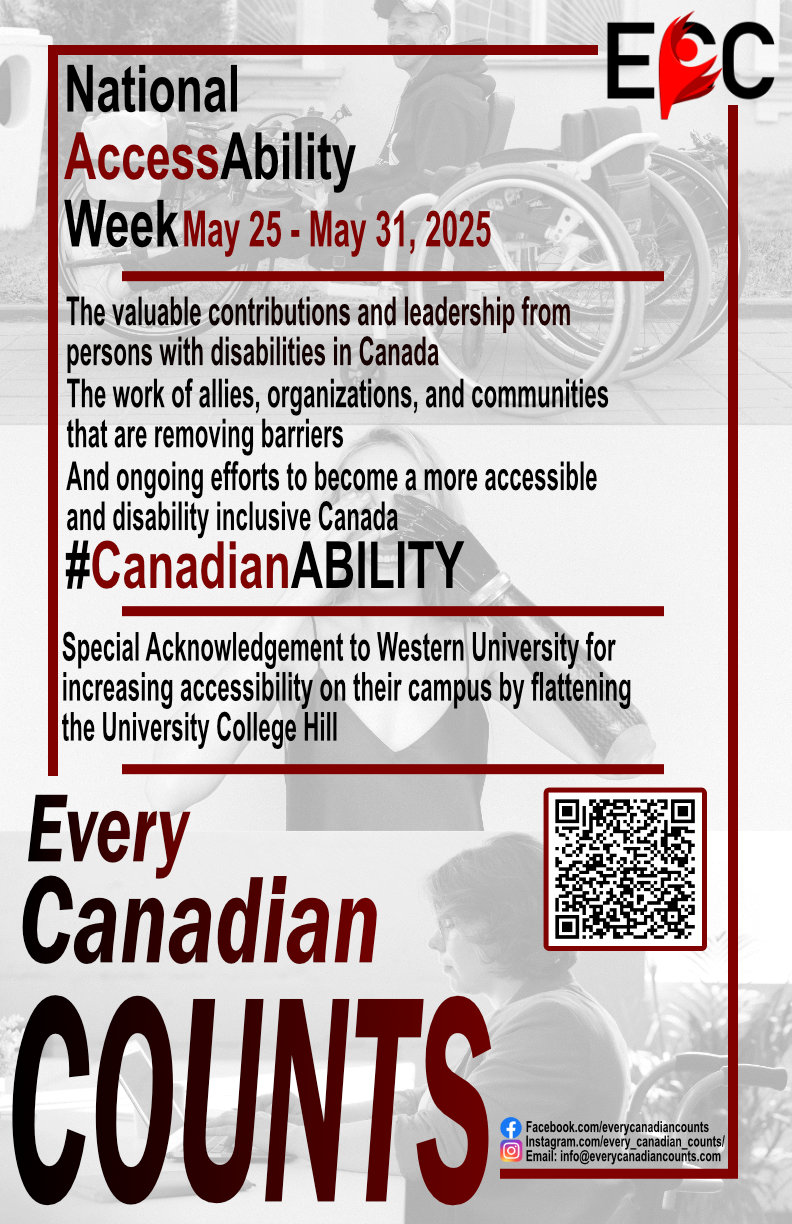 Slide 85 of 160
[Speaker Notes: https://cs1033.gaul.csd.uwo.ca/~wwang859/posterassign/wwang859_poster.jpg]
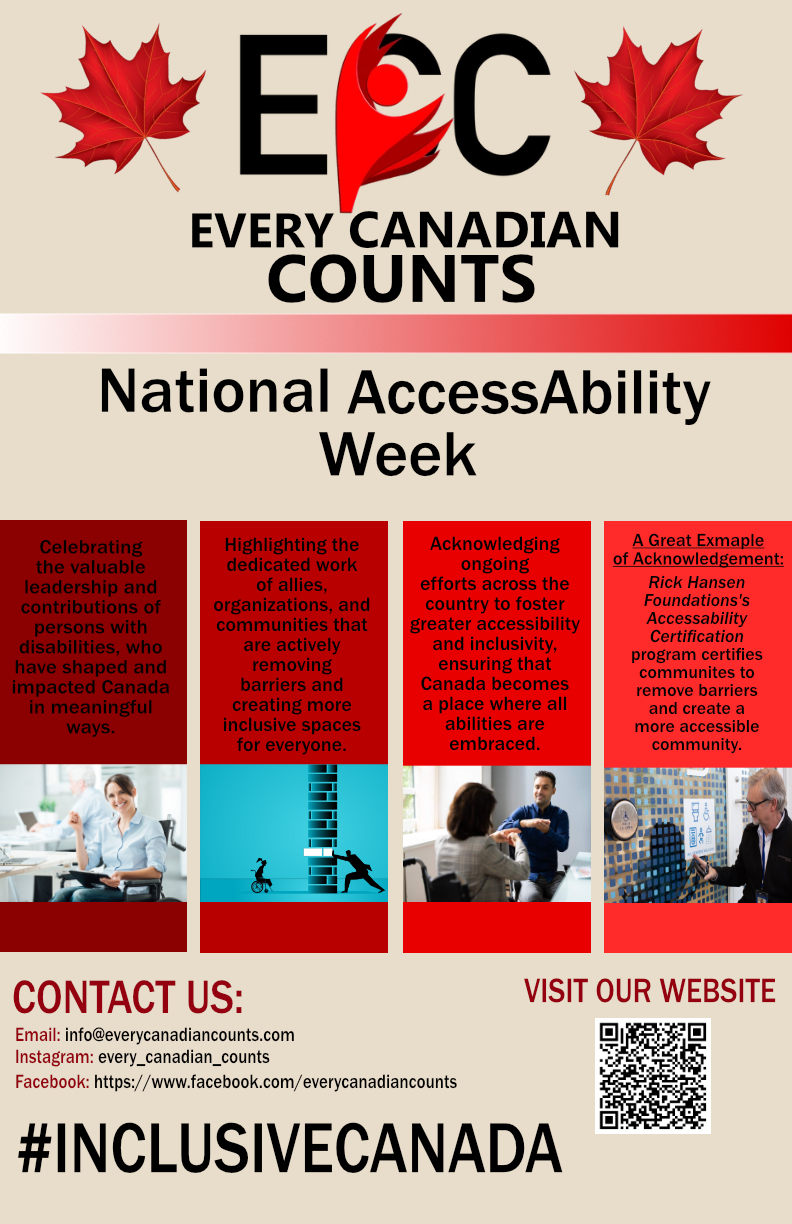 Slide 86 of 160
[Speaker Notes: https://cs1033.gaul.csd.uwo.ca/~wwei222/posterassign/wwei222_poster.jpg]
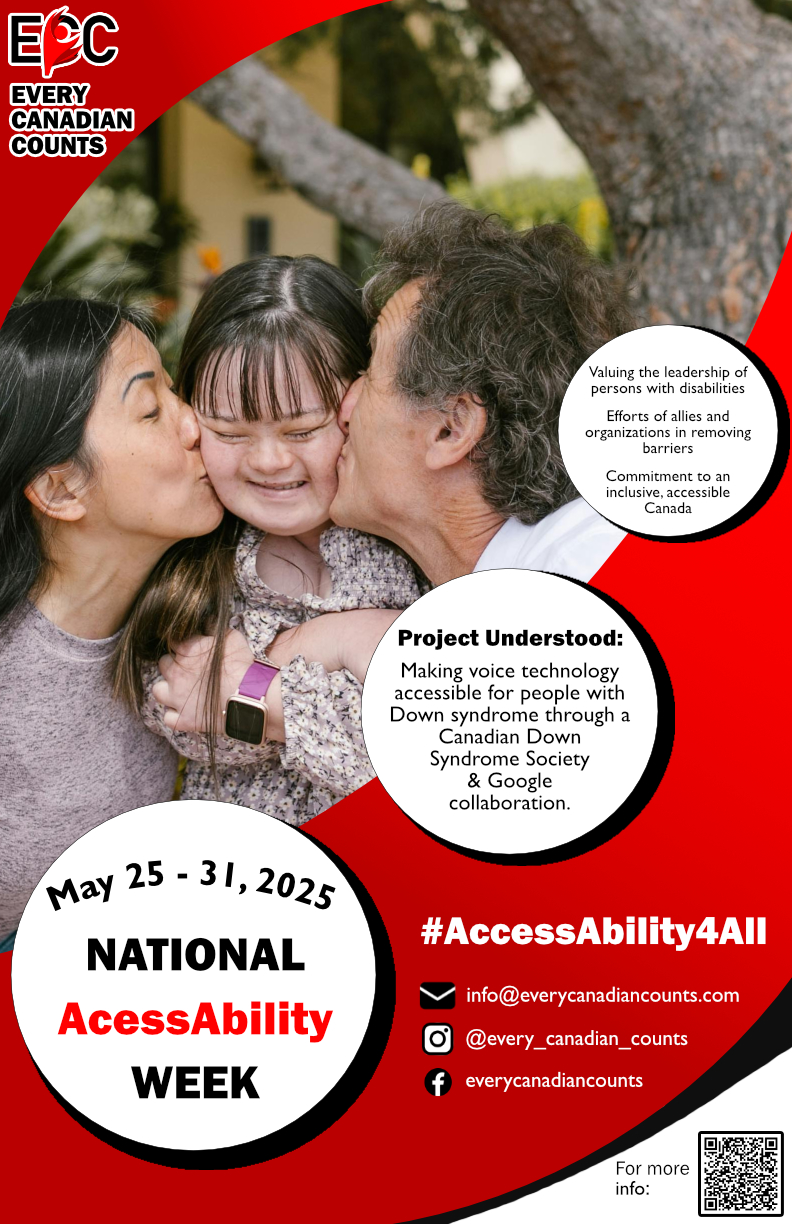 Slide 87 of 160
[Speaker Notes: https://cs1033.gaul.csd.uwo.ca/~wxu383/posterassign/wxu383_poster.jpg]
Slide 88 of 160
[Speaker Notes: https://cs1033.gaul.csd.uwo.ca/~wzhao384/posterassign/wzhao384_poster.jpg]
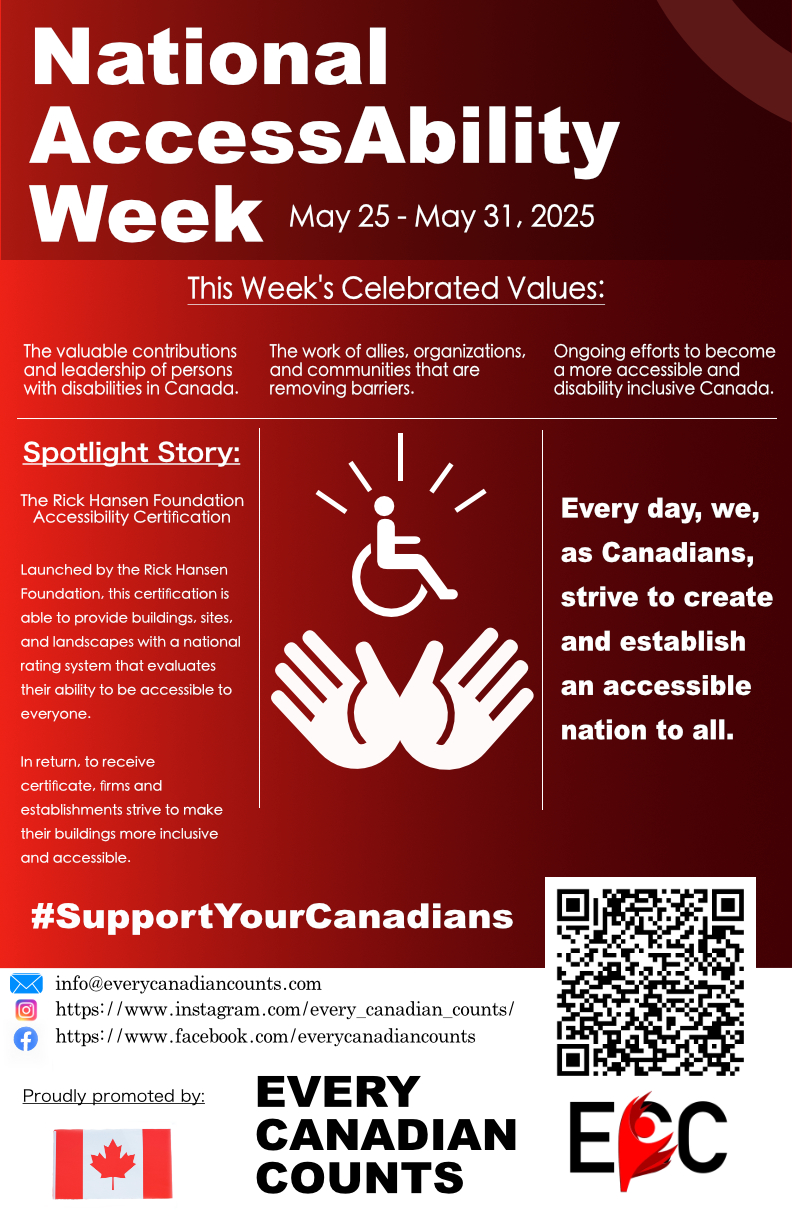 Slide 89 of 160
[Speaker Notes: https://cs1033.gaul.csd.uwo.ca/~xbeland/posterassign/xbeland_poster.jpg]
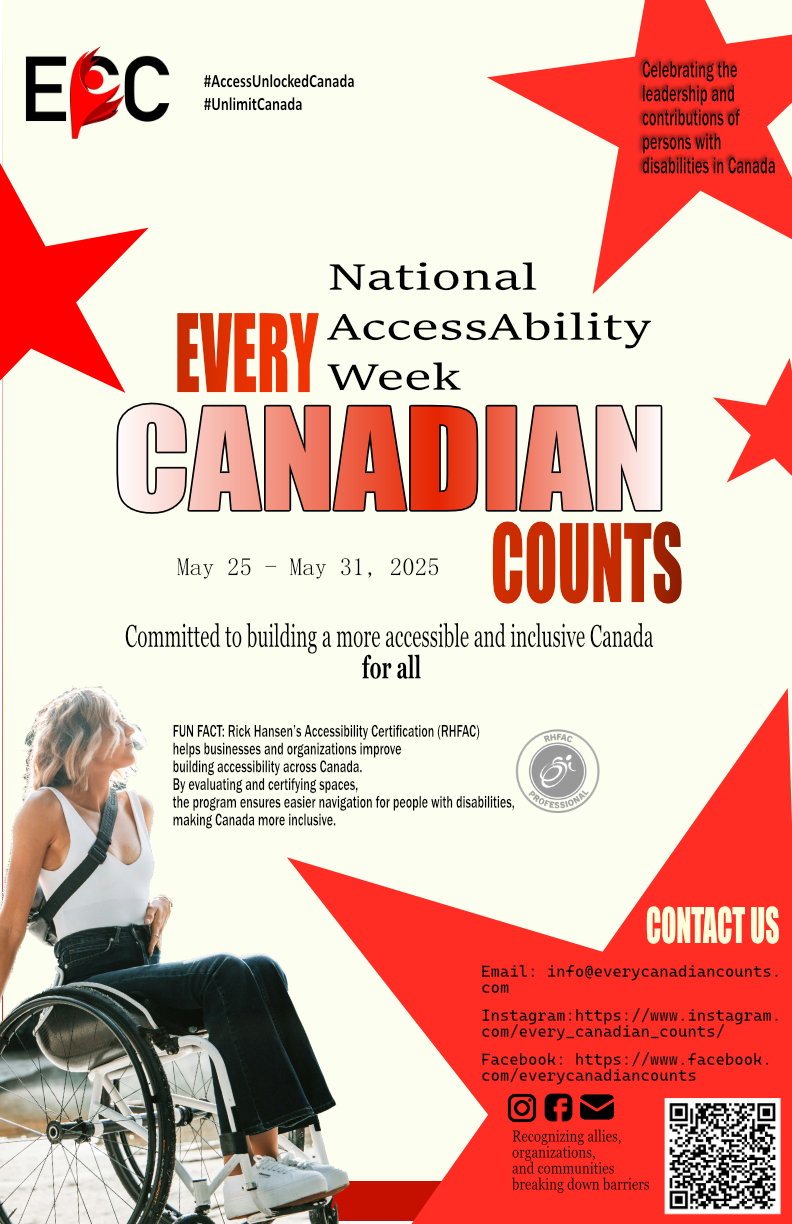 Slide 90 of 160
[Speaker Notes: https://cs1033.gaul.csd.uwo.ca/~xdai82/posterassign/xdai82_poster.jpg]
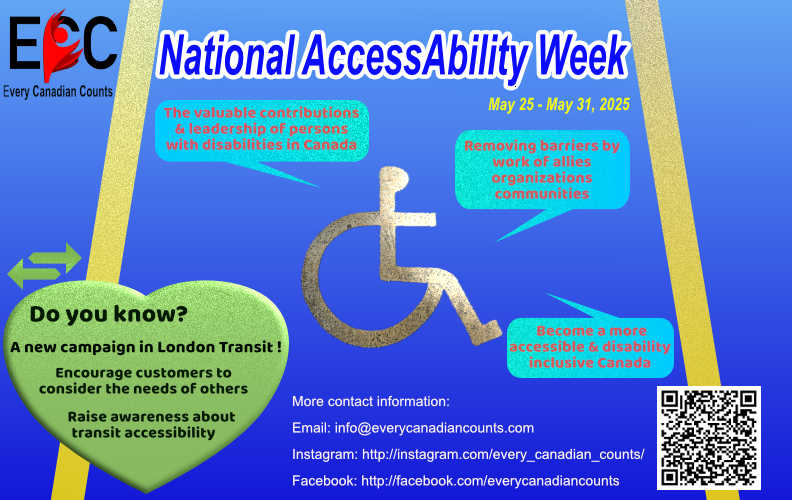 Slide 91 of 160
[Speaker Notes: https://cs1033.gaul.csd.uwo.ca/~xluo256/posterassign/xluo256_poster.jpg]
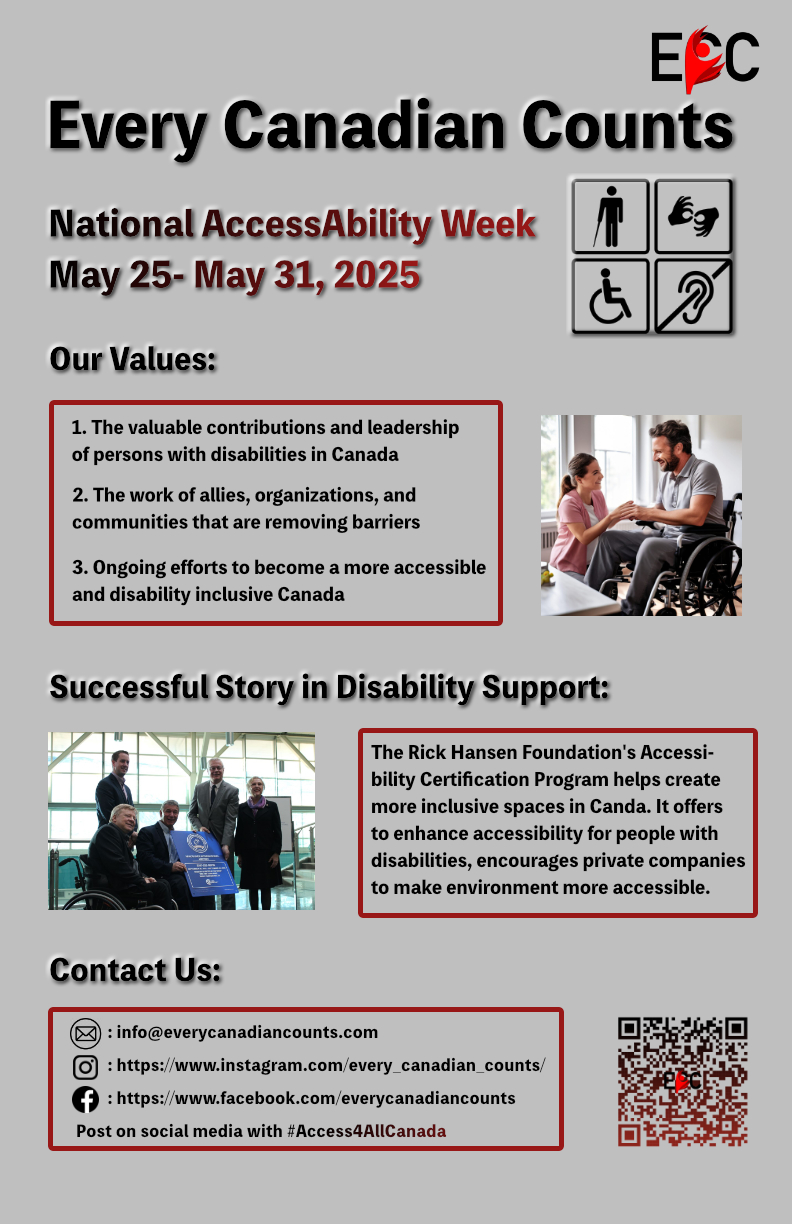 Slide 92 of 160
[Speaker Notes: https://cs1033.gaul.csd.uwo.ca/~xxu642/posterassign/xxu642_poster.jpg]
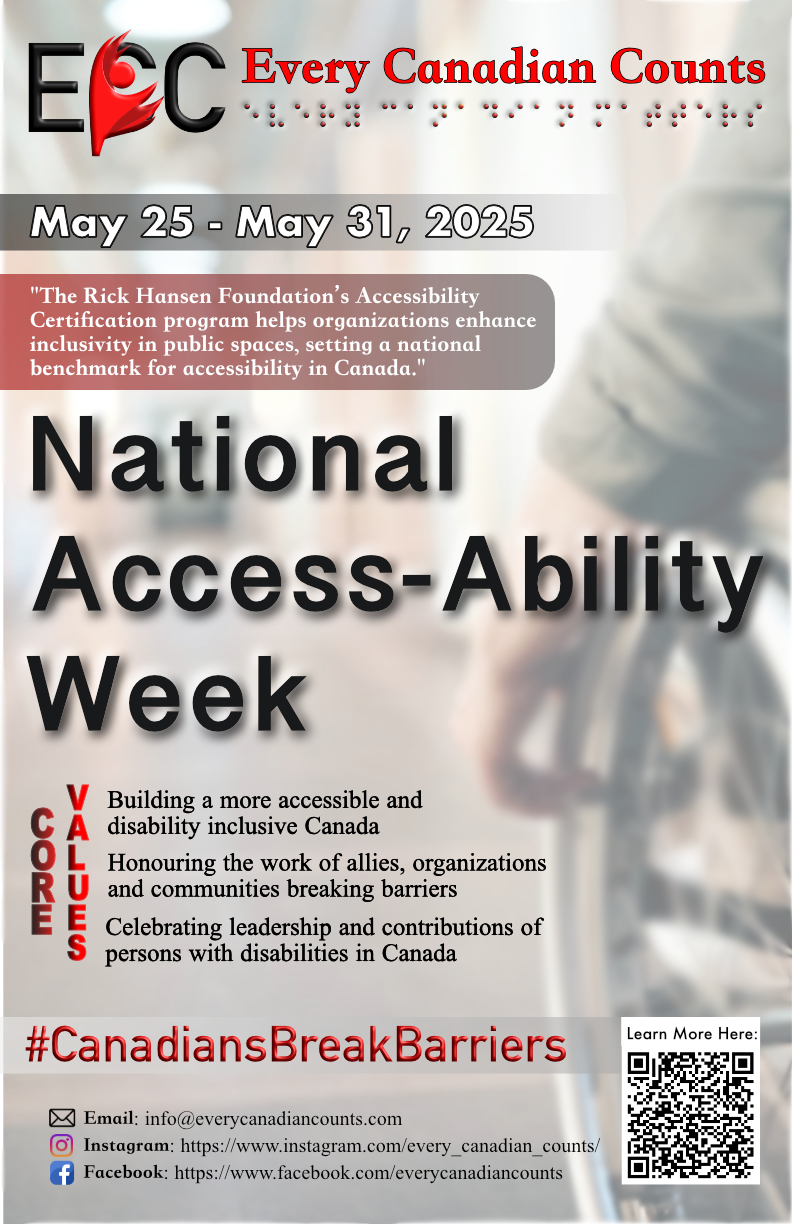 Slide 93 of 160
[Speaker Notes: https://cs1033.gaul.csd.uwo.ca/~xyu543/posterassign/xyu543_poster.jpg]
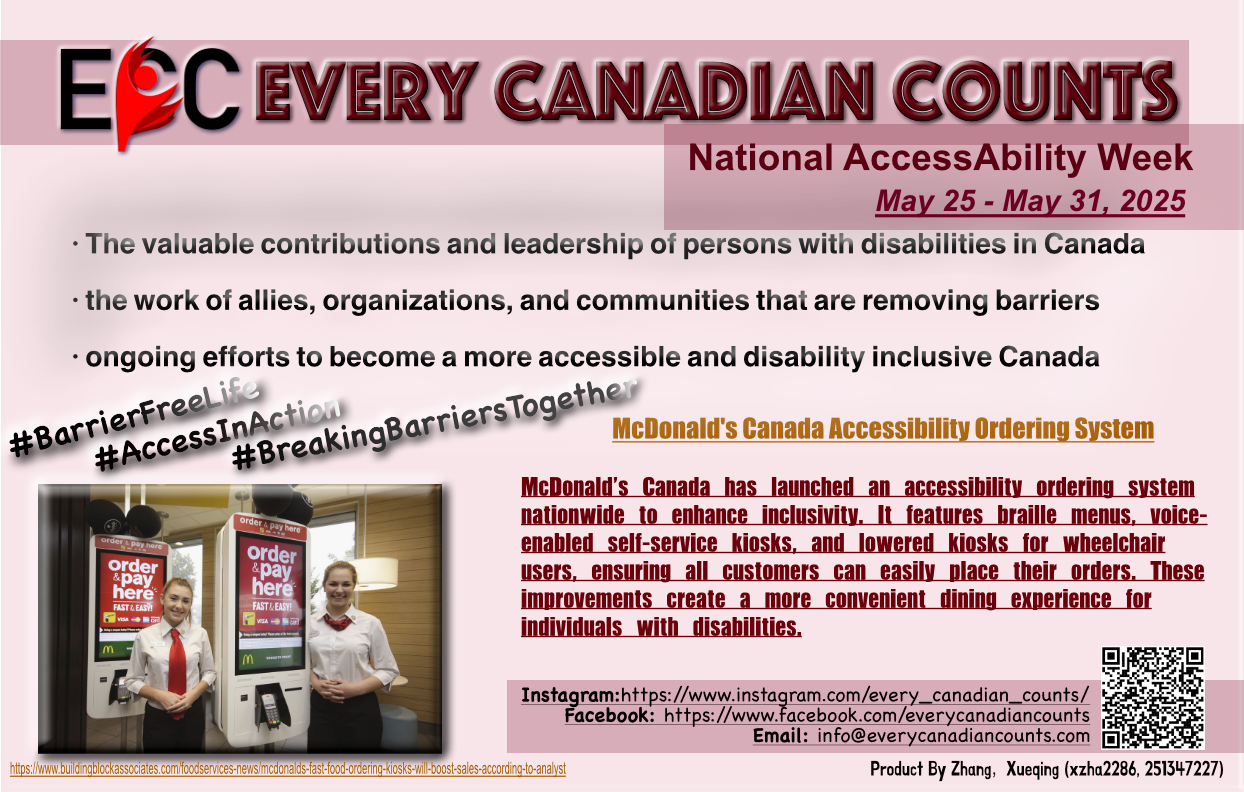 Slide 94 of 160
[Speaker Notes: https://cs1033.gaul.csd.uwo.ca/~xzha2286/posterassign/xzha2286_poster.jpg]
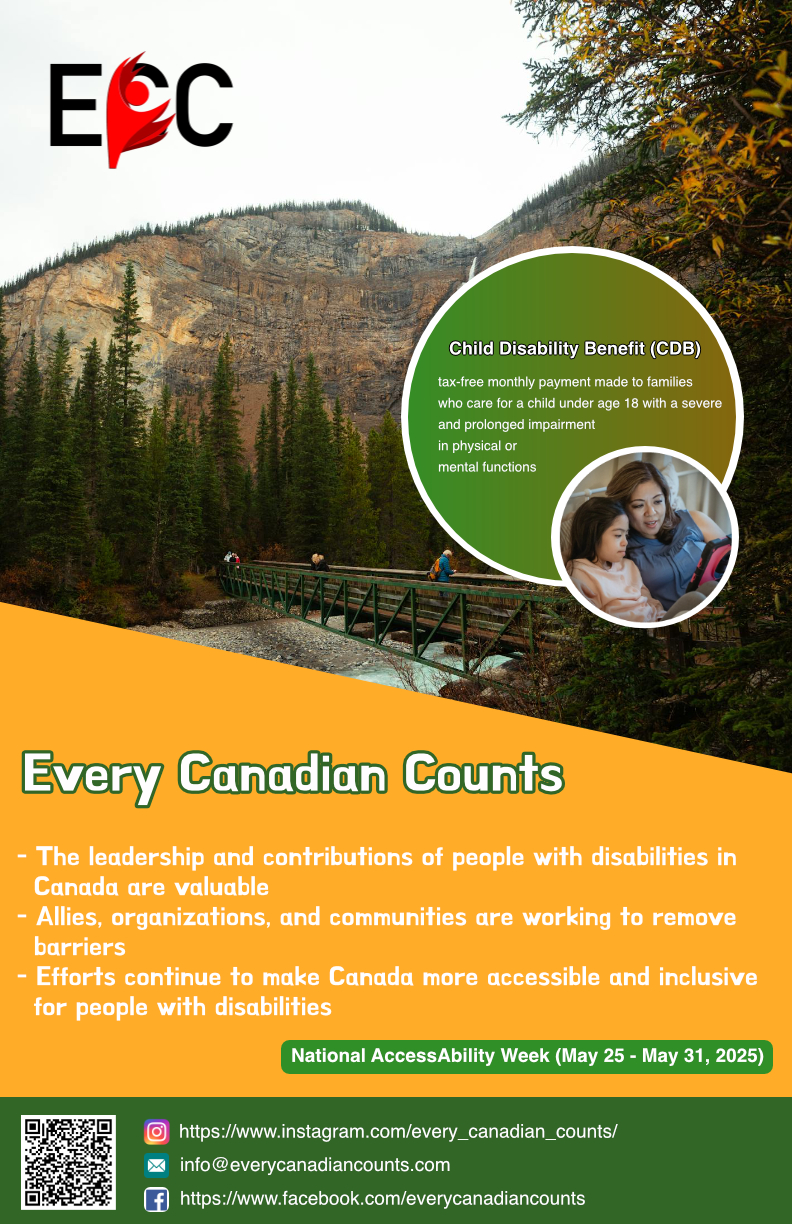 Slide 95 of 160
[Speaker Notes: https://cs1033.gaul.csd.uwo.ca/~xzha2423/posterassign/xzha2423_poster.jpg]
Slide 96 of 160
[Speaker Notes: https://cs1033.gaul.csd.uwo.ca/~xzha2424/posterassign/xzha2424_poster.jpg]
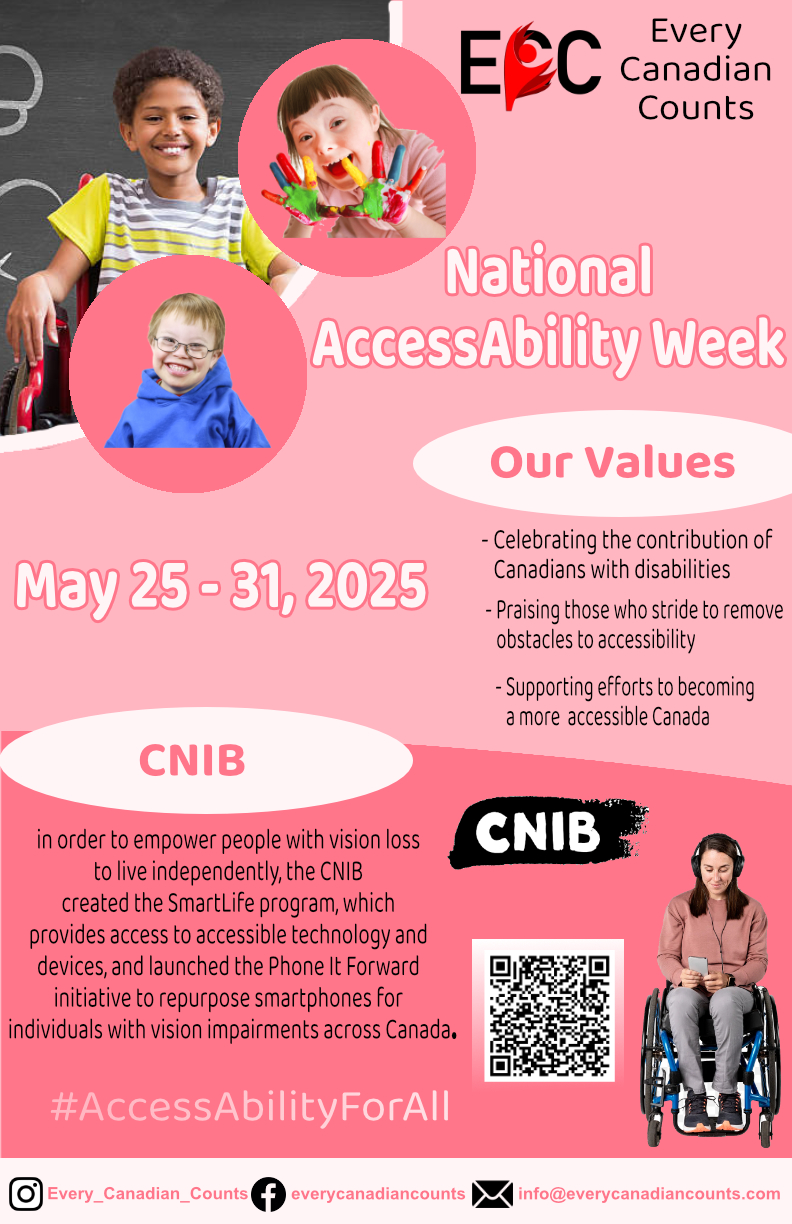 Slide 97 of 160
[Speaker Notes: https://cs1033.gaul.csd.uwo.ca/~yabramov/posterassign/yabramov_poster.jpg]
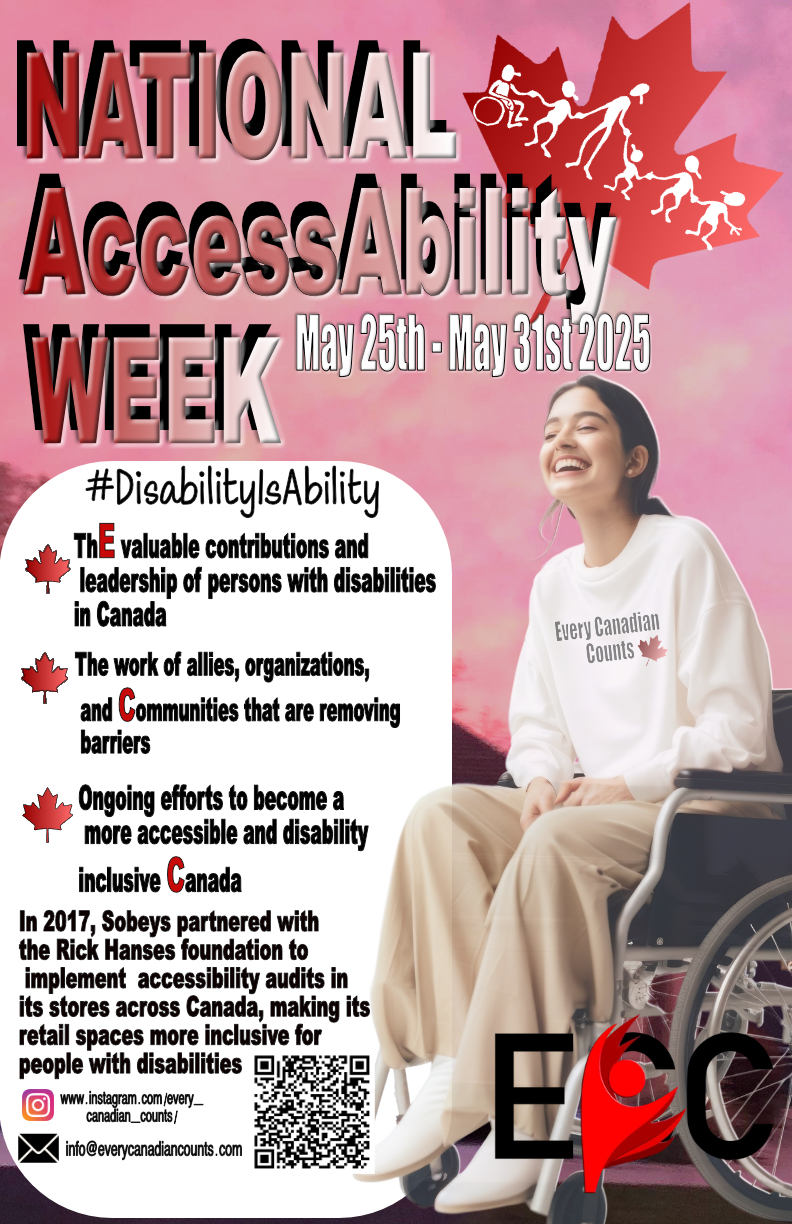 Slide 98 of 160
[Speaker Notes: https://cs1033.gaul.csd.uwo.ca/~yahmed49/posterassign/yahmed49_poster.jpg]
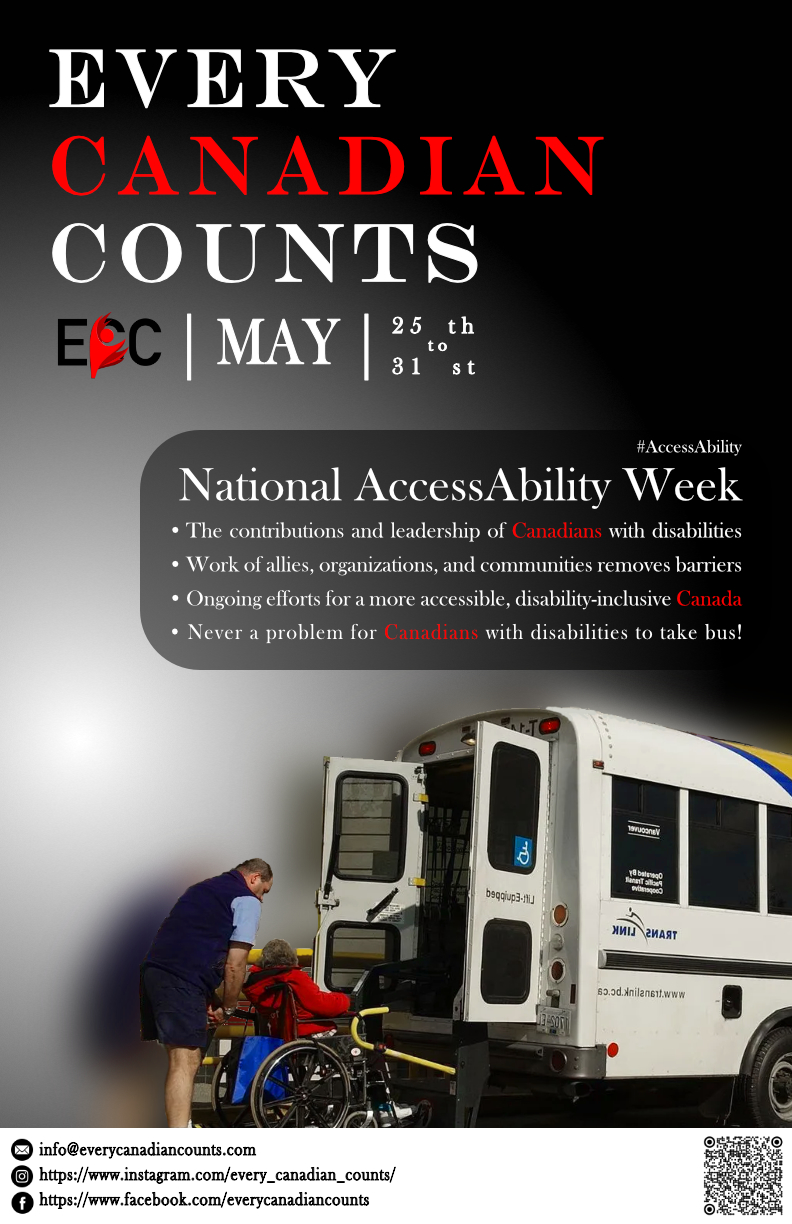 Slide 99 of 160
[Speaker Notes: https://cs1033.gaul.csd.uwo.ca/~yche3545/posterassign/yche3545_poster.jpg]
Slide 100 of 160
[Speaker Notes: https://cs1033.gaul.csd.uwo.ca/~yche3748/posterassign/yche3748_poster.jpg]
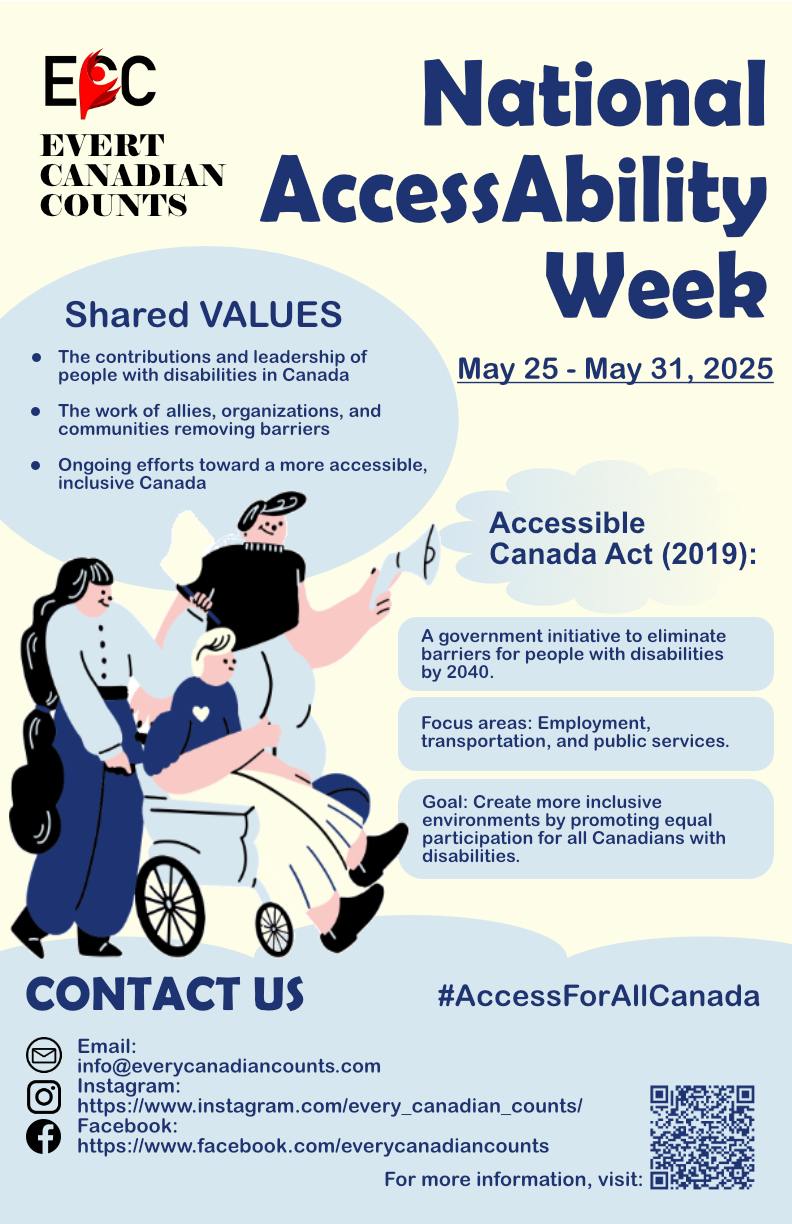 Slide 101 of 160
[Speaker Notes: https://cs1033.gaul.csd.uwo.ca/~yche3869/posterassign/yche3869_poster.jpg]
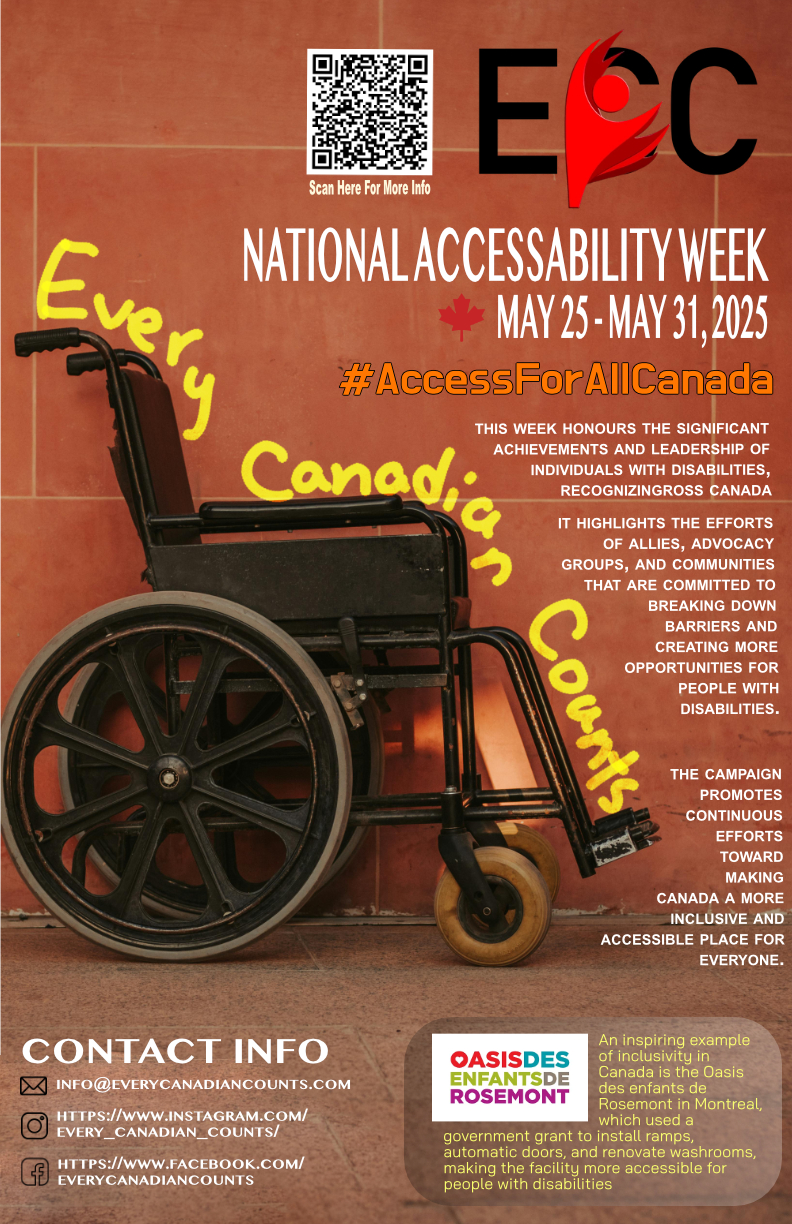 Slide 102 of 160
[Speaker Notes: https://cs1033.gaul.csd.uwo.ca/~yche3942/posterassign/yche3942_poster.jpg]
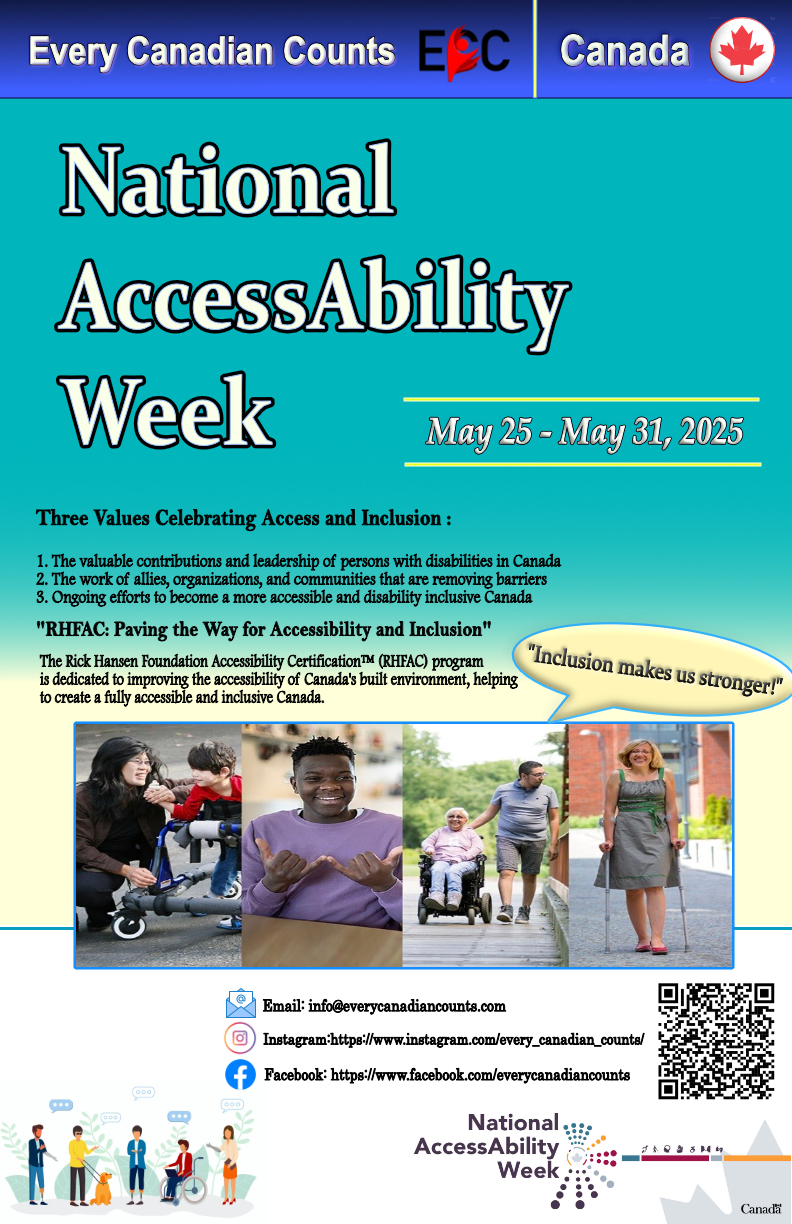 Slide 103 of 160
[Speaker Notes: https://cs1033.gaul.csd.uwo.ca/~ydeng335/posterassign/ydeng335_poster.jpg]
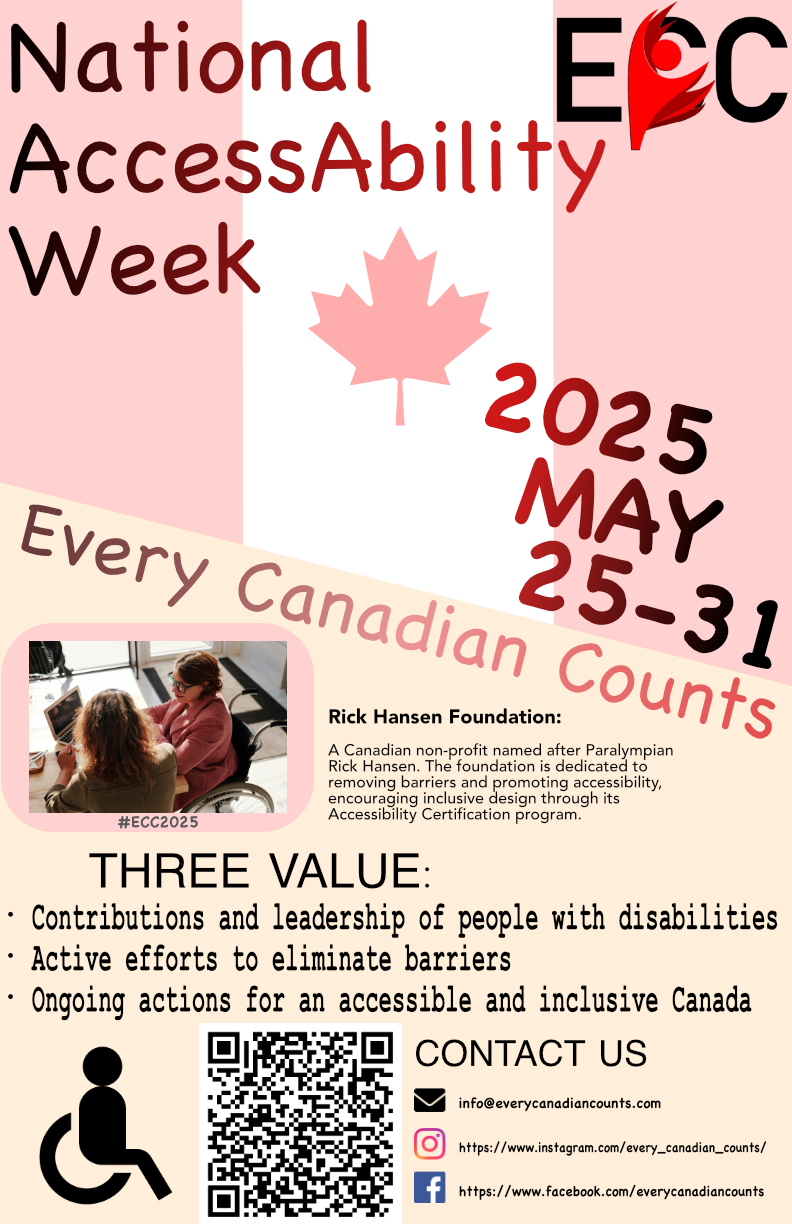 Slide 104 of 160
[Speaker Notes: https://cs1033.gaul.csd.uwo.ca/~ydong445/posterassign/ydong445_poster.jpg]
Slide 105 of 160
[Speaker Notes: https://cs1033.gaul.csd.uwo.ca/~yduan226/posterassign/yduan226_poster.jpg]
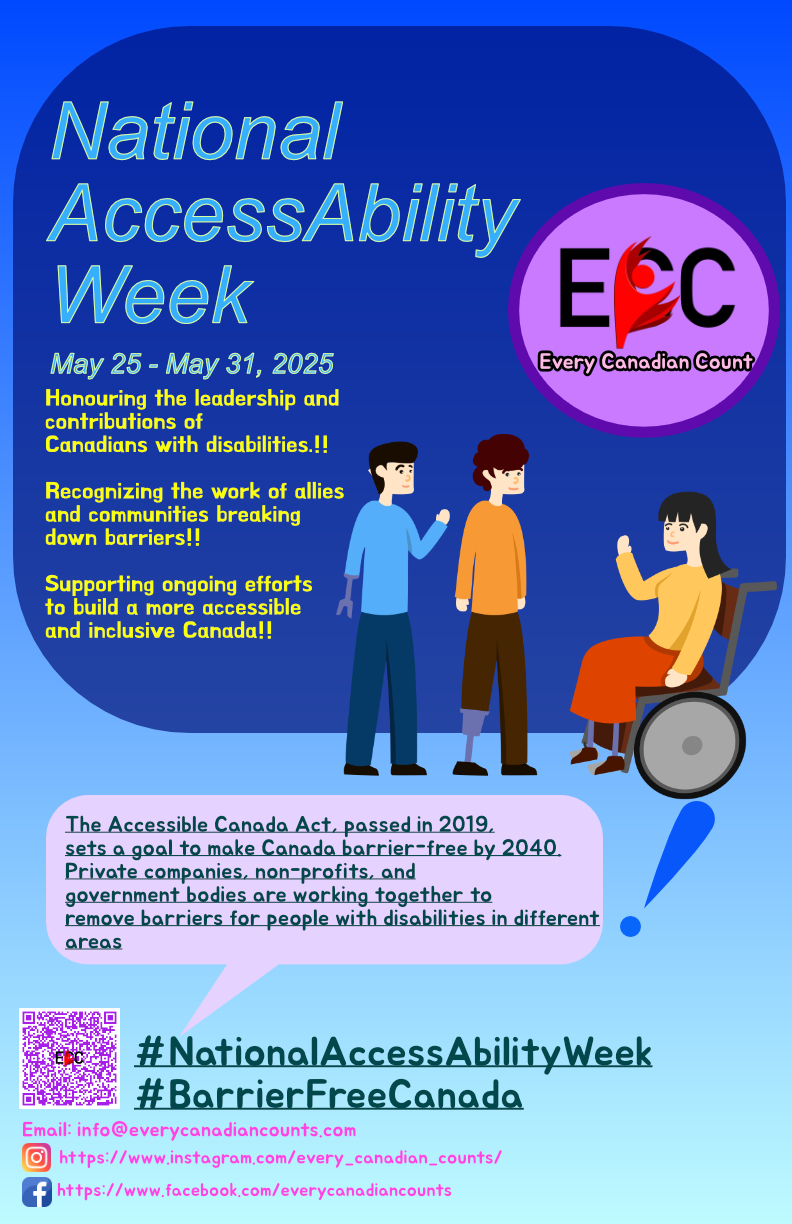 Slide 106 of 160
[Speaker Notes: https://cs1033.gaul.csd.uwo.ca/~yhuan939/posterassign/yhuan939_poster.jpg]
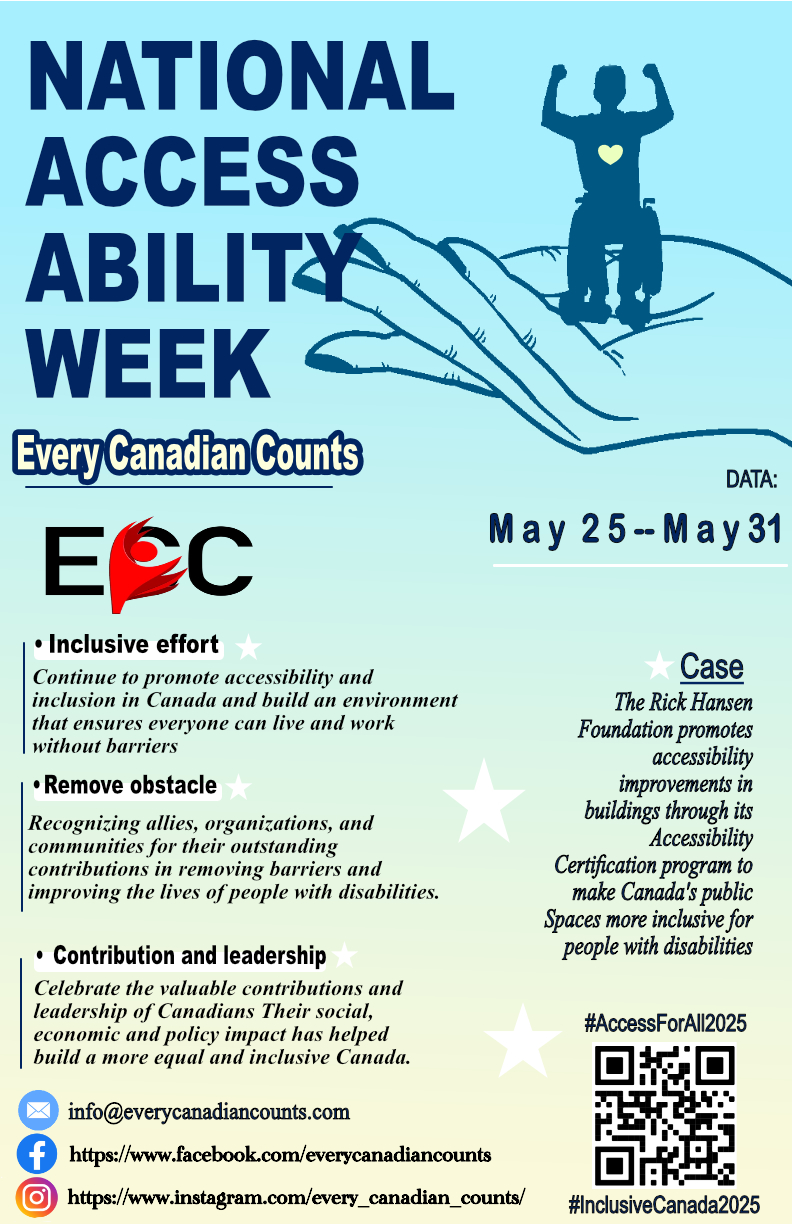 Slide 107 of 160
[Speaker Notes: https://cs1033.gaul.csd.uwo.ca/~yjian934/posterassign/yjian934_poster.jpg]
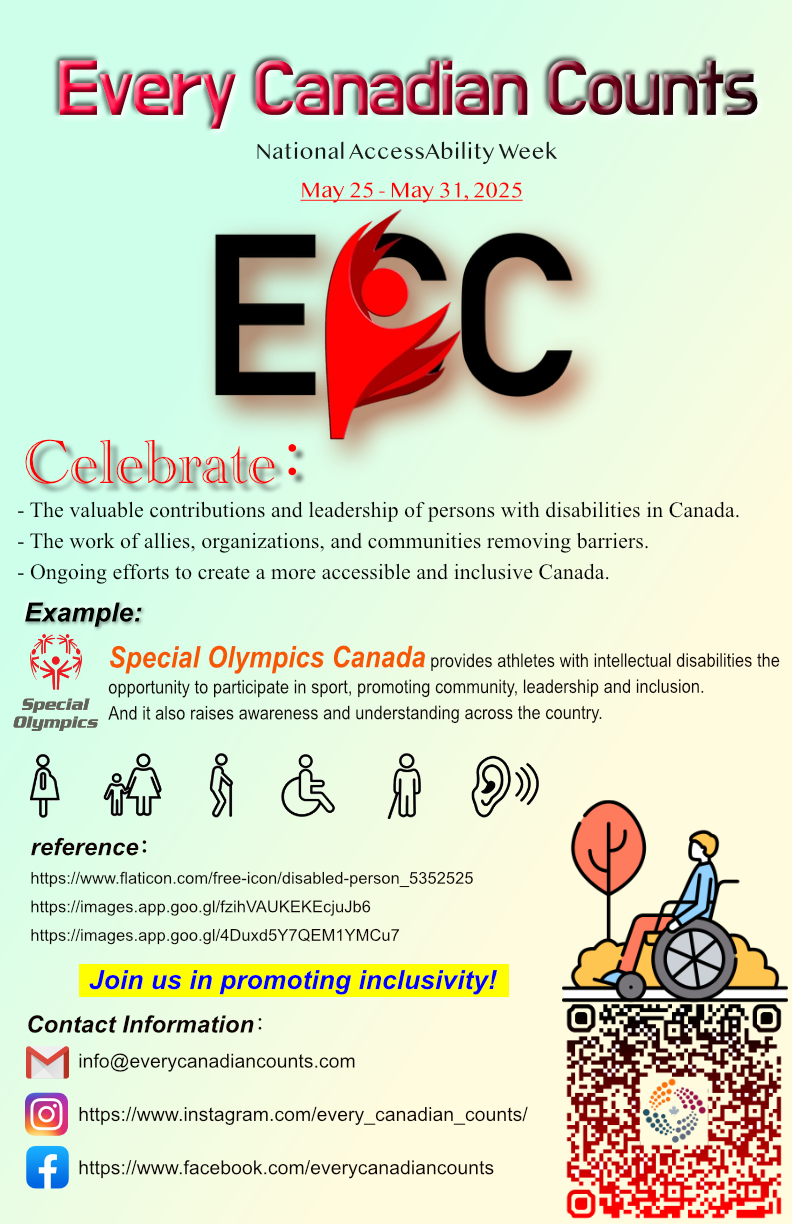 Slide 108 of 160
[Speaker Notes: https://cs1033.gaul.csd.uwo.ca/~yjin467/posterassign/yjin467_poster.jpg]
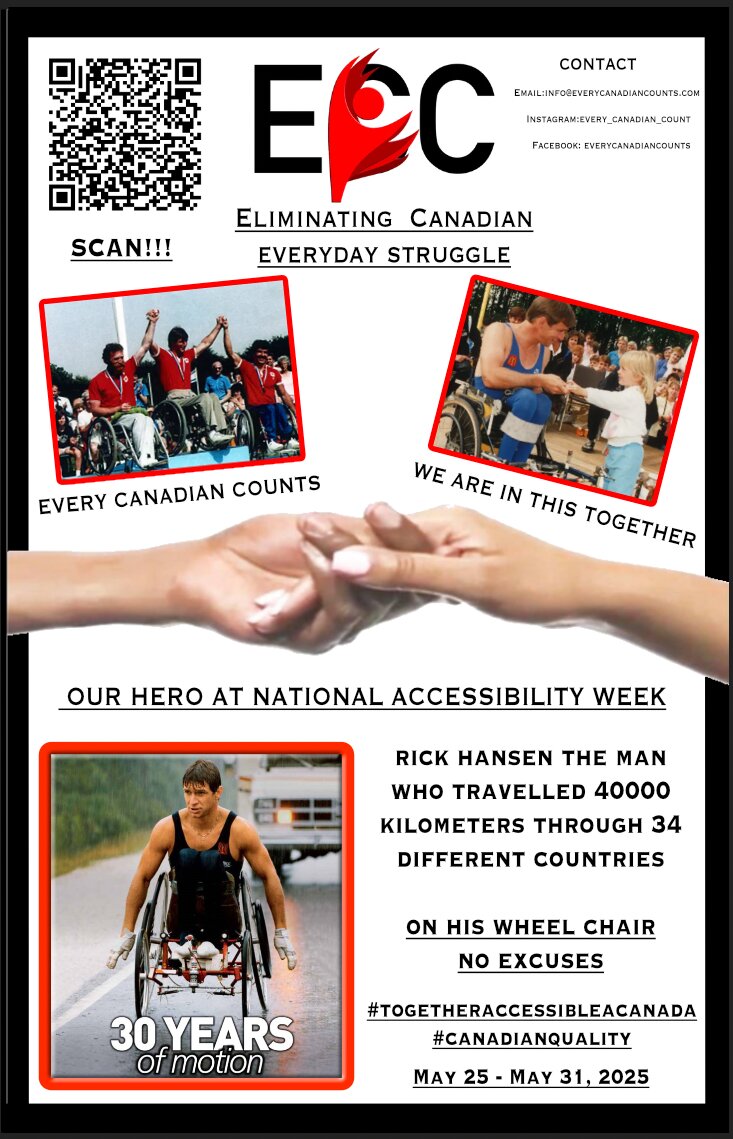 Slide 109 of 160
[Speaker Notes: https://cs1033.gaul.csd.uwo.ca/~ykhan64/posterassign/ykhan64_poster.jpg]
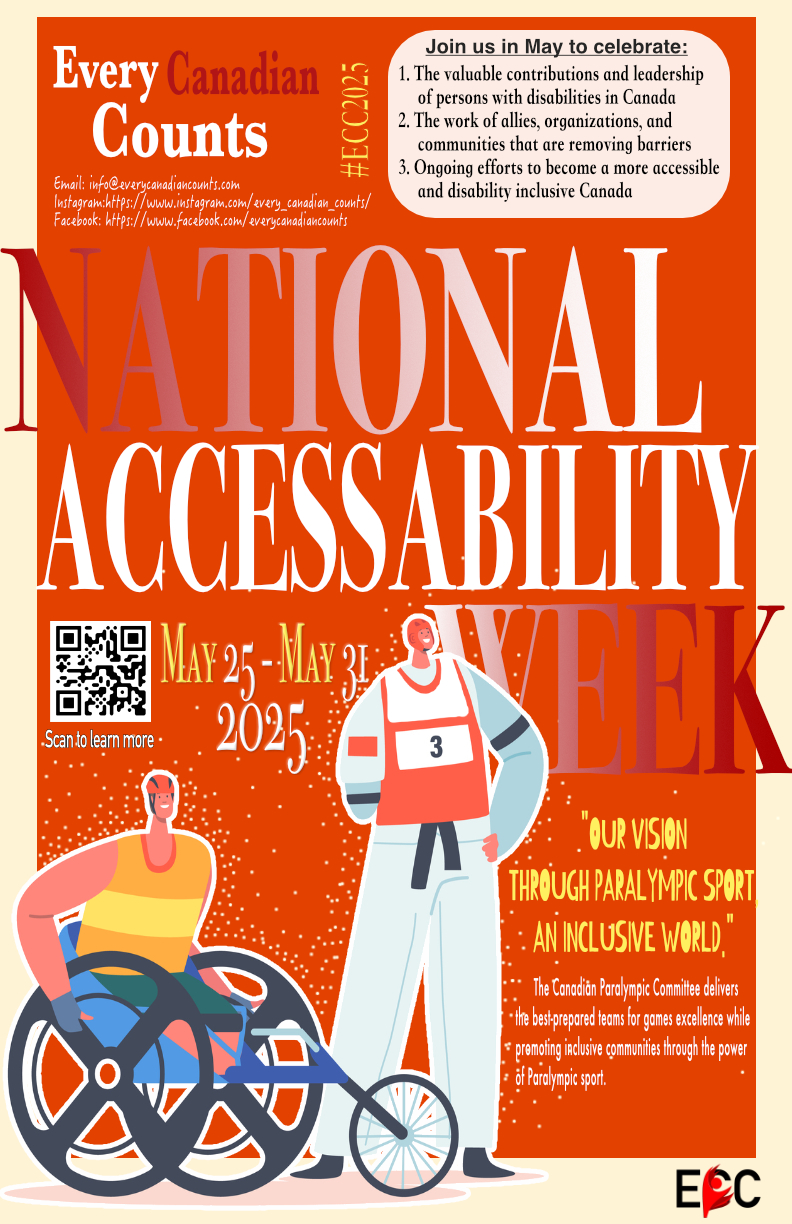 Slide 110 of 160
[Speaker Notes: https://cs1033.gaul.csd.uwo.ca/~ykuai/posterassign/ykuai_poster.jpg]
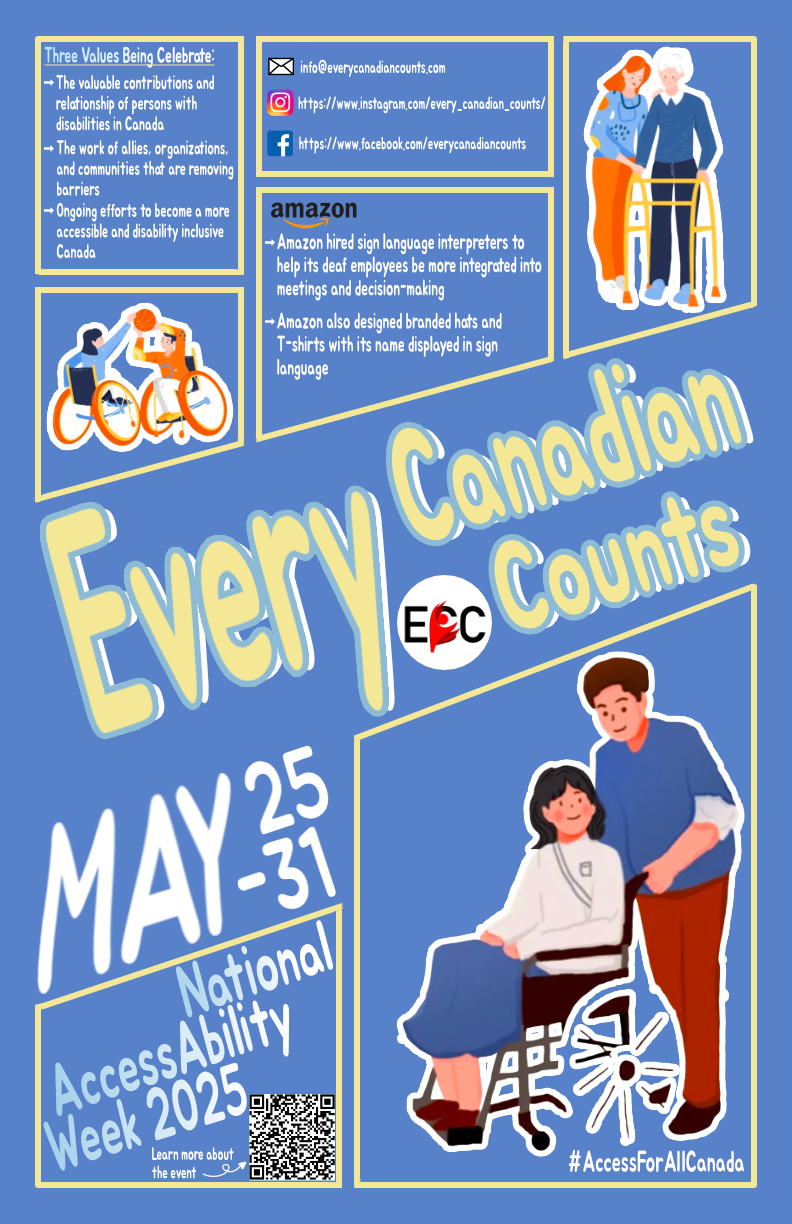 Slide 111 of 160
[Speaker Notes: https://cs1033.gaul.csd.uwo.ca/~yli5424/posterassign/yli5424_poster.jpg]
Slide 112 of 160
[Speaker Notes: https://cs1033.gaul.csd.uwo.ca/~yma842/posterassign/yma842_poster.jpg]
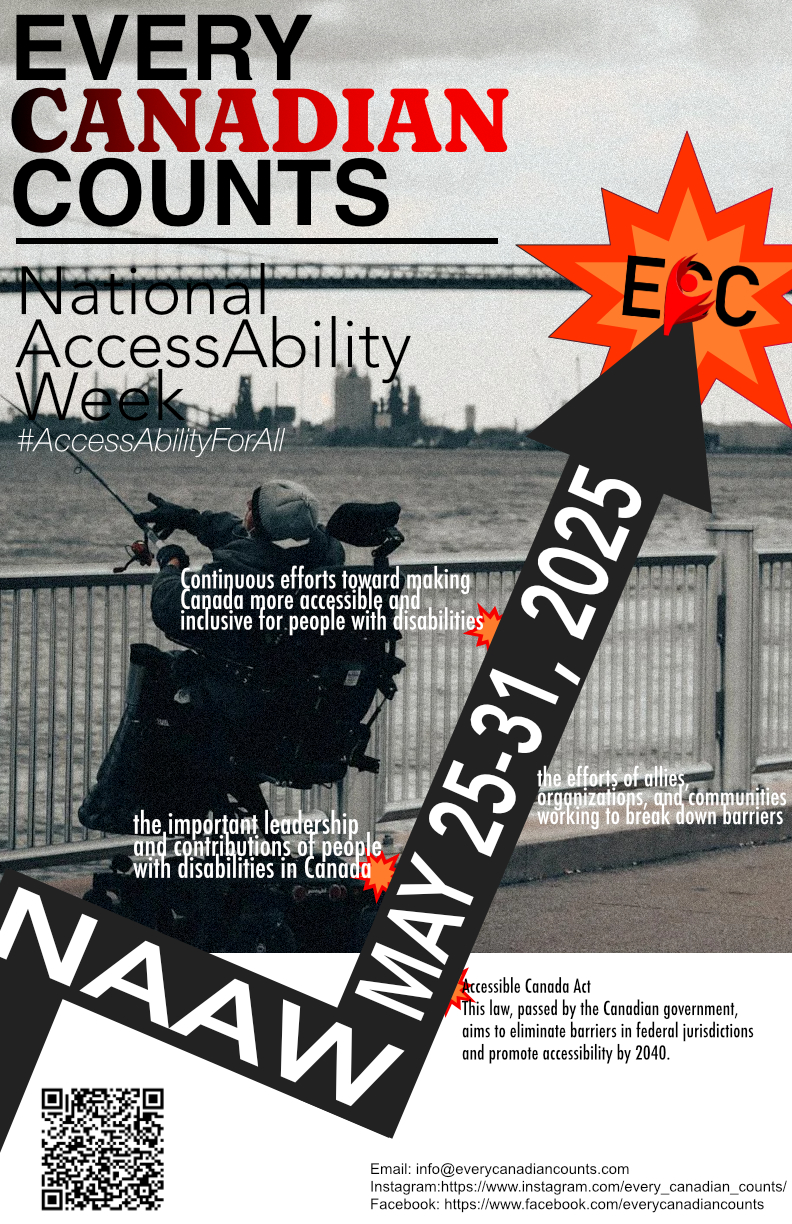 Slide 113 of 160
[Speaker Notes: https://cs1033.gaul.csd.uwo.ca/~ypatil/posterassign/ypatil_poster.jpg]
Slide 114 of 160
[Speaker Notes: https://cs1033.gaul.csd.uwo.ca/~ytang577/posterassign/ytang577_poster.jpg]
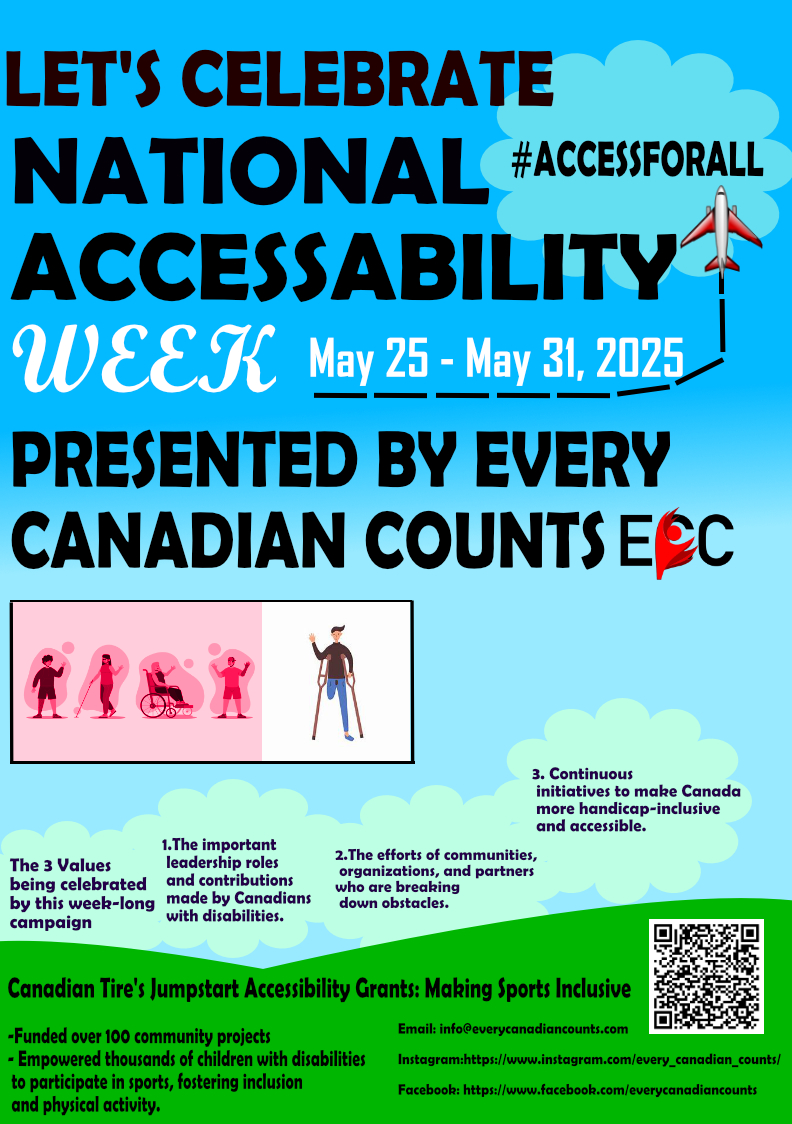 Slide 115 of 160
[Speaker Notes: https://cs1033.gaul.csd.uwo.ca/~ytiku/posterassign/ytiku_poster.jpg]
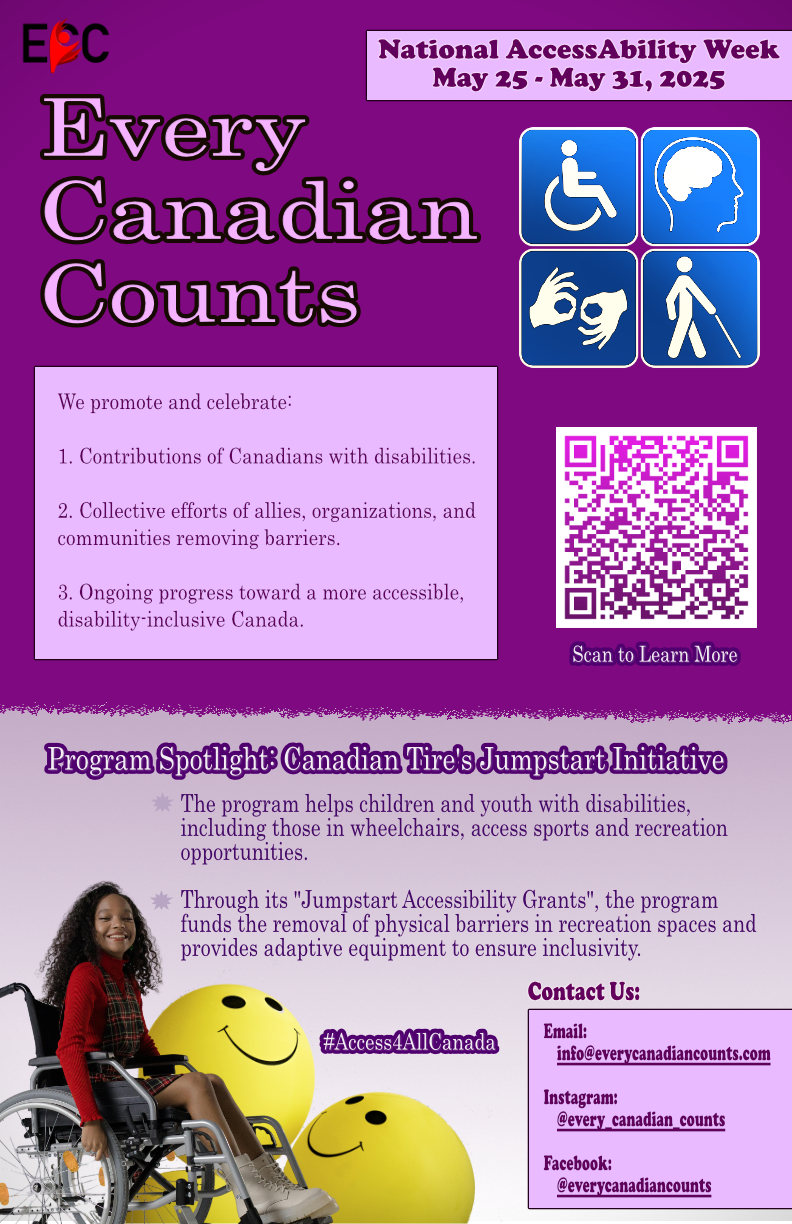 Slide 116 of 160
[Speaker Notes: https://cs1033.gaul.csd.uwo.ca/~ywan5426/posterassign/ywan5426_poster.jpg]
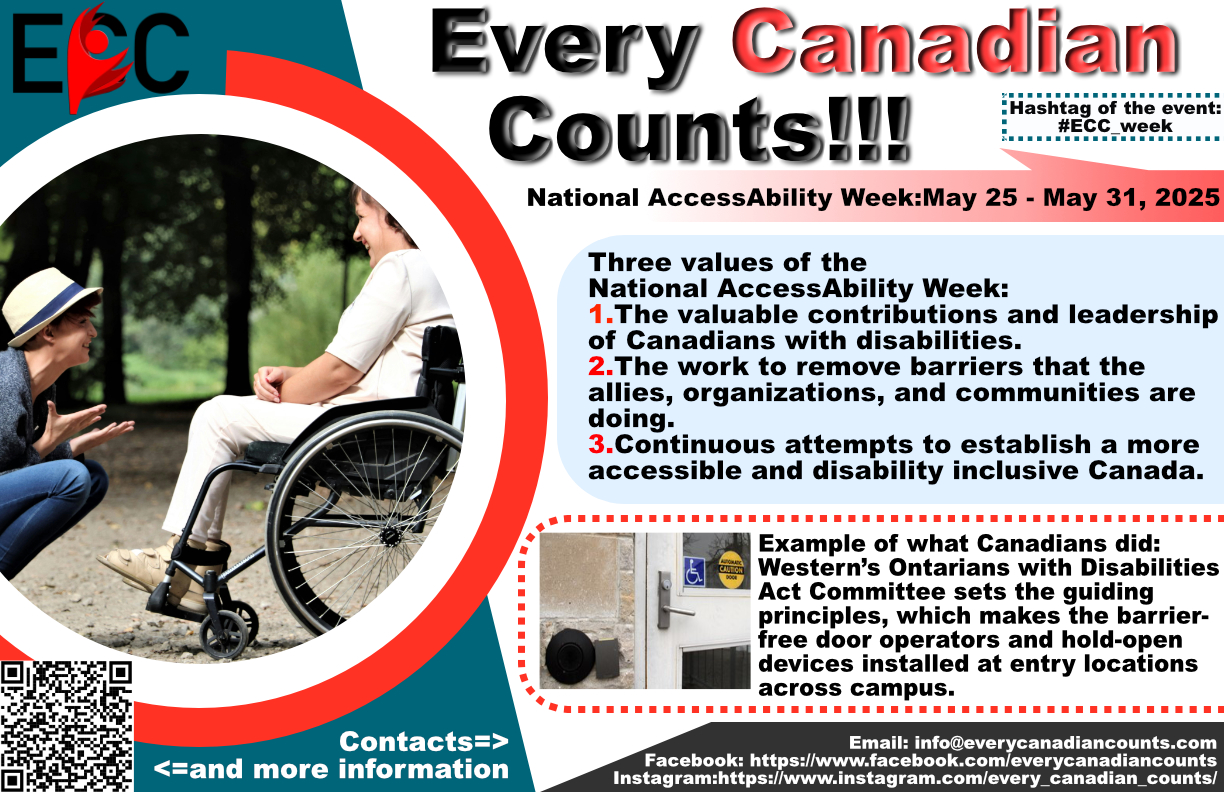 Slide 117 of 160
[Speaker Notes: https://cs1033.gaul.csd.uwo.ca/~ywan5623/posterassign/ywan5623_poster.jpg]
Slide 118 of 160
[Speaker Notes: https://cs1033.gaul.csd.uwo.ca/~ywan5853/posterassign/ywan5853_poster.jpg]
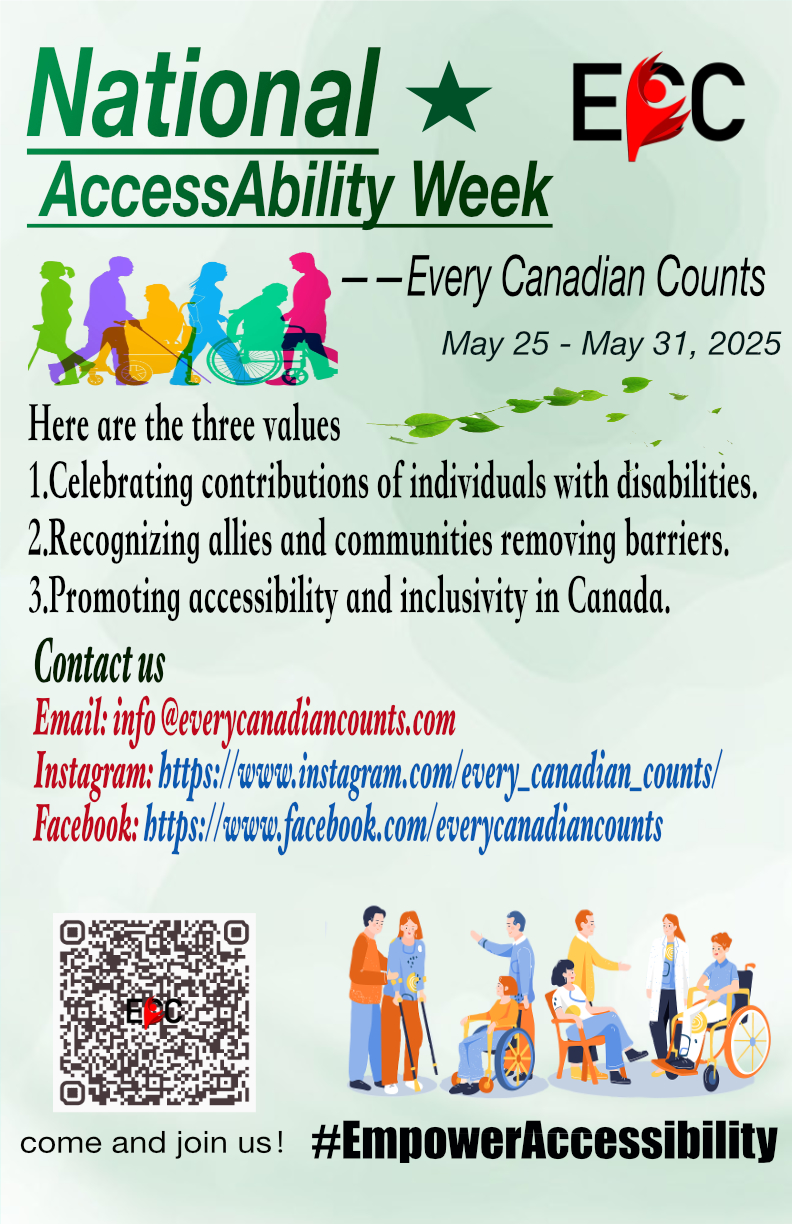 Slide 119 of 160
[Speaker Notes: https://cs1033.gaul.csd.uwo.ca/~ywan6286/posterassign/ywan6286_poster.jpg]
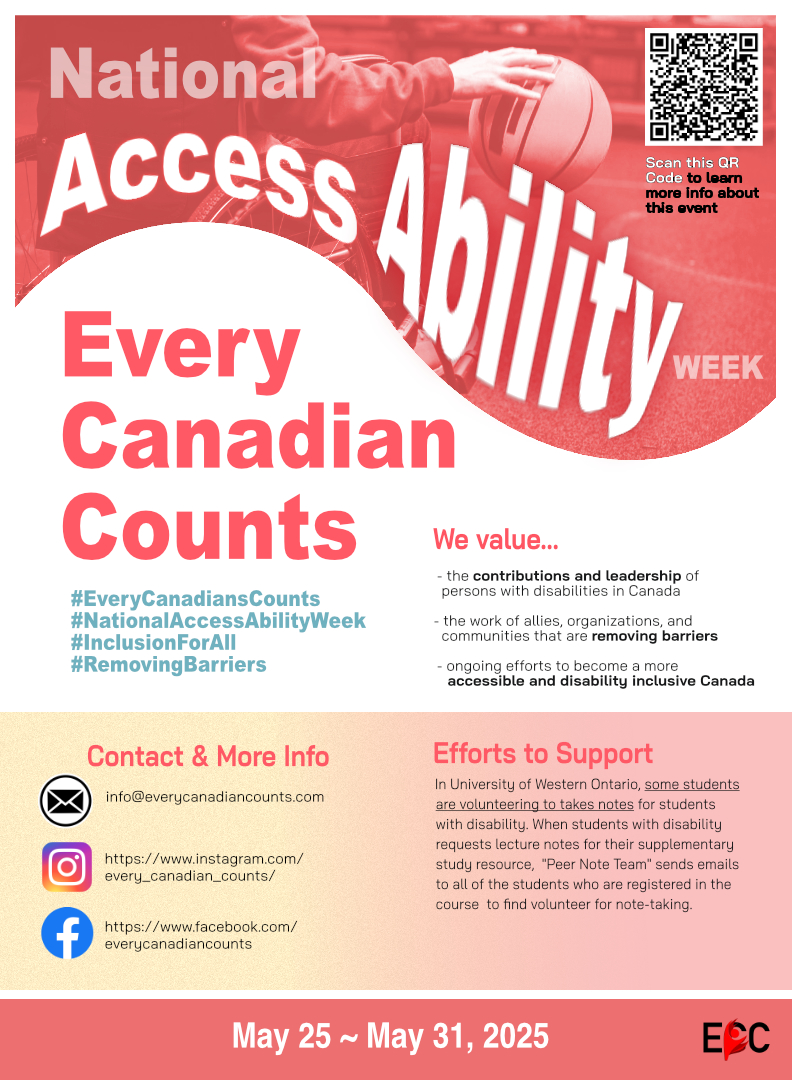 Slide 120 of 160
[Speaker Notes: https://cs1033.gaul.csd.uwo.ca/~ywon22/posterassign/ywon22_poster.jpg]
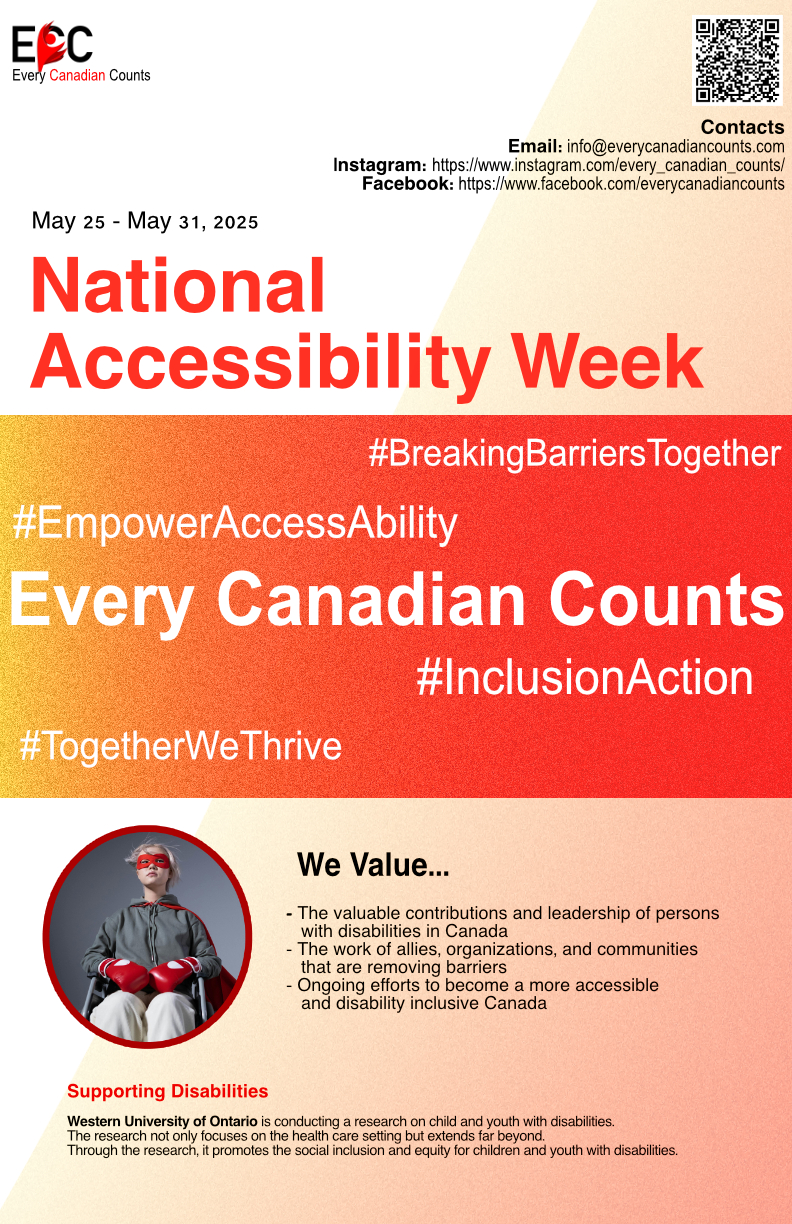 Slide 121 of 160
[Speaker Notes: https://cs1033.gaul.csd.uwo.ca/~ywon25/posterassign/ywon25_poster.jpg]
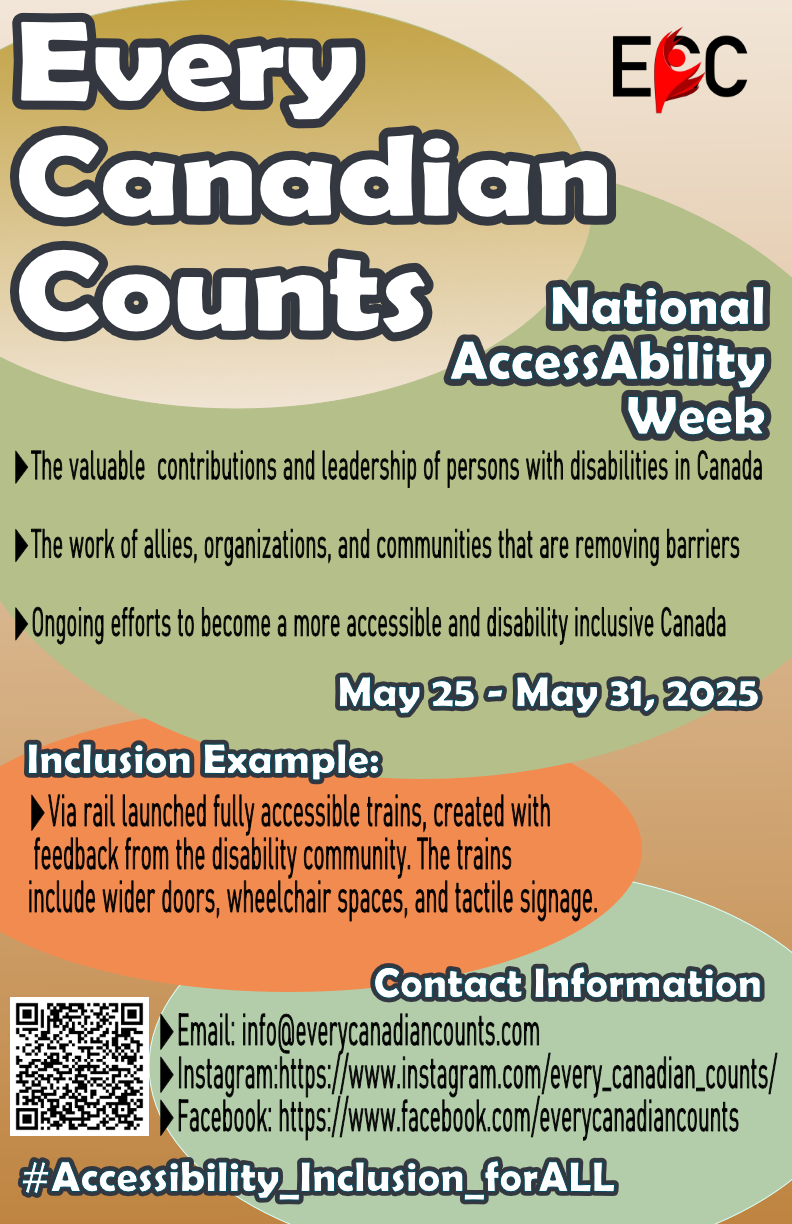 Slide 122 of 160
[Speaker Notes: https://cs1033.gaul.csd.uwo.ca/~yzha4686/posterassign/yzha4686_poster.jpg]
Slide 123 of 160
[Speaker Notes: https://cs1033.gaul.csd.uwo.ca/~yzha5737/posterassign/yzha5737_poster.jpg]
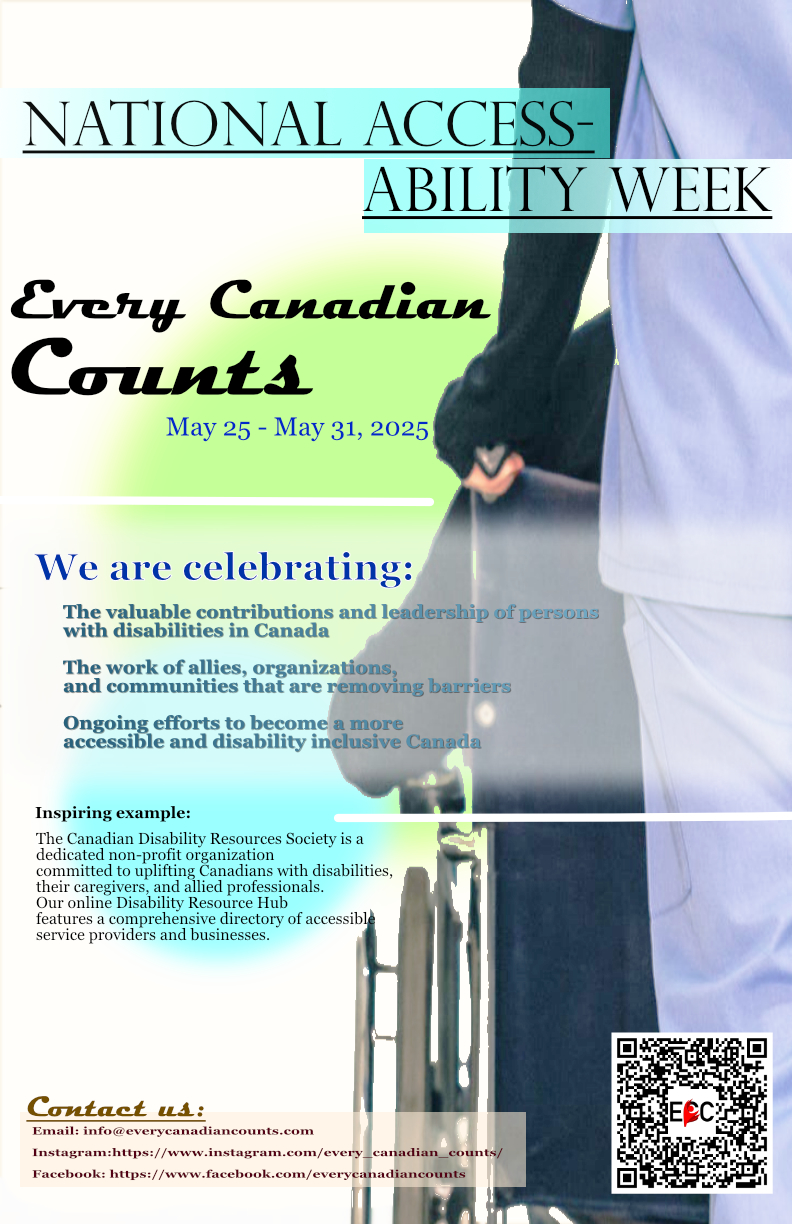 Slide 124 of 160
[Speaker Notes: https://cs1033.gaul.csd.uwo.ca/~yzha5776/posterassign/yzha5776_poster.jpg]
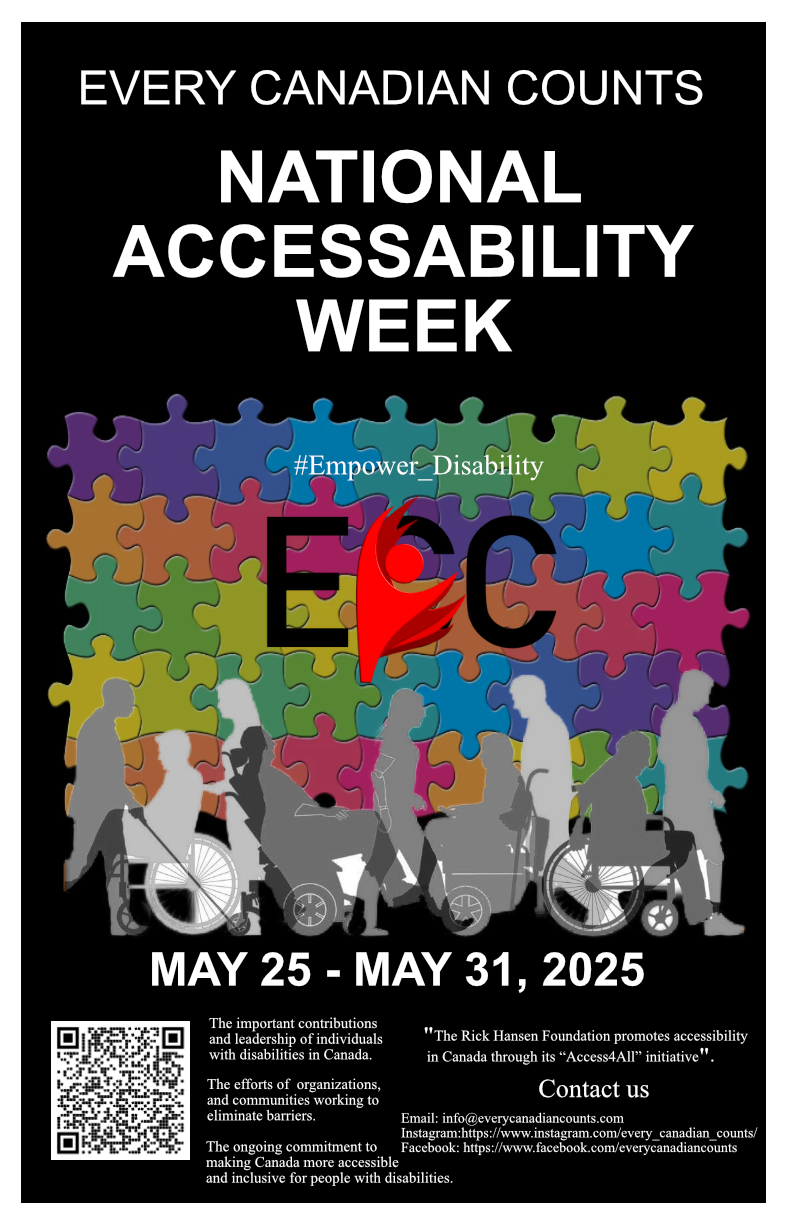 Slide 125 of 160
[Speaker Notes: https://cs1033.gaul.csd.uwo.ca/~yzha5982/posterassign/yzha5982_poster.jpg]
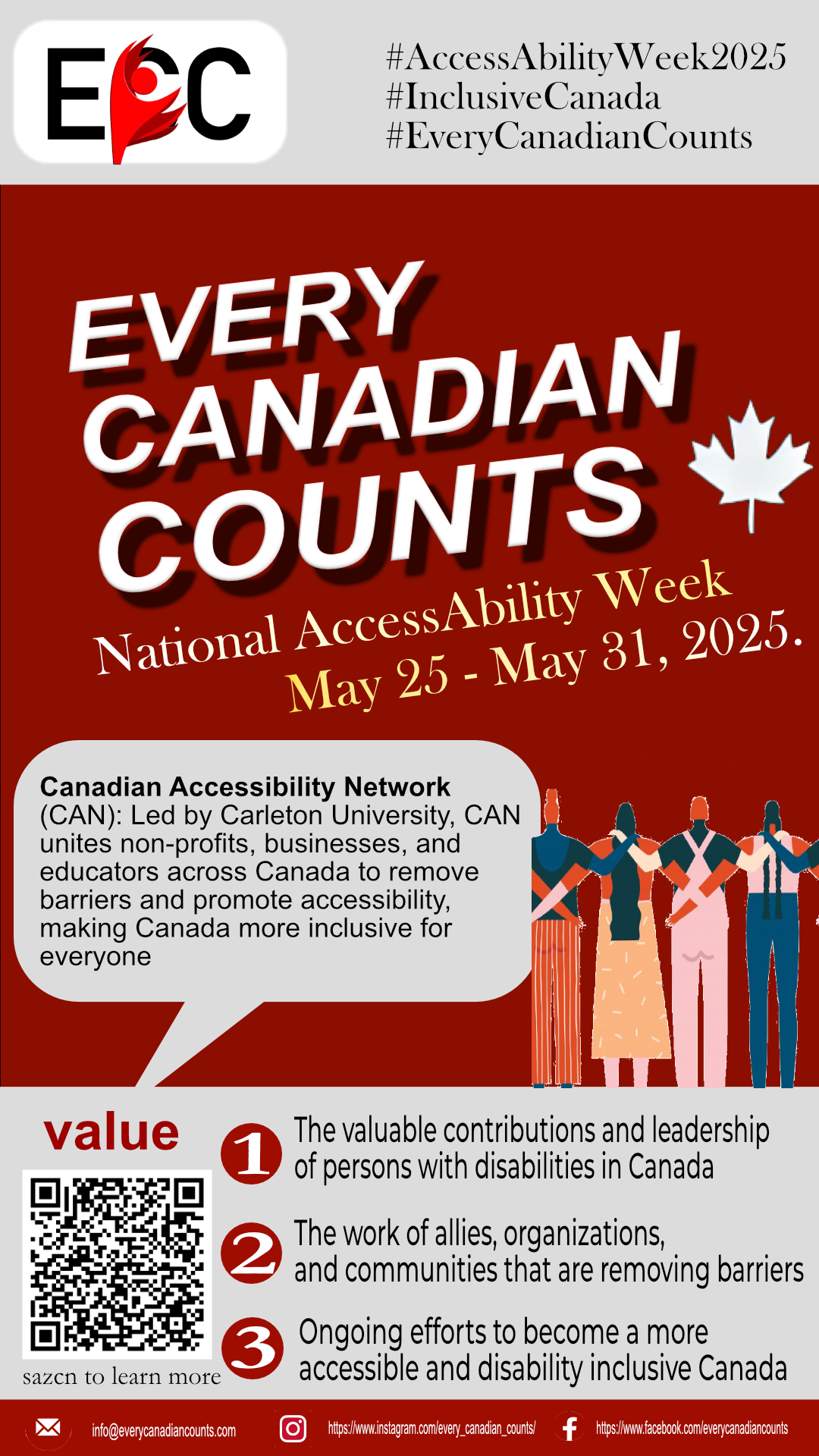 Slide 126 of 160
[Speaker Notes: https://cs1033.gaul.csd.uwo.ca/~yzho486/posterassign/yzho486_poster.jpg]
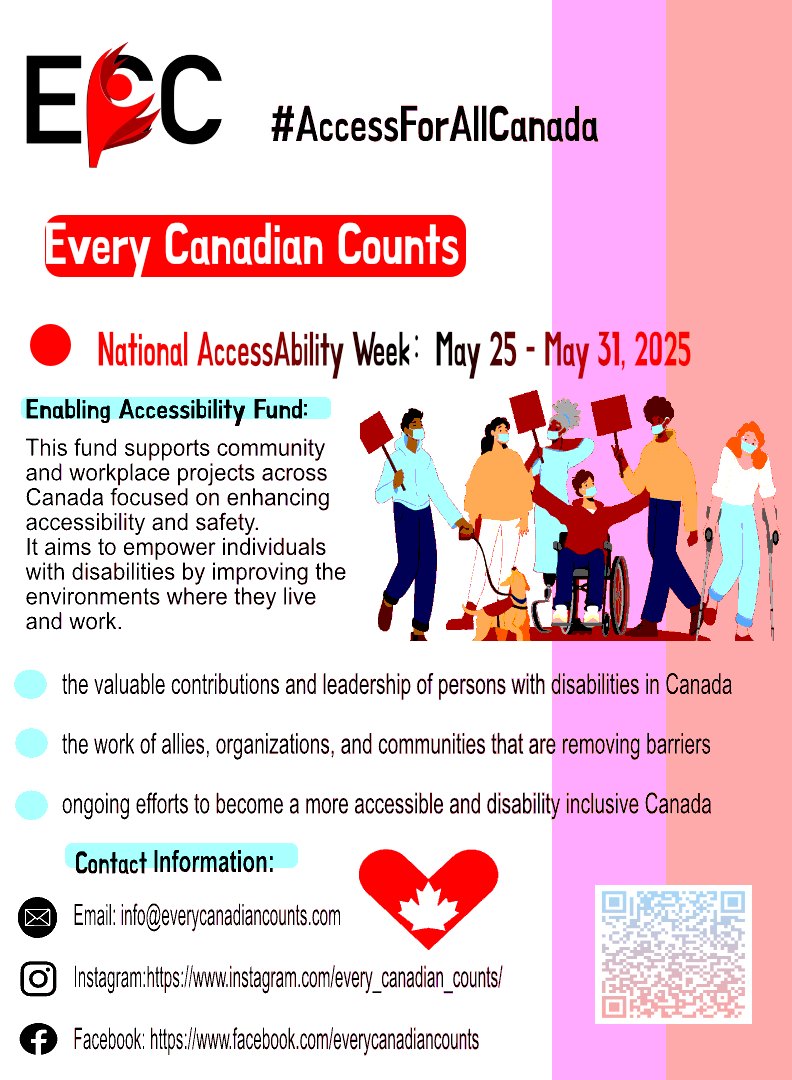 Slide 127 of 160
[Speaker Notes: https://cs1033.gaul.csd.uwo.ca/~yzho522/posterassign/yzho522_poster.jpg]
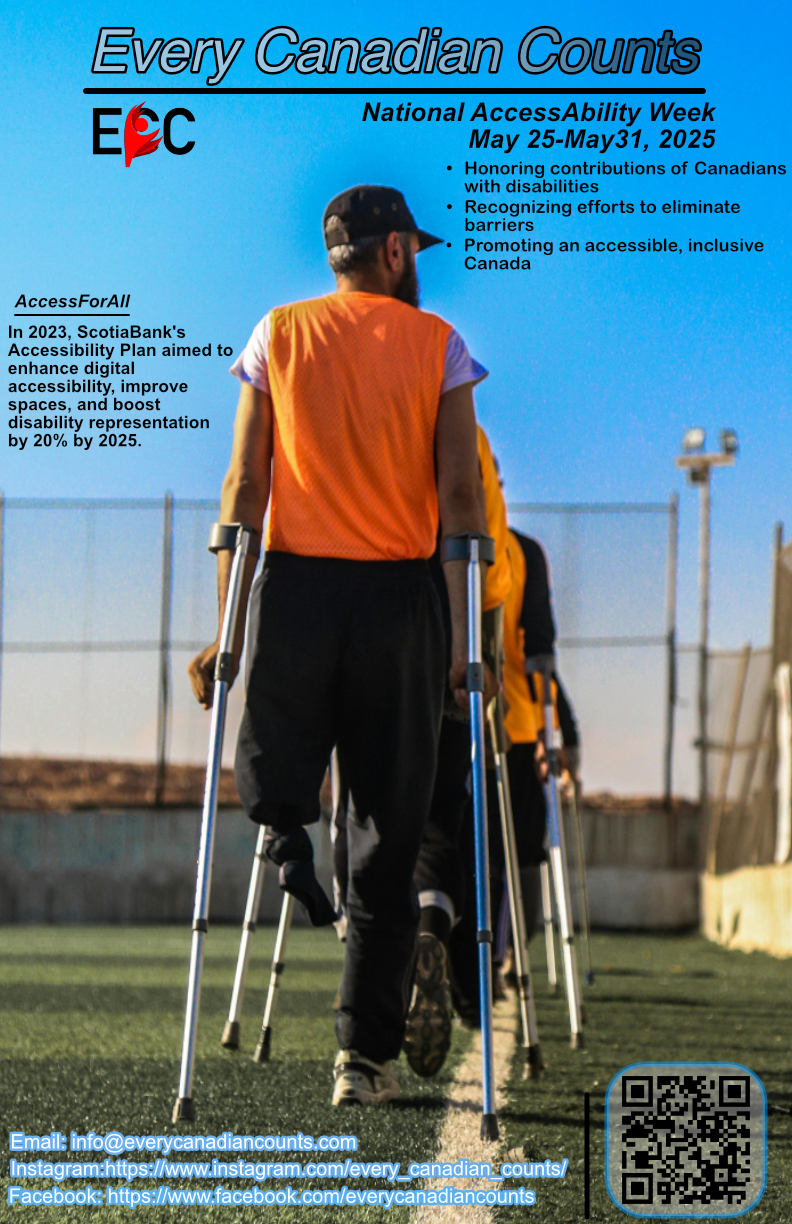 Slide 128 of 160
[Speaker Notes: https://cs1033.gaul.csd.uwo.ca/~yzhu2296/posterassign/yzhu2296_poster.jpg]
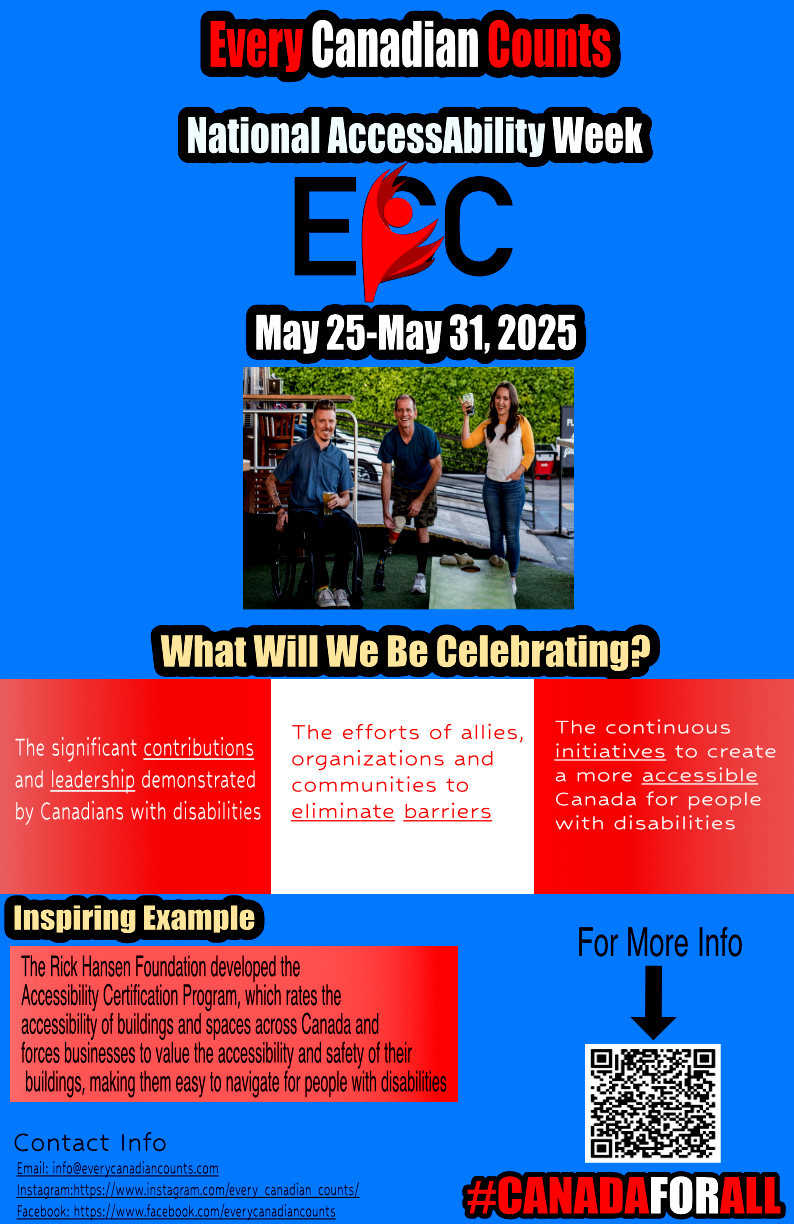 Slide 129 of 160
[Speaker Notes: https://cs1033.gaul.csd.uwo.ca/~zabrams2/posterassign/zabrams2_poster.jpg]
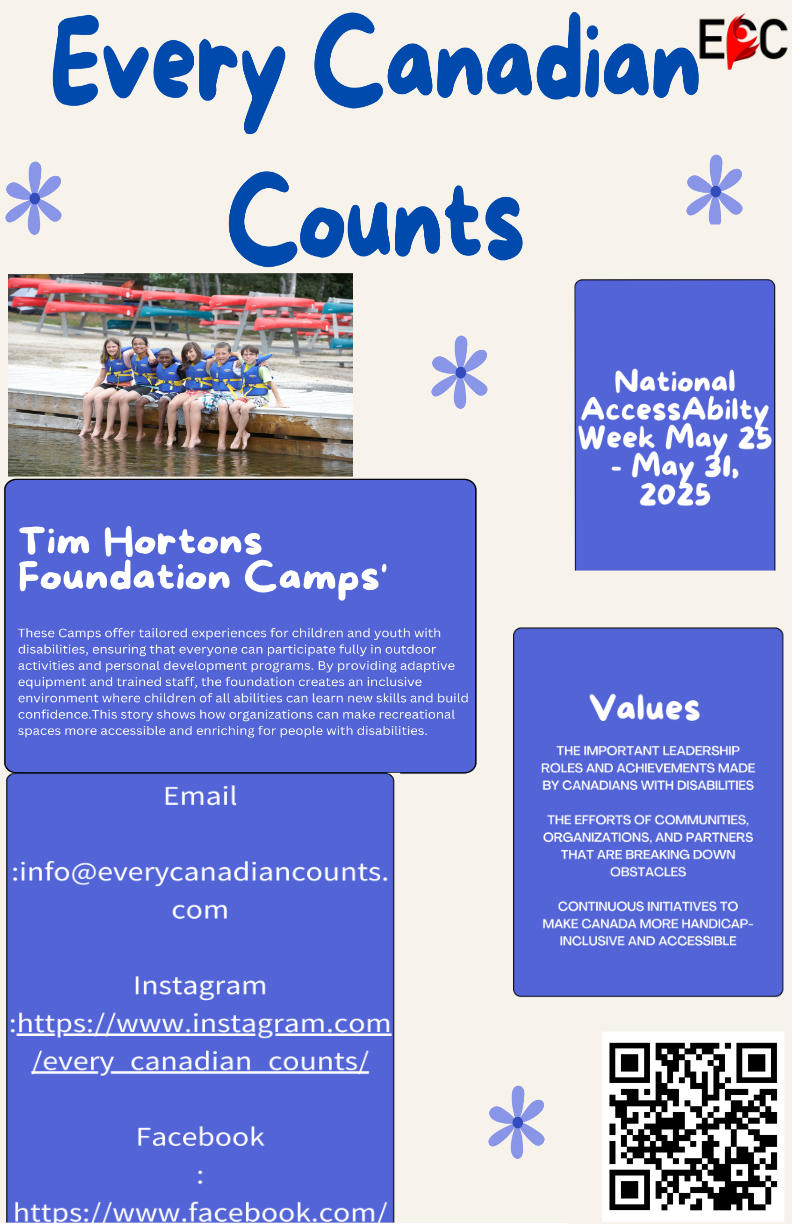 Slide 130 of 160
[Speaker Notes: https://cs1033.gaul.csd.uwo.ca/~zalef/posterassign/zalef_poster.jpg]
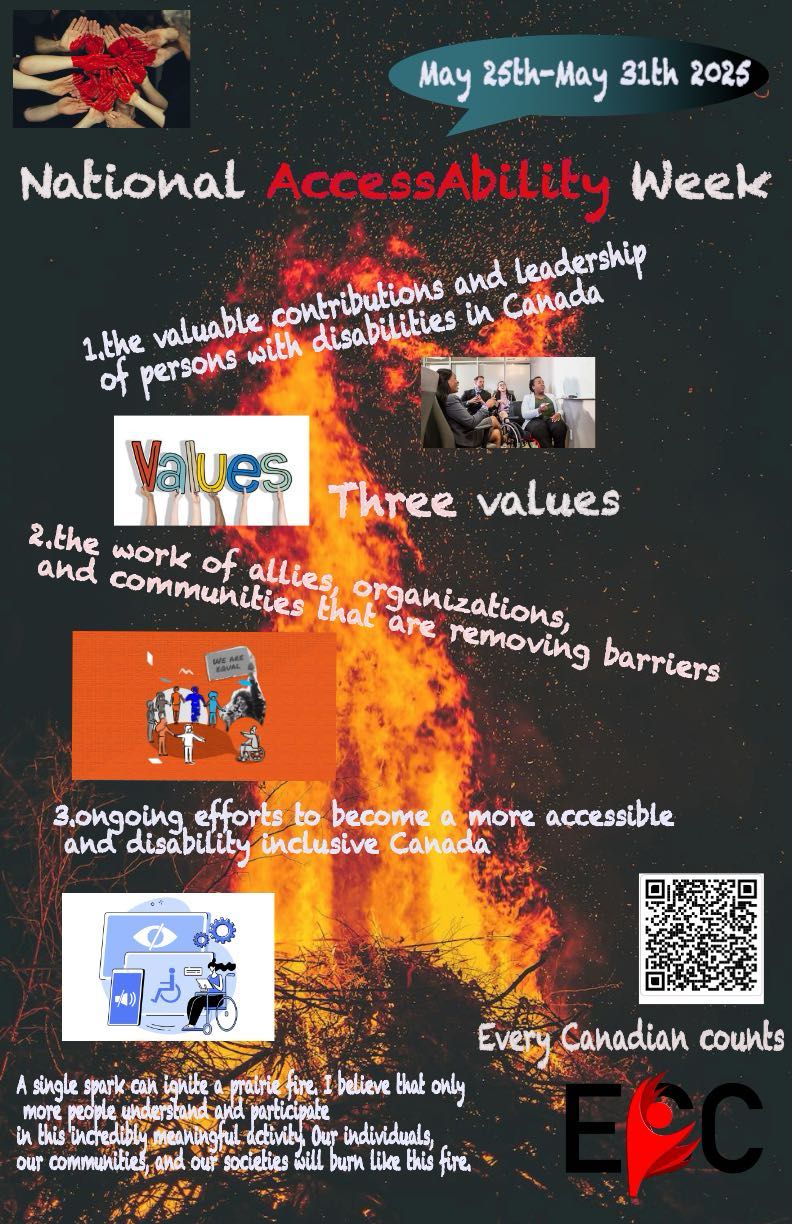 Slide 131 of 160
[Speaker Notes: https://cs1033.gaul.csd.uwo.ca/~zche585/posterassign/zche585_poster.jpg]
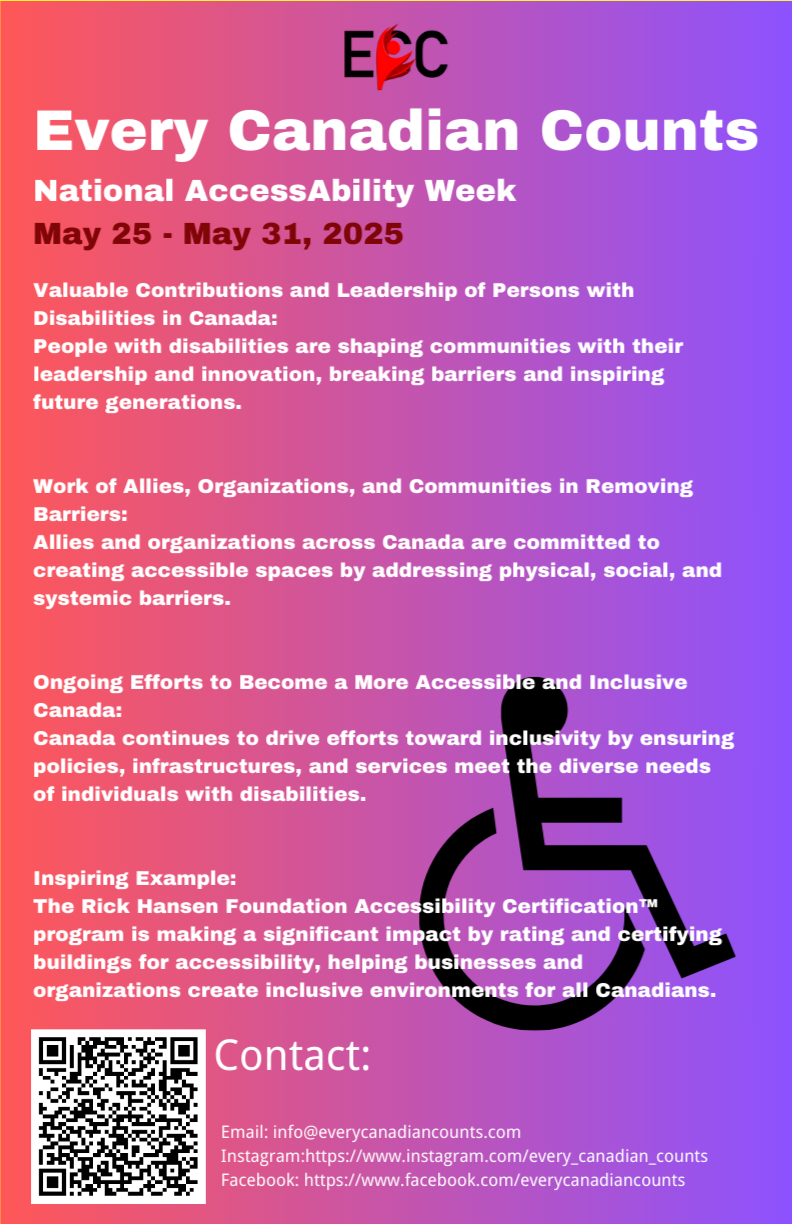 Slide 132 of 160
[Speaker Notes: https://cs1033.gaul.csd.uwo.ca/~zdi8/posterassign/zdi8_poster.jpg]
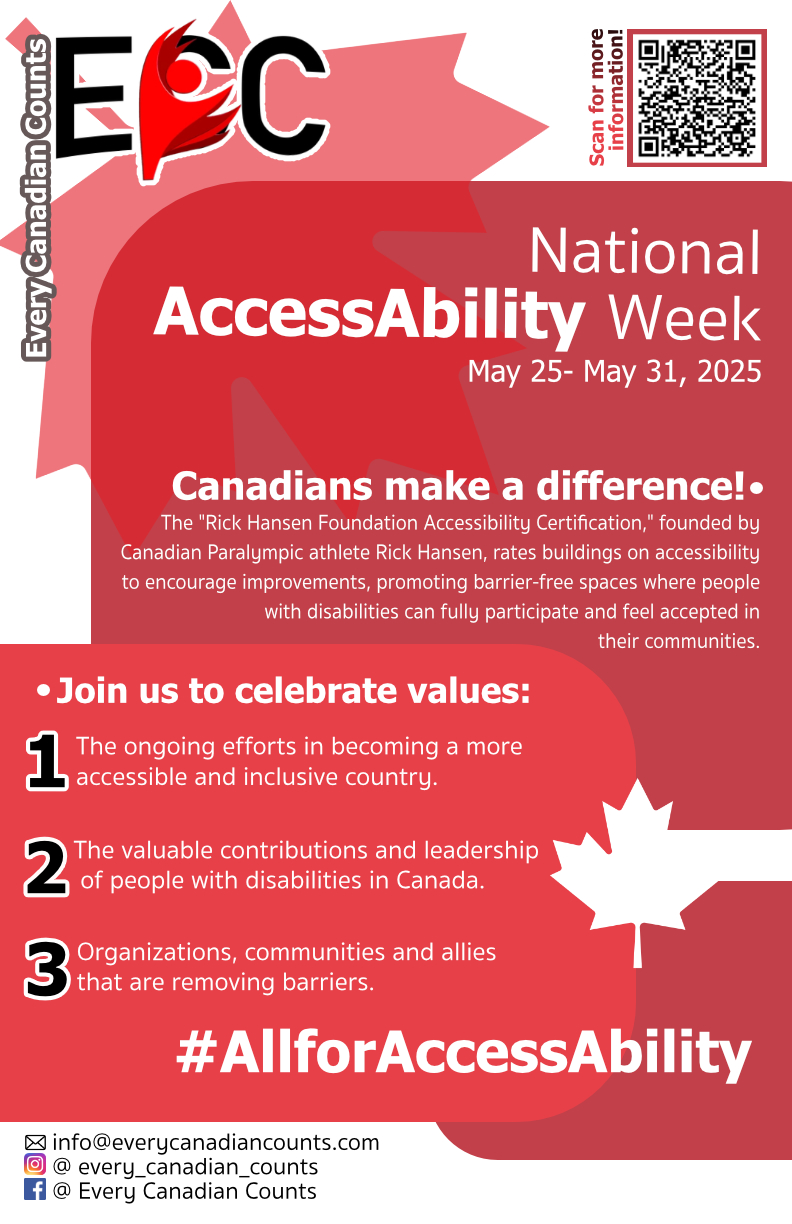 Slide 133 of 160
[Speaker Notes: https://cs1033.gaul.csd.uwo.ca/~zfinkel/posterassign/zfinkel_poster.jpg]
Slide 134 of 160
[Speaker Notes: https://cs1033.gaul.csd.uwo.ca/~zgao348/posterassign/zgao348_poster.jpg]
Slide 135 of 160
[Speaker Notes: https://cs1033.gaul.csd.uwo.ca/~zhuan689/posterassign/zhuan689_poster.jpg]
Slide 136 of 160
[Speaker Notes: https://cs1033.gaul.csd.uwo.ca/~zjamil4/posterassign/zjamil4_poster.jpg]
Slide 137 of 160
[Speaker Notes: https://cs1033.gaul.csd.uwo.ca/~zkates/posterassign/zkates_poster.jpg]
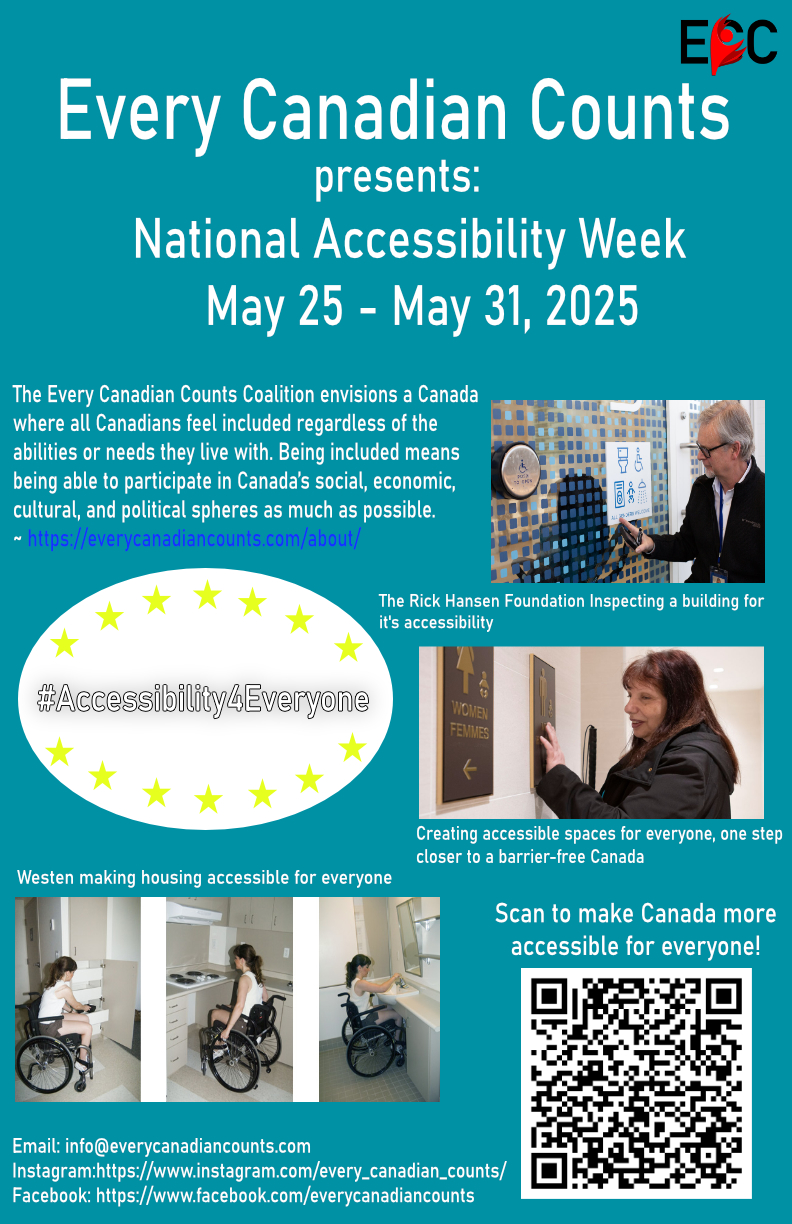 Slide 138 of 160
[Speaker Notes: https://cs1033.gaul.csd.uwo.ca/~zkhali5/posterassign/zkhali5_poster.jpg]
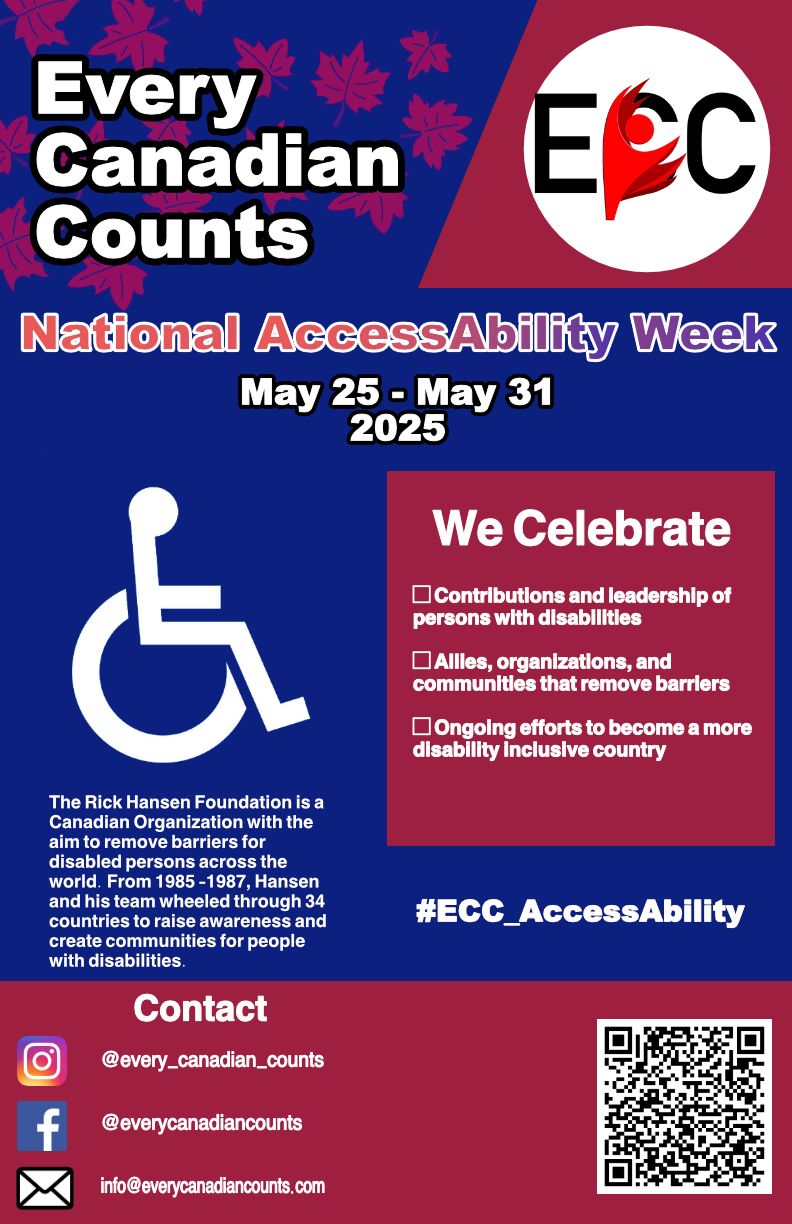 Slide 139 of 160
[Speaker Notes: https://cs1033.gaul.csd.uwo.ca/~zleonar/posterassign/zleonar_poster.jpg]
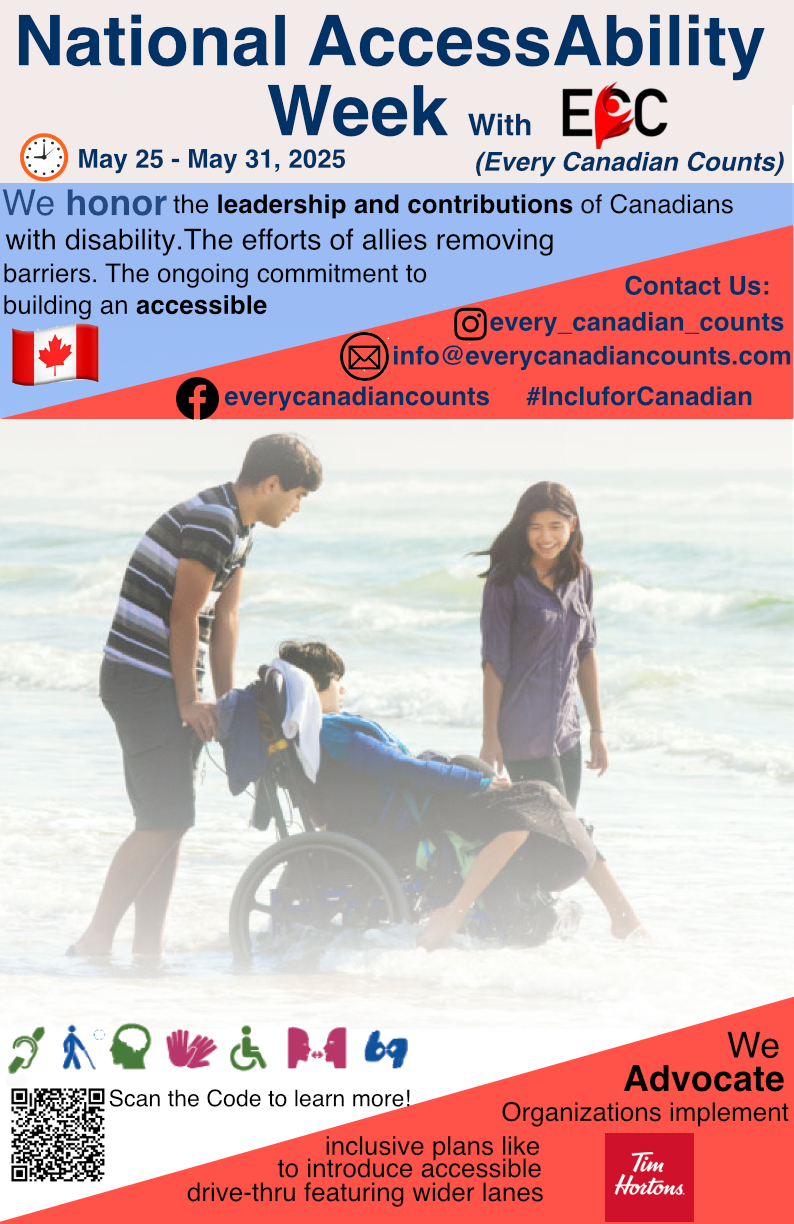 Slide 140 of 160
[Speaker Notes: https://cs1033.gaul.csd.uwo.ca/~zlin545/posterassign/zlin545_poster.jpg]
Slide 141 of 160
[Speaker Notes: https://cs1033.gaul.csd.uwo.ca/~zliu2789/posterassign/zliu2789_poster.jpg]
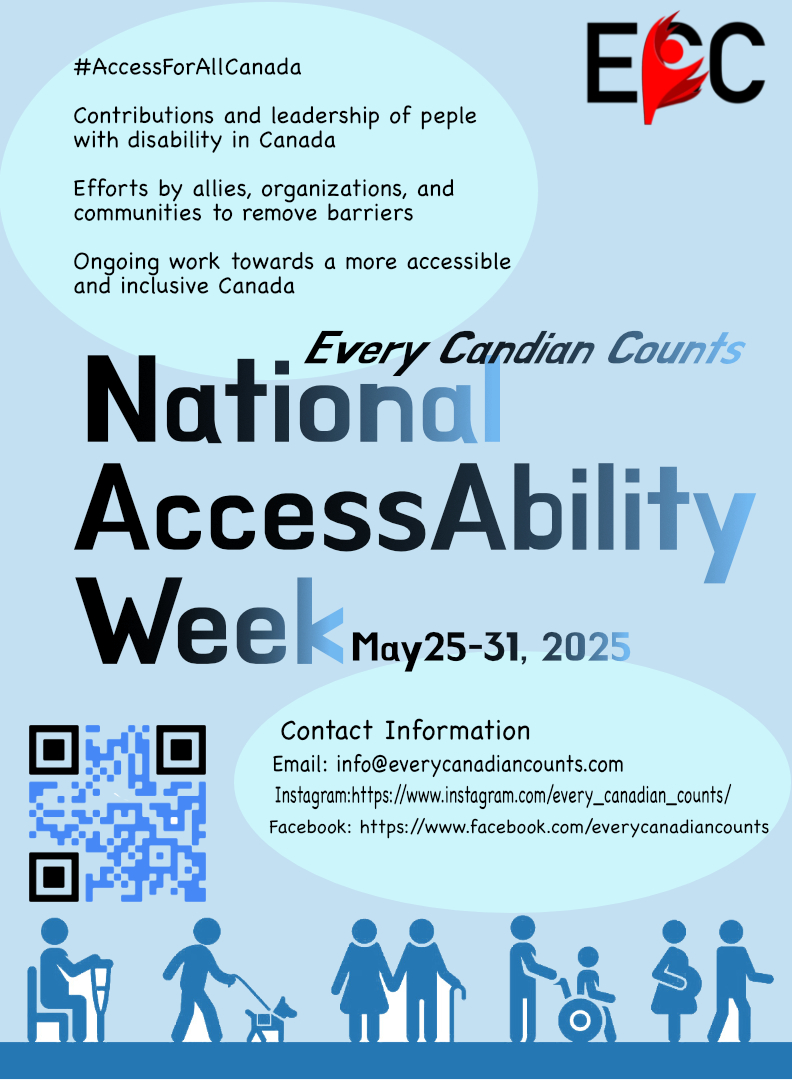 Slide 142 of 160
[Speaker Notes: https://cs1033.gaul.csd.uwo.ca/~zmeng83/posterassign/zmeng83_poster.jpg]
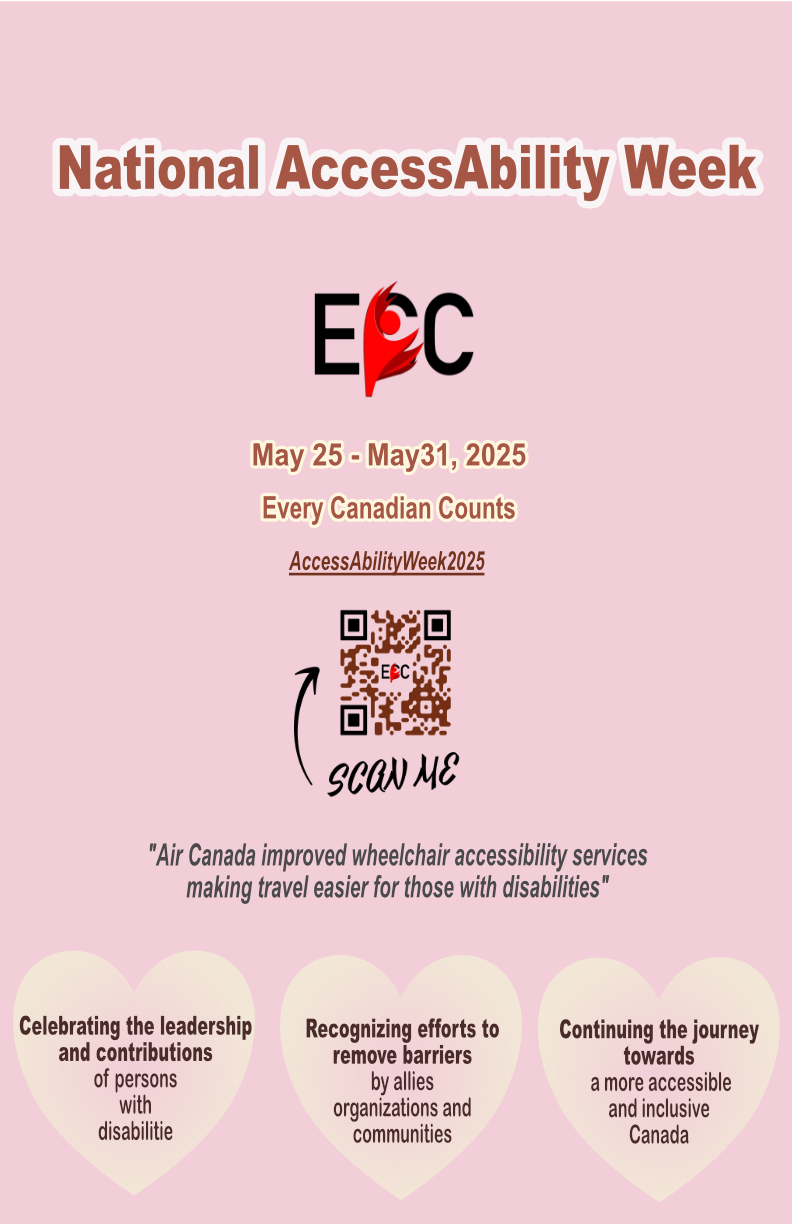 Slide 143 of 160
[Speaker Notes: https://cs1033.gaul.csd.uwo.ca/~zning4/posterassign/zning4_poster.jpg]
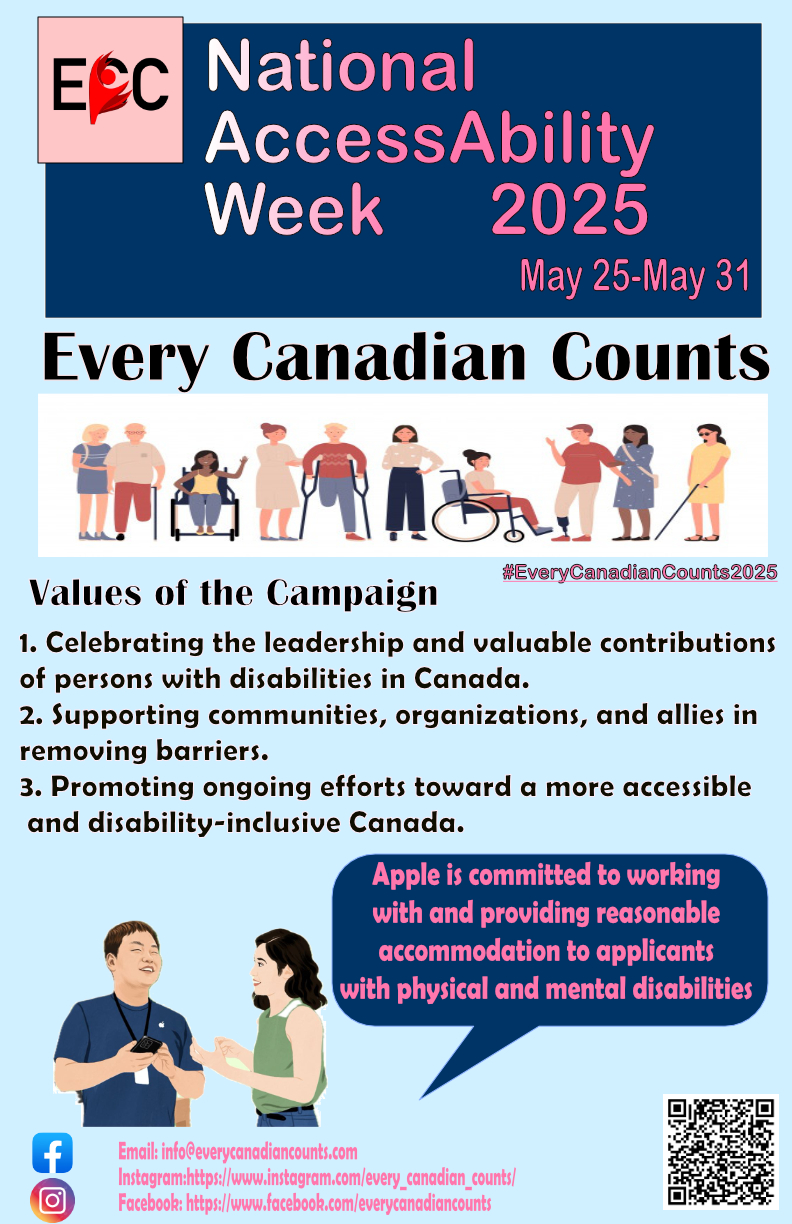 Slide 144 of 160
[Speaker Notes: https://cs1033.gaul.csd.uwo.ca/~zshi233/posterassign/zshi233_poster.jpg]
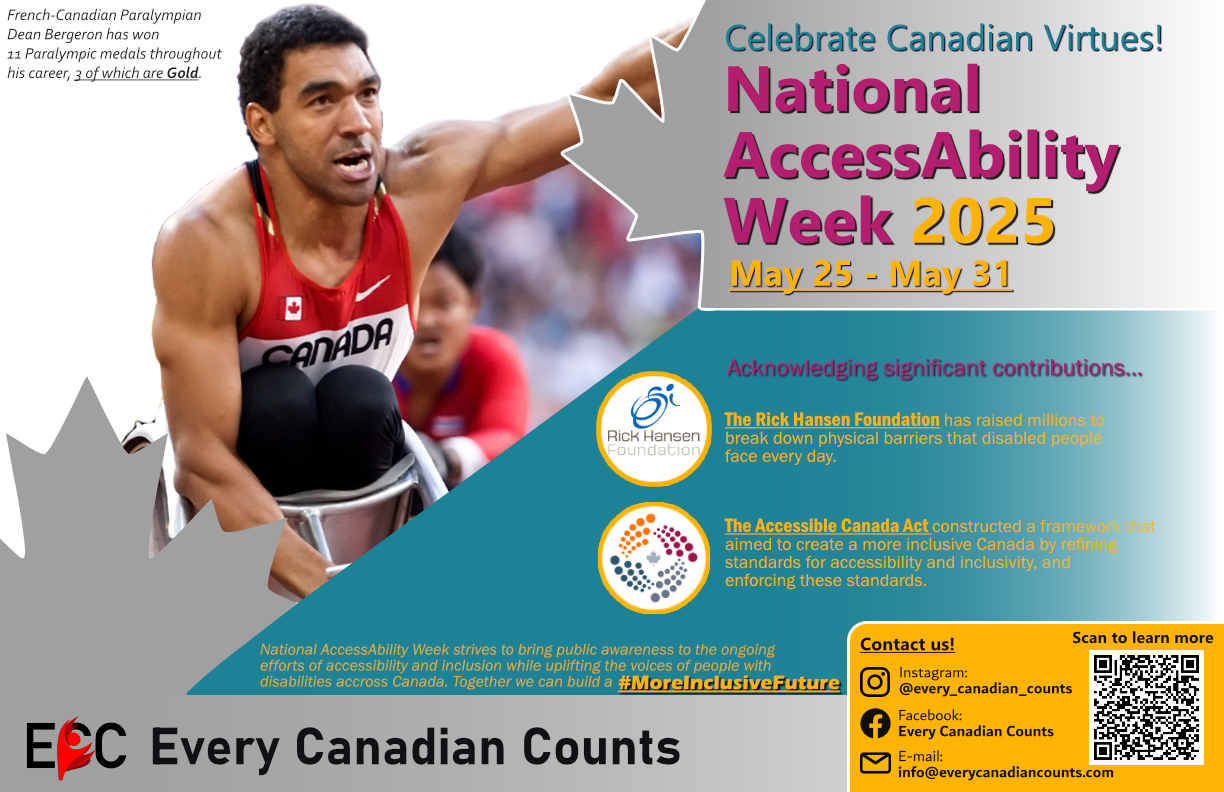 Slide 145 of 160
[Speaker Notes: https://cs1033.gaul.csd.uwo.ca/~zvente/posterassign/zvente_poster.jpg]
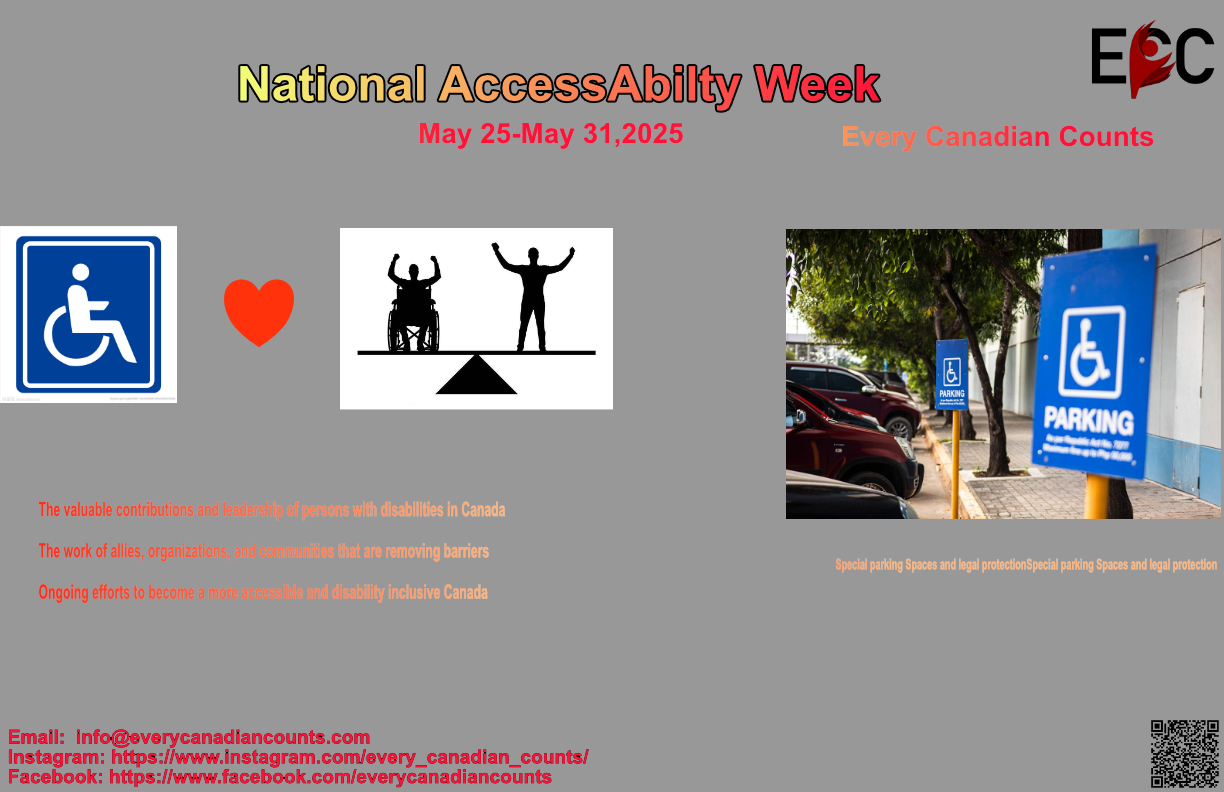 Slide 146 of 160
[Speaker Notes: https://cs1033.gaul.csd.uwo.ca/~zwu647/posterassign/zwu647_poster.jpg]
Slide 147 of 160
[Speaker Notes: https://cs1033.gaul.csd.uwo.ca/~zzha968/posterassign/zzha968_poster.jpg]
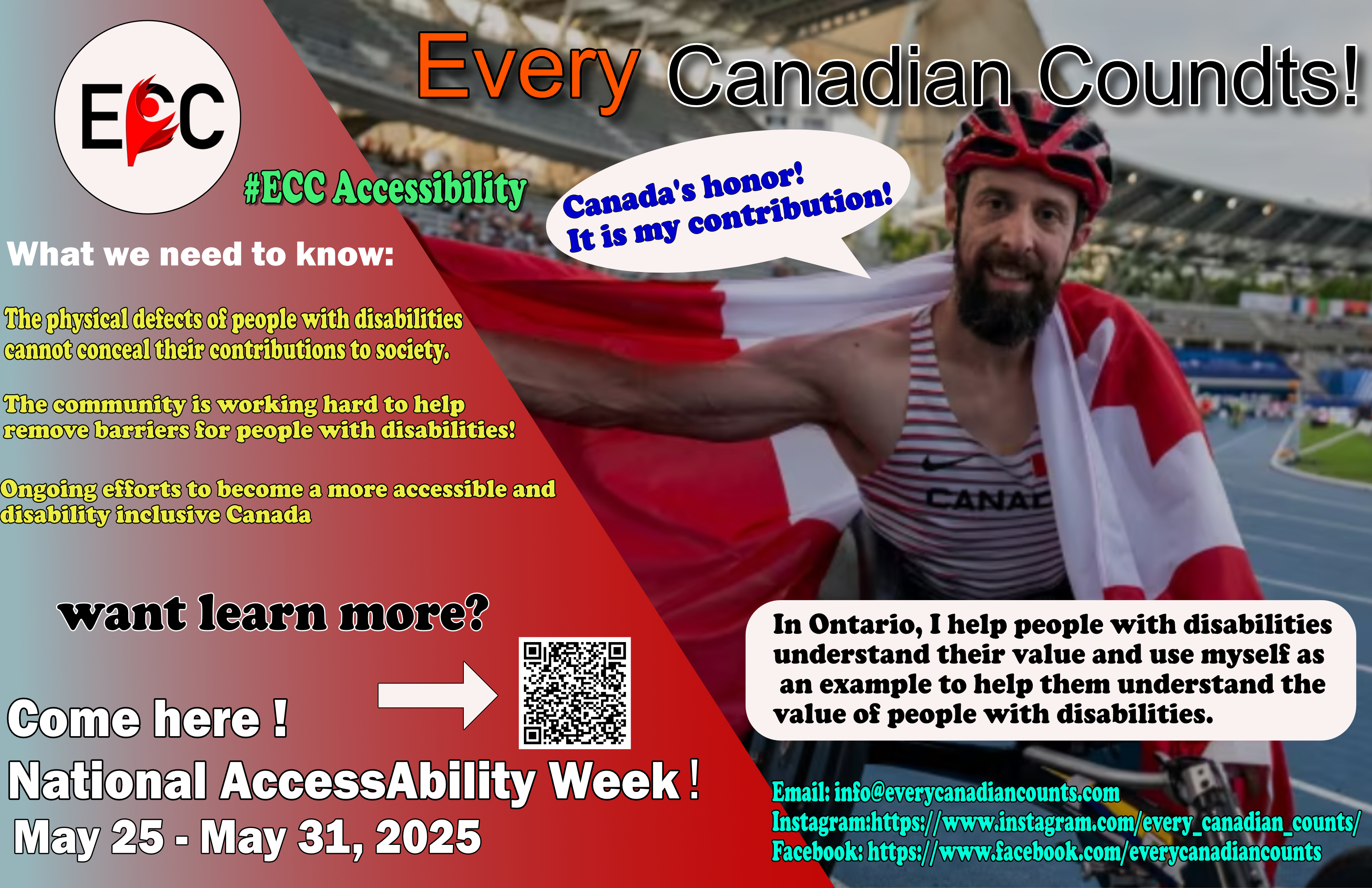 Slide 148 of 160
[Speaker Notes: https://cs1033.gaul.csd.uwo.ca/~zzhuan52/posterassign/zzhuan52_poster.jpg]